Bonrix SMPP Client
[Speaker Notes: Animated SmartArt horizontal bullet list
(Intermediate)


To reproduce the SmartArt effects on this slide, do the following:
On the Home tab, in the Slides group, click Layout, and then click Blank. 
On the Insert tab, in the Illustrations group, click SmartArt. In the Choose a SmartArt Graphic dialog box, in the left pane, click List. In the List pane, click Horizontal Bullet List, and then click OK to insert the graphic into the slide.
On the slide, in the graphic, select the third “topic” rectangle from the left. Under SmartArt Tools, on the Design tab, in the Create Graphic group, click the arrow next to Add Shape, and then click Add Shape After.
Select the graphic, and then click one of the arrows on the left border. In the Type your text here dialog box, enter text for the topic headings and bullet points. (Note: To create a bulleted list below the new, fourth “topic” rectangle, select the topic heading text box in the Type your text here dialog box, and then under SmartArt Tools, on the Design tab, in the Create Graphic group, click Add Bullet. Enter text into the new bullet text box. Repeat the process to add a second bullet.)
Select the graphic. Under SmartArt Tools, on the Format tab, click Size, and then do the following:
In the Height box, enter 4.44”.
In the Width box, enter 9.47”.
Under SmartArt Tools, on the Format tab, click Arrange, click Align, and then do the following:
Click Align to Slide.
Click Align Middle. 
Click Align Center. 
On the slide, select the graphic. On the Design tab, in the Themes group, click Colors, and then under Built-in click Technic. (Note: if this action is taken in a PowerPoint presentation containing more than one slide, the color scheme will be applied to all of the slides.)
Under SmartArt Tools, on the Design tab, in the SmartArt Styles group, do the following:
Click Change Colors and then under Colorful click Colorful Range – Accent Colors 5 to 6 (fifth option from the left).
Click More, and then under Best Match for Document click Intense Effect (fifth option from the left).
Press and hold SHIFT, and then select all four “topic” rectangles. 
Under SmartArt Tools, on the Format tab, in the Shapes group, click Change Shape, and then under Rectangles click Round Single Corner Rectangle (seventh option from the left).
On the Home tab, in the Font group, select Gill Sans MT Condensed from the Font list.
On the Home tab, in the Paragraph group, click Align Text Left. 
On the Home tab, in the bottom right corner of the Drawing group, click the Format Shape dialog box launcher. In the Format Shape dialog box, in the left pane, click Text Box. In the Text Box pane, under Text layout, in the Vertical alignment list, select Bottom. 
Press and hold SHIFT, and then select all four bulleted-list rectangles. On the Home tab, in the Font group, select Gill Sans MT Condensed from the Font list, and then enter 22 in the Font Size box.
On the Home tab, in the bottom right corner of the Drawing group, click the Format Shape dialog box launcher. In the Format Shape dialog box, in the left pane, click Text Box. In the Text Box pane, under Internal margin, do the following:
In the Left box, enter 0.1”.
In the Top box, enter 0.2”.
In the Right box, enter 0.1”.
In the Bottom box, enter 0.1”.
Select the first bulleted-list rectangle from the left. Under SmartArt Tools, on the Format tab, in the Shape Styles group, click the arrow next to Shape Fill, point to Gradient, and then click More Gradients. In the Format Shape dialog box, in the left pane, click Fill, select Gradient fill in the Fill pane, and then do the following:
In the Type list, select Linear. 
Click the button next to Direction, and then click Linear Down (first row, second option from the left).
Under Gradient stops, click Add gradient stop or Remove gradient stop until two stops appear in the slider.
Also under Gradient stops, customize the gradient stops as follows:
Select the first stop in the slider, and then do the following:
In the Position box, enter 0%.
Click the button next to Color, click More Colors, and then in the Colors dialog box, on the Custom tab, enter values for Red: 225, Green: 222, Blue: 215.
In the Transparency box, enter 0%.
Select the last stop in the slider, and then do the following: 
In the Position box, enter 100%.
Click the button next to Color, click More Colors, and then in the Colors dialog box, on the Custom tab, enter values for Red: 225, Green: 222, Blue: 215.
In the Transparency box, enter 100%.
Select the second bulleted-list rectangle from the left. Under SmartArt Tools, on the Format tab, in the Shape Styles group, click the arrow next to Shape Fill, point to Gradient, and then click More Gradients. In the Format Shape dialog box, in the left pane, click Fill, select Gradient fill in the Fill pane, and then do the following:
In the Type list, select Linear. 
Click the button next to Direction, and then click Linear Down (first row, second option from the left).
Under Gradient stops, click Add gradient stop or Remove gradient stop until two stops appear in the slider.
Also under Gradient stops, customize the gradient stops as follows:
Select the first stop in the slider, and then do the following:
In the Position box, enter 0%.
Click the button next to Color, click More Colors, and then in the Colors dialog box, on the Custom tab, enter values for Red: 222, Green: 225, Blue: 219.
In the Transparency box, enter 0%.
Select the last stop in the slider, and then do the following: 
In the Position box, enter 100%.
Click the button next to Color, click More Colors, and then in the Colors dialog box, on the Custom tab, enter values for Red: 222, Green: 225, Blue: 219.
In the Transparency box, enter 100%.
Select the third bulleted-list rectangle from the left. Under SmartArt Tools, on the Format tab, in the Shape Styles group, click the arrow next to Shape Fill, point to Gradient, and then click More Gradients. In the Format Shape dialog box, in the left pane, click Fill, select Gradient fill in the Fill pane, and then do the following:
In the Type list, select Linear. 
Click the button next to Direction, and then click Linear Down (first row, second option from the left).
Under Gradient stops, click Add gradient stop or Remove gradient stop until two stops appear in the slider.
Also under Gradient stops, customize the gradient stops as follows:
Select the first stop in the slider, and then do the following:
In the Position box, enter 0%.
Click the button next to Color, click More Colors, and then in the Colors dialog box, on the Custom tab, enter values for Red: 214, Green: 220, Blue: 218.
In the Transparency box, enter 0%.
Select the last stop in the slider, and then do the following: 
In the Position box, enter 100%.
Click the button next to Color, click More Colors, and then in the Colors dialog box, on the Custom tab, enter values for Red: 214, Green: 220, Blue: 218.
In the Transparency box, enter 100%.
Select the fourth bulleted-list rectangle from the left. Under SmartArt Tools, on the Format tab, in the Shape Styles group, click the arrow next to Shape Fill, point to Gradient, and then click More Gradients. In the Format Shape dialog box, in the left pane, click Fill, select Gradient fill in the Fill pane, and then do the following:
In the Type list, select Linear. 
Click the button next to Direction, and then click Linear Down (first row, second option from the left).
Under Gradient stops, click Add gradient stop or Remove gradient stop until two stops appear in the slider.
Also under Gradient stops, customize the gradient stops as follows:
Select the first stop in the slider, and then do the following:
In the Position box, enter 0%.
Click the button next to Color, click More Colors, and then in the Colors dialog box, on the Custom tab, enter values for Red: 216, Green: 217, Blue: 218.
In the Transparency box, enter 0%.
Select the last stop in the slider, and then do the following: 
In the Position box, enter 100%.
Click the button next to Color, click More Colors, and then in the Colors dialog box, on the Custom tab, enter values for Red: 216, Green: 217, Blue: 218.
In the Transparency box, enter 100%.


To reproduce the animation effects on this slide, do the following:
On the slide, select the graphic. On the Animations tab, in the Advanced Animation group, click add Animation,  and then click More Entrance Effects. In the Add Entrance Effect dialog box, under Basic, click Peek In, and then click OK.
Also on the Animations tab, in the Timing group, in the Duration box, enter 1.00 seconds.
Also on the Animations tab, in the Animation group, click Effect Options, and then do the following:
Under Direction, select From Bottom.
Under Sequence, select One by One.
Also on the Animations tab, in the Advanced Animation group, click Animation Pane. In the Animation Pane, click the double arrow under the animation effect to expand the contents of the list of effects.
In the Animation Pane, select the first animation effect. On the Animations tab, in the Timing group, in the Start list, select With Previous.
In the Animation Pane, press and hold CTRL, select the second, fourth, sixth, and eighth animation effects (peek-in effects for the bulleted lists). On the Animations tab, in the Timing group, in the Start list, select With Previous.
Also on the Animations tab, in the Animation group, click Effect Options, and then under Direction click From Top. 


To reproduce the background effects on this slide, do the following:
Right-click the slide background area, and then click Format Background. In the Format Background dialog box, click Fill in the left pane, select Gradient fill in the Fill pane, and then do the following:
In the Type list, select Radial.
Click the button next to Direction, and then click From Center (third option from the left).
Under Gradient stops, click Add gradient stop or Remove gradient stop until two stops appear in the slider
Also under Gradient stops, customize the gradient stops that you added as follows:
Select the first stop in the slider, and then do the following:
In the Position box, enter 0%.
Click the button next to Color, and then under Theme Colors click White, Background 1 (first row, first option from the left). 
Select the last stop in the slider, and then do the following: 
In the Position box, enter 100%.
Click the button next to Color, and then under Theme Colors click White, Background 1, Darker 35% (fifth row, first option from the left).]
[Speaker Notes: Animated SmartArt horizontal bullet list
(Intermediate)


To reproduce the SmartArt effects on this slide, do the following:
On the Home tab, in the Slides group, click Layout, and then click Blank. 
On the Insert tab, in the Illustrations group, click SmartArt. In the Choose a SmartArt Graphic dialog box, in the left pane, click List. In the List pane, click Horizontal Bullet List, and then click OK to insert the graphic into the slide.
On the slide, in the graphic, select the third “topic” rectangle from the left. Under SmartArt Tools, on the Design tab, in the Create Graphic group, click the arrow next to Add Shape, and then click Add Shape After.
Select the graphic, and then click one of the arrows on the left border. In the Type your text here dialog box, enter text for the topic headings and bullet points. (Note: To create a bulleted list below the new, fourth “topic” rectangle, select the topic heading text box in the Type your text here dialog box, and then under SmartArt Tools, on the Design tab, in the Create Graphic group, click Add Bullet. Enter text into the new bullet text box. Repeat the process to add a second bullet.)
Select the graphic. Under SmartArt Tools, on the Format tab, click Size, and then do the following:
In the Height box, enter 4.44”.
In the Width box, enter 9.47”.
Under SmartArt Tools, on the Format tab, click Arrange, click Align, and then do the following:
Click Align to Slide.
Click Align Middle. 
Click Align Center. 
On the slide, select the graphic. On the Design tab, in the Themes group, click Colors, and then under Built-in click Technic. (Note: if this action is taken in a PowerPoint presentation containing more than one slide, the color scheme will be applied to all of the slides.)
Under SmartArt Tools, on the Design tab, in the SmartArt Styles group, do the following:
Click Change Colors and then under Colorful click Colorful Range – Accent Colors 5 to 6 (fifth option from the left).
Click More, and then under Best Match for Document click Intense Effect (fifth option from the left).
Press and hold SHIFT, and then select all four “topic” rectangles. 
Under SmartArt Tools, on the Format tab, in the Shapes group, click Change Shape, and then under Rectangles click Round Single Corner Rectangle (seventh option from the left).
On the Home tab, in the Font group, select Gill Sans MT Condensed from the Font list.
On the Home tab, in the Paragraph group, click Align Text Left. 
On the Home tab, in the bottom right corner of the Drawing group, click the Format Shape dialog box launcher. In the Format Shape dialog box, in the left pane, click Text Box. In the Text Box pane, under Text layout, in the Vertical alignment list, select Bottom. 
Press and hold SHIFT, and then select all four bulleted-list rectangles. On the Home tab, in the Font group, select Gill Sans MT Condensed from the Font list, and then enter 22 in the Font Size box.
On the Home tab, in the bottom right corner of the Drawing group, click the Format Shape dialog box launcher. In the Format Shape dialog box, in the left pane, click Text Box. In the Text Box pane, under Internal margin, do the following:
In the Left box, enter 0.1”.
In the Top box, enter 0.2”.
In the Right box, enter 0.1”.
In the Bottom box, enter 0.1”.
Select the first bulleted-list rectangle from the left. Under SmartArt Tools, on the Format tab, in the Shape Styles group, click the arrow next to Shape Fill, point to Gradient, and then click More Gradients. In the Format Shape dialog box, in the left pane, click Fill, select Gradient fill in the Fill pane, and then do the following:
In the Type list, select Linear. 
Click the button next to Direction, and then click Linear Down (first row, second option from the left).
Under Gradient stops, click Add gradient stop or Remove gradient stop until two stops appear in the slider.
Also under Gradient stops, customize the gradient stops as follows:
Select the first stop in the slider, and then do the following:
In the Position box, enter 0%.
Click the button next to Color, click More Colors, and then in the Colors dialog box, on the Custom tab, enter values for Red: 225, Green: 222, Blue: 215.
In the Transparency box, enter 0%.
Select the last stop in the slider, and then do the following: 
In the Position box, enter 100%.
Click the button next to Color, click More Colors, and then in the Colors dialog box, on the Custom tab, enter values for Red: 225, Green: 222, Blue: 215.
In the Transparency box, enter 100%.
Select the second bulleted-list rectangle from the left. Under SmartArt Tools, on the Format tab, in the Shape Styles group, click the arrow next to Shape Fill, point to Gradient, and then click More Gradients. In the Format Shape dialog box, in the left pane, click Fill, select Gradient fill in the Fill pane, and then do the following:
In the Type list, select Linear. 
Click the button next to Direction, and then click Linear Down (first row, second option from the left).
Under Gradient stops, click Add gradient stop or Remove gradient stop until two stops appear in the slider.
Also under Gradient stops, customize the gradient stops as follows:
Select the first stop in the slider, and then do the following:
In the Position box, enter 0%.
Click the button next to Color, click More Colors, and then in the Colors dialog box, on the Custom tab, enter values for Red: 222, Green: 225, Blue: 219.
In the Transparency box, enter 0%.
Select the last stop in the slider, and then do the following: 
In the Position box, enter 100%.
Click the button next to Color, click More Colors, and then in the Colors dialog box, on the Custom tab, enter values for Red: 222, Green: 225, Blue: 219.
In the Transparency box, enter 100%.
Select the third bulleted-list rectangle from the left. Under SmartArt Tools, on the Format tab, in the Shape Styles group, click the arrow next to Shape Fill, point to Gradient, and then click More Gradients. In the Format Shape dialog box, in the left pane, click Fill, select Gradient fill in the Fill pane, and then do the following:
In the Type list, select Linear. 
Click the button next to Direction, and then click Linear Down (first row, second option from the left).
Under Gradient stops, click Add gradient stop or Remove gradient stop until two stops appear in the slider.
Also under Gradient stops, customize the gradient stops as follows:
Select the first stop in the slider, and then do the following:
In the Position box, enter 0%.
Click the button next to Color, click More Colors, and then in the Colors dialog box, on the Custom tab, enter values for Red: 214, Green: 220, Blue: 218.
In the Transparency box, enter 0%.
Select the last stop in the slider, and then do the following: 
In the Position box, enter 100%.
Click the button next to Color, click More Colors, and then in the Colors dialog box, on the Custom tab, enter values for Red: 214, Green: 220, Blue: 218.
In the Transparency box, enter 100%.
Select the fourth bulleted-list rectangle from the left. Under SmartArt Tools, on the Format tab, in the Shape Styles group, click the arrow next to Shape Fill, point to Gradient, and then click More Gradients. In the Format Shape dialog box, in the left pane, click Fill, select Gradient fill in the Fill pane, and then do the following:
In the Type list, select Linear. 
Click the button next to Direction, and then click Linear Down (first row, second option from the left).
Under Gradient stops, click Add gradient stop or Remove gradient stop until two stops appear in the slider.
Also under Gradient stops, customize the gradient stops as follows:
Select the first stop in the slider, and then do the following:
In the Position box, enter 0%.
Click the button next to Color, click More Colors, and then in the Colors dialog box, on the Custom tab, enter values for Red: 216, Green: 217, Blue: 218.
In the Transparency box, enter 0%.
Select the last stop in the slider, and then do the following: 
In the Position box, enter 100%.
Click the button next to Color, click More Colors, and then in the Colors dialog box, on the Custom tab, enter values for Red: 216, Green: 217, Blue: 218.
In the Transparency box, enter 100%.


To reproduce the animation effects on this slide, do the following:
On the slide, select the graphic. On the Animations tab, in the Advanced Animation group, click add Animation,  and then click More Entrance Effects. In the Add Entrance Effect dialog box, under Basic, click Peek In, and then click OK.
Also on the Animations tab, in the Timing group, in the Duration box, enter 1.00 seconds.
Also on the Animations tab, in the Animation group, click Effect Options, and then do the following:
Under Direction, select From Bottom.
Under Sequence, select One by One.
Also on the Animations tab, in the Advanced Animation group, click Animation Pane. In the Animation Pane, click the double arrow under the animation effect to expand the contents of the list of effects.
In the Animation Pane, select the first animation effect. On the Animations tab, in the Timing group, in the Start list, select With Previous.
In the Animation Pane, press and hold CTRL, select the second, fourth, sixth, and eighth animation effects (peek-in effects for the bulleted lists). On the Animations tab, in the Timing group, in the Start list, select With Previous.
Also on the Animations tab, in the Animation group, click Effect Options, and then under Direction click From Top. 


To reproduce the background effects on this slide, do the following:
Right-click the slide background area, and then click Format Background. In the Format Background dialog box, click Fill in the left pane, select Gradient fill in the Fill pane, and then do the following:
In the Type list, select Radial.
Click the button next to Direction, and then click From Center (third option from the left).
Under Gradient stops, click Add gradient stop or Remove gradient stop until two stops appear in the slider
Also under Gradient stops, customize the gradient stops that you added as follows:
Select the first stop in the slider, and then do the following:
In the Position box, enter 0%.
Click the button next to Color, and then under Theme Colors click White, Background 1 (first row, first option from the left). 
Select the last stop in the slider, and then do the following: 
In the Position box, enter 100%.
Click the button next to Color, and then under Theme Colors click White, Background 1, Darker 35% (fifth row, first option from the left).]
Introduction
Bonrix SMPP Client  is Java Desktop Application to send SMS to SMSC[SMPP Gateway.]
This application supports SMPPv3.3 and SMPPv3.4
It can create multiple connection with SMPP gateway[Multi-Threaded].
It stores Delivery Reports in MySQL database if SMPP gateway provides it.
User can send instant message, upload csv/excel/text files  and  from directories.
It has support of HTTP API. So it can accept SMS submission from any third party into directories from which SMS will be sent to SMPP gateway.
It is also integrated with high speed messaging solution called Apache ActiveMQ. User can send SMS to ActiveMQ queues. Which will create SMS files in directory and sent to SMPP gateway.
[Speaker Notes: Animated SmartArt horizontal bullet list
(Intermediate)


To reproduce the SmartArt effects on this slide, do the following:
On the Home tab, in the Slides group, click Layout, and then click Blank. 
On the Insert tab, in the Illustrations group, click SmartArt. In the Choose a SmartArt Graphic dialog box, in the left pane, click List. In the List pane, click Horizontal Bullet List, and then click OK to insert the graphic into the slide.
On the slide, in the graphic, select the third “topic” rectangle from the left. Under SmartArt Tools, on the Design tab, in the Create Graphic group, click the arrow next to Add Shape, and then click Add Shape After.
Select the graphic, and then click one of the arrows on the left border. In the Type your text here dialog box, enter text for the topic headings and bullet points. (Note: To create a bulleted list below the new, fourth “topic” rectangle, select the topic heading text box in the Type your text here dialog box, and then under SmartArt Tools, on the Design tab, in the Create Graphic group, click Add Bullet. Enter text into the new bullet text box. Repeat the process to add a second bullet.)
Select the graphic. Under SmartArt Tools, on the Format tab, click Size, and then do the following:
In the Height box, enter 4.44”.
In the Width box, enter 9.47”.
Under SmartArt Tools, on the Format tab, click Arrange, click Align, and then do the following:
Click Align to Slide.
Click Align Middle. 
Click Align Center. 
On the slide, select the graphic. On the Design tab, in the Themes group, click Colors, and then under Built-in click Technic. (Note: if this action is taken in a PowerPoint presentation containing more than one slide, the color scheme will be applied to all of the slides.)
Under SmartArt Tools, on the Design tab, in the SmartArt Styles group, do the following:
Click Change Colors and then under Colorful click Colorful Range – Accent Colors 5 to 6 (fifth option from the left).
Click More, and then under Best Match for Document click Intense Effect (fifth option from the left).
Press and hold SHIFT, and then select all four “topic” rectangles. 
Under SmartArt Tools, on the Format tab, in the Shapes group, click Change Shape, and then under Rectangles click Round Single Corner Rectangle (seventh option from the left).
On the Home tab, in the Font group, select Gill Sans MT Condensed from the Font list.
On the Home tab, in the Paragraph group, click Align Text Left. 
On the Home tab, in the bottom right corner of the Drawing group, click the Format Shape dialog box launcher. In the Format Shape dialog box, in the left pane, click Text Box. In the Text Box pane, under Text layout, in the Vertical alignment list, select Bottom. 
Press and hold SHIFT, and then select all four bulleted-list rectangles. On the Home tab, in the Font group, select Gill Sans MT Condensed from the Font list, and then enter 22 in the Font Size box.
On the Home tab, in the bottom right corner of the Drawing group, click the Format Shape dialog box launcher. In the Format Shape dialog box, in the left pane, click Text Box. In the Text Box pane, under Internal margin, do the following:
In the Left box, enter 0.1”.
In the Top box, enter 0.2”.
In the Right box, enter 0.1”.
In the Bottom box, enter 0.1”.
Select the first bulleted-list rectangle from the left. Under SmartArt Tools, on the Format tab, in the Shape Styles group, click the arrow next to Shape Fill, point to Gradient, and then click More Gradients. In the Format Shape dialog box, in the left pane, click Fill, select Gradient fill in the Fill pane, and then do the following:
In the Type list, select Linear. 
Click the button next to Direction, and then click Linear Down (first row, second option from the left).
Under Gradient stops, click Add gradient stop or Remove gradient stop until two stops appear in the slider.
Also under Gradient stops, customize the gradient stops as follows:
Select the first stop in the slider, and then do the following:
In the Position box, enter 0%.
Click the button next to Color, click More Colors, and then in the Colors dialog box, on the Custom tab, enter values for Red: 225, Green: 222, Blue: 215.
In the Transparency box, enter 0%.
Select the last stop in the slider, and then do the following: 
In the Position box, enter 100%.
Click the button next to Color, click More Colors, and then in the Colors dialog box, on the Custom tab, enter values for Red: 225, Green: 222, Blue: 215.
In the Transparency box, enter 100%.
Select the second bulleted-list rectangle from the left. Under SmartArt Tools, on the Format tab, in the Shape Styles group, click the arrow next to Shape Fill, point to Gradient, and then click More Gradients. In the Format Shape dialog box, in the left pane, click Fill, select Gradient fill in the Fill pane, and then do the following:
In the Type list, select Linear. 
Click the button next to Direction, and then click Linear Down (first row, second option from the left).
Under Gradient stops, click Add gradient stop or Remove gradient stop until two stops appear in the slider.
Also under Gradient stops, customize the gradient stops as follows:
Select the first stop in the slider, and then do the following:
In the Position box, enter 0%.
Click the button next to Color, click More Colors, and then in the Colors dialog box, on the Custom tab, enter values for Red: 222, Green: 225, Blue: 219.
In the Transparency box, enter 0%.
Select the last stop in the slider, and then do the following: 
In the Position box, enter 100%.
Click the button next to Color, click More Colors, and then in the Colors dialog box, on the Custom tab, enter values for Red: 222, Green: 225, Blue: 219.
In the Transparency box, enter 100%.
Select the third bulleted-list rectangle from the left. Under SmartArt Tools, on the Format tab, in the Shape Styles group, click the arrow next to Shape Fill, point to Gradient, and then click More Gradients. In the Format Shape dialog box, in the left pane, click Fill, select Gradient fill in the Fill pane, and then do the following:
In the Type list, select Linear. 
Click the button next to Direction, and then click Linear Down (first row, second option from the left).
Under Gradient stops, click Add gradient stop or Remove gradient stop until two stops appear in the slider.
Also under Gradient stops, customize the gradient stops as follows:
Select the first stop in the slider, and then do the following:
In the Position box, enter 0%.
Click the button next to Color, click More Colors, and then in the Colors dialog box, on the Custom tab, enter values for Red: 214, Green: 220, Blue: 218.
In the Transparency box, enter 0%.
Select the last stop in the slider, and then do the following: 
In the Position box, enter 100%.
Click the button next to Color, click More Colors, and then in the Colors dialog box, on the Custom tab, enter values for Red: 214, Green: 220, Blue: 218.
In the Transparency box, enter 100%.
Select the fourth bulleted-list rectangle from the left. Under SmartArt Tools, on the Format tab, in the Shape Styles group, click the arrow next to Shape Fill, point to Gradient, and then click More Gradients. In the Format Shape dialog box, in the left pane, click Fill, select Gradient fill in the Fill pane, and then do the following:
In the Type list, select Linear. 
Click the button next to Direction, and then click Linear Down (first row, second option from the left).
Under Gradient stops, click Add gradient stop or Remove gradient stop until two stops appear in the slider.
Also under Gradient stops, customize the gradient stops as follows:
Select the first stop in the slider, and then do the following:
In the Position box, enter 0%.
Click the button next to Color, click More Colors, and then in the Colors dialog box, on the Custom tab, enter values for Red: 216, Green: 217, Blue: 218.
In the Transparency box, enter 0%.
Select the last stop in the slider, and then do the following: 
In the Position box, enter 100%.
Click the button next to Color, click More Colors, and then in the Colors dialog box, on the Custom tab, enter values for Red: 216, Green: 217, Blue: 218.
In the Transparency box, enter 100%.


To reproduce the animation effects on this slide, do the following:
On the slide, select the graphic. On the Animations tab, in the Advanced Animation group, click add Animation,  and then click More Entrance Effects. In the Add Entrance Effect dialog box, under Basic, click Peek In, and then click OK.
Also on the Animations tab, in the Timing group, in the Duration box, enter 1.00 seconds.
Also on the Animations tab, in the Animation group, click Effect Options, and then do the following:
Under Direction, select From Bottom.
Under Sequence, select One by One.
Also on the Animations tab, in the Advanced Animation group, click Animation Pane. In the Animation Pane, click the double arrow under the animation effect to expand the contents of the list of effects.
In the Animation Pane, select the first animation effect. On the Animations tab, in the Timing group, in the Start list, select With Previous.
In the Animation Pane, press and hold CTRL, select the second, fourth, sixth, and eighth animation effects (peek-in effects for the bulleted lists). On the Animations tab, in the Timing group, in the Start list, select With Previous.
Also on the Animations tab, in the Animation group, click Effect Options, and then under Direction click From Top. 


To reproduce the background effects on this slide, do the following:
Right-click the slide background area, and then click Format Background. In the Format Background dialog box, click Fill in the left pane, select Gradient fill in the Fill pane, and then do the following:
In the Type list, select Radial.
Click the button next to Direction, and then click From Center (third option from the left).
Under Gradient stops, click Add gradient stop or Remove gradient stop until two stops appear in the slider
Also under Gradient stops, customize the gradient stops that you added as follows:
Select the first stop in the slider, and then do the following:
In the Position box, enter 0%.
Click the button next to Color, and then under Theme Colors click White, Background 1 (first row, first option from the left). 
Select the last stop in the slider, and then do the following: 
In the Position box, enter 100%.
Click the button next to Color, and then under Theme Colors click White, Background 1, Darker 35% (fifth row, first option from the left).]
Software  and Hardware Requirements
Operating System
Windows XP, Windows 7, Windows 8
Linux
Mac
Solaris
Minimum 1GB RAM
Intel P4 or Higher Processor
RAM & CPU
80 GB or more
Hard Disk
Softwares
JDK 1.6 or higher
MySQL 5.x Server[For registered version]
Apache ActiveMQ 5.x
[Speaker Notes: Animated SmartArt horizontal bullet list
(Intermediate)


To reproduce the SmartArt effects on this slide, do the following:
On the Home tab, in the Slides group, click Layout, and then click Blank. 
On the Insert tab, in the Illustrations group, click SmartArt. In the Choose a SmartArt Graphic dialog box, in the left pane, click List. In the List pane, click Horizontal Bullet List, and then click OK to insert the graphic into the slide.
On the slide, in the graphic, select the third “topic” rectangle from the left. Under SmartArt Tools, on the Design tab, in the Create Graphic group, click the arrow next to Add Shape, and then click Add Shape After.
Select the graphic, and then click one of the arrows on the left border. In the Type your text here dialog box, enter text for the topic headings and bullet points. (Note: To create a bulleted list below the new, fourth “topic” rectangle, select the topic heading text box in the Type your text here dialog box, and then under SmartArt Tools, on the Design tab, in the Create Graphic group, click Add Bullet. Enter text into the new bullet text box. Repeat the process to add a second bullet.)
Select the graphic. Under SmartArt Tools, on the Format tab, click Size, and then do the following:
In the Height box, enter 4.44”.
In the Width box, enter 9.47”.
Under SmartArt Tools, on the Format tab, click Arrange, click Align, and then do the following:
Click Align to Slide.
Click Align Middle. 
Click Align Center. 
On the slide, select the graphic. On the Design tab, in the Themes group, click Colors, and then under Built-in click Technic. (Note: if this action is taken in a PowerPoint presentation containing more than one slide, the color scheme will be applied to all of the slides.)
Under SmartArt Tools, on the Design tab, in the SmartArt Styles group, do the following:
Click Change Colors and then under Colorful click Colorful Range – Accent Colors 5 to 6 (fifth option from the left).
Click More, and then under Best Match for Document click Intense Effect (fifth option from the left).
Press and hold SHIFT, and then select all four “topic” rectangles. 
Under SmartArt Tools, on the Format tab, in the Shapes group, click Change Shape, and then under Rectangles click Round Single Corner Rectangle (seventh option from the left).
On the Home tab, in the Font group, select Gill Sans MT Condensed from the Font list.
On the Home tab, in the Paragraph group, click Align Text Left. 
On the Home tab, in the bottom right corner of the Drawing group, click the Format Shape dialog box launcher. In the Format Shape dialog box, in the left pane, click Text Box. In the Text Box pane, under Text layout, in the Vertical alignment list, select Bottom. 
Press and hold SHIFT, and then select all four bulleted-list rectangles. On the Home tab, in the Font group, select Gill Sans MT Condensed from the Font list, and then enter 22 in the Font Size box.
On the Home tab, in the bottom right corner of the Drawing group, click the Format Shape dialog box launcher. In the Format Shape dialog box, in the left pane, click Text Box. In the Text Box pane, under Internal margin, do the following:
In the Left box, enter 0.1”.
In the Top box, enter 0.2”.
In the Right box, enter 0.1”.
In the Bottom box, enter 0.1”.
Select the first bulleted-list rectangle from the left. Under SmartArt Tools, on the Format tab, in the Shape Styles group, click the arrow next to Shape Fill, point to Gradient, and then click More Gradients. In the Format Shape dialog box, in the left pane, click Fill, select Gradient fill in the Fill pane, and then do the following:
In the Type list, select Linear. 
Click the button next to Direction, and then click Linear Down (first row, second option from the left).
Under Gradient stops, click Add gradient stop or Remove gradient stop until two stops appear in the slider.
Also under Gradient stops, customize the gradient stops as follows:
Select the first stop in the slider, and then do the following:
In the Position box, enter 0%.
Click the button next to Color, click More Colors, and then in the Colors dialog box, on the Custom tab, enter values for Red: 225, Green: 222, Blue: 215.
In the Transparency box, enter 0%.
Select the last stop in the slider, and then do the following: 
In the Position box, enter 100%.
Click the button next to Color, click More Colors, and then in the Colors dialog box, on the Custom tab, enter values for Red: 225, Green: 222, Blue: 215.
In the Transparency box, enter 100%.
Select the second bulleted-list rectangle from the left. Under SmartArt Tools, on the Format tab, in the Shape Styles group, click the arrow next to Shape Fill, point to Gradient, and then click More Gradients. In the Format Shape dialog box, in the left pane, click Fill, select Gradient fill in the Fill pane, and then do the following:
In the Type list, select Linear. 
Click the button next to Direction, and then click Linear Down (first row, second option from the left).
Under Gradient stops, click Add gradient stop or Remove gradient stop until two stops appear in the slider.
Also under Gradient stops, customize the gradient stops as follows:
Select the first stop in the slider, and then do the following:
In the Position box, enter 0%.
Click the button next to Color, click More Colors, and then in the Colors dialog box, on the Custom tab, enter values for Red: 222, Green: 225, Blue: 219.
In the Transparency box, enter 0%.
Select the last stop in the slider, and then do the following: 
In the Position box, enter 100%.
Click the button next to Color, click More Colors, and then in the Colors dialog box, on the Custom tab, enter values for Red: 222, Green: 225, Blue: 219.
In the Transparency box, enter 100%.
Select the third bulleted-list rectangle from the left. Under SmartArt Tools, on the Format tab, in the Shape Styles group, click the arrow next to Shape Fill, point to Gradient, and then click More Gradients. In the Format Shape dialog box, in the left pane, click Fill, select Gradient fill in the Fill pane, and then do the following:
In the Type list, select Linear. 
Click the button next to Direction, and then click Linear Down (first row, second option from the left).
Under Gradient stops, click Add gradient stop or Remove gradient stop until two stops appear in the slider.
Also under Gradient stops, customize the gradient stops as follows:
Select the first stop in the slider, and then do the following:
In the Position box, enter 0%.
Click the button next to Color, click More Colors, and then in the Colors dialog box, on the Custom tab, enter values for Red: 214, Green: 220, Blue: 218.
In the Transparency box, enter 0%.
Select the last stop in the slider, and then do the following: 
In the Position box, enter 100%.
Click the button next to Color, click More Colors, and then in the Colors dialog box, on the Custom tab, enter values for Red: 214, Green: 220, Blue: 218.
In the Transparency box, enter 100%.
Select the fourth bulleted-list rectangle from the left. Under SmartArt Tools, on the Format tab, in the Shape Styles group, click the arrow next to Shape Fill, point to Gradient, and then click More Gradients. In the Format Shape dialog box, in the left pane, click Fill, select Gradient fill in the Fill pane, and then do the following:
In the Type list, select Linear. 
Click the button next to Direction, and then click Linear Down (first row, second option from the left).
Under Gradient stops, click Add gradient stop or Remove gradient stop until two stops appear in the slider.
Also under Gradient stops, customize the gradient stops as follows:
Select the first stop in the slider, and then do the following:
In the Position box, enter 0%.
Click the button next to Color, click More Colors, and then in the Colors dialog box, on the Custom tab, enter values for Red: 216, Green: 217, Blue: 218.
In the Transparency box, enter 0%.
Select the last stop in the slider, and then do the following: 
In the Position box, enter 100%.
Click the button next to Color, click More Colors, and then in the Colors dialog box, on the Custom tab, enter values for Red: 216, Green: 217, Blue: 218.
In the Transparency box, enter 100%.


To reproduce the animation effects on this slide, do the following:
On the slide, select the graphic. On the Animations tab, in the Advanced Animation group, click add Animation,  and then click More Entrance Effects. In the Add Entrance Effect dialog box, under Basic, click Peek In, and then click OK.
Also on the Animations tab, in the Timing group, in the Duration box, enter 1.00 seconds.
Also on the Animations tab, in the Animation group, click Effect Options, and then do the following:
Under Direction, select From Bottom.
Under Sequence, select One by One.
Also on the Animations tab, in the Advanced Animation group, click Animation Pane. In the Animation Pane, click the double arrow under the animation effect to expand the contents of the list of effects.
In the Animation Pane, select the first animation effect. On the Animations tab, in the Timing group, in the Start list, select With Previous.
In the Animation Pane, press and hold CTRL, select the second, fourth, sixth, and eighth animation effects (peek-in effects for the bulleted lists). On the Animations tab, in the Timing group, in the Start list, select With Previous.
Also on the Animations tab, in the Animation group, click Effect Options, and then under Direction click From Top. 


To reproduce the background effects on this slide, do the following:
Right-click the slide background area, and then click Format Background. In the Format Background dialog box, click Fill in the left pane, select Gradient fill in the Fill pane, and then do the following:
In the Type list, select Radial.
Click the button next to Direction, and then click From Center (third option from the left).
Under Gradient stops, click Add gradient stop or Remove gradient stop until two stops appear in the slider
Also under Gradient stops, customize the gradient stops that you added as follows:
Select the first stop in the slider, and then do the following:
In the Position box, enter 0%.
Click the button next to Color, and then under Theme Colors click White, Background 1 (first row, first option from the left). 
Select the last stop in the slider, and then do the following: 
In the Position box, enter 100%.
Click the button next to Color, and then under Theme Colors click White, Background 1, Darker 35% (fifth row, first option from the left).]
Architecture
HTTP API
Submission
Instant Message
Upload CSV/Excel/Txt
Third Party SMS Push In Directory
SMS Submission
To Queue
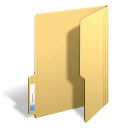 MySQL
Bonrix SMPP Client
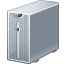 Active MQ Server
Reporting
Multi-Threaded Connections to SMSC
SMS Gateway[SMSC]
[Speaker Notes: Animated SmartArt horizontal bullet list
(Intermediate)


To reproduce the SmartArt effects on this slide, do the following:
On the Home tab, in the Slides group, click Layout, and then click Blank. 
On the Insert tab, in the Illustrations group, click SmartArt. In the Choose a SmartArt Graphic dialog box, in the left pane, click List. In the List pane, click Horizontal Bullet List, and then click OK to insert the graphic into the slide.
On the slide, in the graphic, select the third “topic” rectangle from the left. Under SmartArt Tools, on the Design tab, in the Create Graphic group, click the arrow next to Add Shape, and then click Add Shape After.
Select the graphic, and then click one of the arrows on the left border. In the Type your text here dialog box, enter text for the topic headings and bullet points. (Note: To create a bulleted list below the new, fourth “topic” rectangle, select the topic heading text box in the Type your text here dialog box, and then under SmartArt Tools, on the Design tab, in the Create Graphic group, click Add Bullet. Enter text into the new bullet text box. Repeat the process to add a second bullet.)
Select the graphic. Under SmartArt Tools, on the Format tab, click Size, and then do the following:
In the Height box, enter 4.44”.
In the Width box, enter 9.47”.
Under SmartArt Tools, on the Format tab, click Arrange, click Align, and then do the following:
Click Align to Slide.
Click Align Middle. 
Click Align Center. 
On the slide, select the graphic. On the Design tab, in the Themes group, click Colors, and then under Built-in click Technic. (Note: if this action is taken in a PowerPoint presentation containing more than one slide, the color scheme will be applied to all of the slides.)
Under SmartArt Tools, on the Design tab, in the SmartArt Styles group, do the following:
Click Change Colors and then under Colorful click Colorful Range – Accent Colors 5 to 6 (fifth option from the left).
Click More, and then under Best Match for Document click Intense Effect (fifth option from the left).
Press and hold SHIFT, and then select all four “topic” rectangles. 
Under SmartArt Tools, on the Format tab, in the Shapes group, click Change Shape, and then under Rectangles click Round Single Corner Rectangle (seventh option from the left).
On the Home tab, in the Font group, select Gill Sans MT Condensed from the Font list.
On the Home tab, in the Paragraph group, click Align Text Left. 
On the Home tab, in the bottom right corner of the Drawing group, click the Format Shape dialog box launcher. In the Format Shape dialog box, in the left pane, click Text Box. In the Text Box pane, under Text layout, in the Vertical alignment list, select Bottom. 
Press and hold SHIFT, and then select all four bulleted-list rectangles. On the Home tab, in the Font group, select Gill Sans MT Condensed from the Font list, and then enter 22 in the Font Size box.
On the Home tab, in the bottom right corner of the Drawing group, click the Format Shape dialog box launcher. In the Format Shape dialog box, in the left pane, click Text Box. In the Text Box pane, under Internal margin, do the following:
In the Left box, enter 0.1”.
In the Top box, enter 0.2”.
In the Right box, enter 0.1”.
In the Bottom box, enter 0.1”.
Select the first bulleted-list rectangle from the left. Under SmartArt Tools, on the Format tab, in the Shape Styles group, click the arrow next to Shape Fill, point to Gradient, and then click More Gradients. In the Format Shape dialog box, in the left pane, click Fill, select Gradient fill in the Fill pane, and then do the following:
In the Type list, select Linear. 
Click the button next to Direction, and then click Linear Down (first row, second option from the left).
Under Gradient stops, click Add gradient stop or Remove gradient stop until two stops appear in the slider.
Also under Gradient stops, customize the gradient stops as follows:
Select the first stop in the slider, and then do the following:
In the Position box, enter 0%.
Click the button next to Color, click More Colors, and then in the Colors dialog box, on the Custom tab, enter values for Red: 225, Green: 222, Blue: 215.
In the Transparency box, enter 0%.
Select the last stop in the slider, and then do the following: 
In the Position box, enter 100%.
Click the button next to Color, click More Colors, and then in the Colors dialog box, on the Custom tab, enter values for Red: 225, Green: 222, Blue: 215.
In the Transparency box, enter 100%.
Select the second bulleted-list rectangle from the left. Under SmartArt Tools, on the Format tab, in the Shape Styles group, click the arrow next to Shape Fill, point to Gradient, and then click More Gradients. In the Format Shape dialog box, in the left pane, click Fill, select Gradient fill in the Fill pane, and then do the following:
In the Type list, select Linear. 
Click the button next to Direction, and then click Linear Down (first row, second option from the left).
Under Gradient stops, click Add gradient stop or Remove gradient stop until two stops appear in the slider.
Also under Gradient stops, customize the gradient stops as follows:
Select the first stop in the slider, and then do the following:
In the Position box, enter 0%.
Click the button next to Color, click More Colors, and then in the Colors dialog box, on the Custom tab, enter values for Red: 222, Green: 225, Blue: 219.
In the Transparency box, enter 0%.
Select the last stop in the slider, and then do the following: 
In the Position box, enter 100%.
Click the button next to Color, click More Colors, and then in the Colors dialog box, on the Custom tab, enter values for Red: 222, Green: 225, Blue: 219.
In the Transparency box, enter 100%.
Select the third bulleted-list rectangle from the left. Under SmartArt Tools, on the Format tab, in the Shape Styles group, click the arrow next to Shape Fill, point to Gradient, and then click More Gradients. In the Format Shape dialog box, in the left pane, click Fill, select Gradient fill in the Fill pane, and then do the following:
In the Type list, select Linear. 
Click the button next to Direction, and then click Linear Down (first row, second option from the left).
Under Gradient stops, click Add gradient stop or Remove gradient stop until two stops appear in the slider.
Also under Gradient stops, customize the gradient stops as follows:
Select the first stop in the slider, and then do the following:
In the Position box, enter 0%.
Click the button next to Color, click More Colors, and then in the Colors dialog box, on the Custom tab, enter values for Red: 214, Green: 220, Blue: 218.
In the Transparency box, enter 0%.
Select the last stop in the slider, and then do the following: 
In the Position box, enter 100%.
Click the button next to Color, click More Colors, and then in the Colors dialog box, on the Custom tab, enter values for Red: 214, Green: 220, Blue: 218.
In the Transparency box, enter 100%.
Select the fourth bulleted-list rectangle from the left. Under SmartArt Tools, on the Format tab, in the Shape Styles group, click the arrow next to Shape Fill, point to Gradient, and then click More Gradients. In the Format Shape dialog box, in the left pane, click Fill, select Gradient fill in the Fill pane, and then do the following:
In the Type list, select Linear. 
Click the button next to Direction, and then click Linear Down (first row, second option from the left).
Under Gradient stops, click Add gradient stop or Remove gradient stop until two stops appear in the slider.
Also under Gradient stops, customize the gradient stops as follows:
Select the first stop in the slider, and then do the following:
In the Position box, enter 0%.
Click the button next to Color, click More Colors, and then in the Colors dialog box, on the Custom tab, enter values for Red: 216, Green: 217, Blue: 218.
In the Transparency box, enter 0%.
Select the last stop in the slider, and then do the following: 
In the Position box, enter 100%.
Click the button next to Color, click More Colors, and then in the Colors dialog box, on the Custom tab, enter values for Red: 216, Green: 217, Blue: 218.
In the Transparency box, enter 100%.


To reproduce the animation effects on this slide, do the following:
On the slide, select the graphic. On the Animations tab, in the Advanced Animation group, click add Animation,  and then click More Entrance Effects. In the Add Entrance Effect dialog box, under Basic, click Peek In, and then click OK.
Also on the Animations tab, in the Timing group, in the Duration box, enter 1.00 seconds.
Also on the Animations tab, in the Animation group, click Effect Options, and then do the following:
Under Direction, select From Bottom.
Under Sequence, select One by One.
Also on the Animations tab, in the Advanced Animation group, click Animation Pane. In the Animation Pane, click the double arrow under the animation effect to expand the contents of the list of effects.
In the Animation Pane, select the first animation effect. On the Animations tab, in the Timing group, in the Start list, select With Previous.
In the Animation Pane, press and hold CTRL, select the second, fourth, sixth, and eighth animation effects (peek-in effects for the bulleted lists). On the Animations tab, in the Timing group, in the Start list, select With Previous.
Also on the Animations tab, in the Animation group, click Effect Options, and then under Direction click From Top. 


To reproduce the background effects on this slide, do the following:
Right-click the slide background area, and then click Format Background. In the Format Background dialog box, click Fill in the left pane, select Gradient fill in the Fill pane, and then do the following:
In the Type list, select Radial.
Click the button next to Direction, and then click From Center (third option from the left).
Under Gradient stops, click Add gradient stop or Remove gradient stop until two stops appear in the slider
Also under Gradient stops, customize the gradient stops that you added as follows:
Select the first stop in the slider, and then do the following:
In the Position box, enter 0%.
Click the button next to Color, and then under Theme Colors click White, Background 1 (first row, first option from the left). 
Select the last stop in the slider, and then do the following: 
In the Position box, enter 100%.
Click the button next to Color, and then under Theme Colors click White, Background 1, Darker 35% (fifth row, first option from the left).]
Set Up
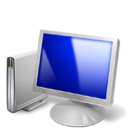 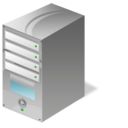 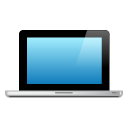 Third Party SMS Submission
HTTP API
Windows /
Linux  Machine
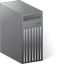 Bonrix SMPP Client
MySQL
Active MQ
SMSC
[Speaker Notes: Animated SmartArt horizontal bullet list
(Intermediate)


To reproduce the SmartArt effects on this slide, do the following:
On the Home tab, in the Slides group, click Layout, and then click Blank. 
On the Insert tab, in the Illustrations group, click SmartArt. In the Choose a SmartArt Graphic dialog box, in the left pane, click List. In the List pane, click Horizontal Bullet List, and then click OK to insert the graphic into the slide.
On the slide, in the graphic, select the third “topic” rectangle from the left. Under SmartArt Tools, on the Design tab, in the Create Graphic group, click the arrow next to Add Shape, and then click Add Shape After.
Select the graphic, and then click one of the arrows on the left border. In the Type your text here dialog box, enter text for the topic headings and bullet points. (Note: To create a bulleted list below the new, fourth “topic” rectangle, select the topic heading text box in the Type your text here dialog box, and then under SmartArt Tools, on the Design tab, in the Create Graphic group, click Add Bullet. Enter text into the new bullet text box. Repeat the process to add a second bullet.)
Select the graphic. Under SmartArt Tools, on the Format tab, click Size, and then do the following:
In the Height box, enter 4.44”.
In the Width box, enter 9.47”.
Under SmartArt Tools, on the Format tab, click Arrange, click Align, and then do the following:
Click Align to Slide.
Click Align Middle. 
Click Align Center. 
On the slide, select the graphic. On the Design tab, in the Themes group, click Colors, and then under Built-in click Technic. (Note: if this action is taken in a PowerPoint presentation containing more than one slide, the color scheme will be applied to all of the slides.)
Under SmartArt Tools, on the Design tab, in the SmartArt Styles group, do the following:
Click Change Colors and then under Colorful click Colorful Range – Accent Colors 5 to 6 (fifth option from the left).
Click More, and then under Best Match for Document click Intense Effect (fifth option from the left).
Press and hold SHIFT, and then select all four “topic” rectangles. 
Under SmartArt Tools, on the Format tab, in the Shapes group, click Change Shape, and then under Rectangles click Round Single Corner Rectangle (seventh option from the left).
On the Home tab, in the Font group, select Gill Sans MT Condensed from the Font list.
On the Home tab, in the Paragraph group, click Align Text Left. 
On the Home tab, in the bottom right corner of the Drawing group, click the Format Shape dialog box launcher. In the Format Shape dialog box, in the left pane, click Text Box. In the Text Box pane, under Text layout, in the Vertical alignment list, select Bottom. 
Press and hold SHIFT, and then select all four bulleted-list rectangles. On the Home tab, in the Font group, select Gill Sans MT Condensed from the Font list, and then enter 22 in the Font Size box.
On the Home tab, in the bottom right corner of the Drawing group, click the Format Shape dialog box launcher. In the Format Shape dialog box, in the left pane, click Text Box. In the Text Box pane, under Internal margin, do the following:
In the Left box, enter 0.1”.
In the Top box, enter 0.2”.
In the Right box, enter 0.1”.
In the Bottom box, enter 0.1”.
Select the first bulleted-list rectangle from the left. Under SmartArt Tools, on the Format tab, in the Shape Styles group, click the arrow next to Shape Fill, point to Gradient, and then click More Gradients. In the Format Shape dialog box, in the left pane, click Fill, select Gradient fill in the Fill pane, and then do the following:
In the Type list, select Linear. 
Click the button next to Direction, and then click Linear Down (first row, second option from the left).
Under Gradient stops, click Add gradient stop or Remove gradient stop until two stops appear in the slider.
Also under Gradient stops, customize the gradient stops as follows:
Select the first stop in the slider, and then do the following:
In the Position box, enter 0%.
Click the button next to Color, click More Colors, and then in the Colors dialog box, on the Custom tab, enter values for Red: 225, Green: 222, Blue: 215.
In the Transparency box, enter 0%.
Select the last stop in the slider, and then do the following: 
In the Position box, enter 100%.
Click the button next to Color, click More Colors, and then in the Colors dialog box, on the Custom tab, enter values for Red: 225, Green: 222, Blue: 215.
In the Transparency box, enter 100%.
Select the second bulleted-list rectangle from the left. Under SmartArt Tools, on the Format tab, in the Shape Styles group, click the arrow next to Shape Fill, point to Gradient, and then click More Gradients. In the Format Shape dialog box, in the left pane, click Fill, select Gradient fill in the Fill pane, and then do the following:
In the Type list, select Linear. 
Click the button next to Direction, and then click Linear Down (first row, second option from the left).
Under Gradient stops, click Add gradient stop or Remove gradient stop until two stops appear in the slider.
Also under Gradient stops, customize the gradient stops as follows:
Select the first stop in the slider, and then do the following:
In the Position box, enter 0%.
Click the button next to Color, click More Colors, and then in the Colors dialog box, on the Custom tab, enter values for Red: 222, Green: 225, Blue: 219.
In the Transparency box, enter 0%.
Select the last stop in the slider, and then do the following: 
In the Position box, enter 100%.
Click the button next to Color, click More Colors, and then in the Colors dialog box, on the Custom tab, enter values for Red: 222, Green: 225, Blue: 219.
In the Transparency box, enter 100%.
Select the third bulleted-list rectangle from the left. Under SmartArt Tools, on the Format tab, in the Shape Styles group, click the arrow next to Shape Fill, point to Gradient, and then click More Gradients. In the Format Shape dialog box, in the left pane, click Fill, select Gradient fill in the Fill pane, and then do the following:
In the Type list, select Linear. 
Click the button next to Direction, and then click Linear Down (first row, second option from the left).
Under Gradient stops, click Add gradient stop or Remove gradient stop until two stops appear in the slider.
Also under Gradient stops, customize the gradient stops as follows:
Select the first stop in the slider, and then do the following:
In the Position box, enter 0%.
Click the button next to Color, click More Colors, and then in the Colors dialog box, on the Custom tab, enter values for Red: 214, Green: 220, Blue: 218.
In the Transparency box, enter 0%.
Select the last stop in the slider, and then do the following: 
In the Position box, enter 100%.
Click the button next to Color, click More Colors, and then in the Colors dialog box, on the Custom tab, enter values for Red: 214, Green: 220, Blue: 218.
In the Transparency box, enter 100%.
Select the fourth bulleted-list rectangle from the left. Under SmartArt Tools, on the Format tab, in the Shape Styles group, click the arrow next to Shape Fill, point to Gradient, and then click More Gradients. In the Format Shape dialog box, in the left pane, click Fill, select Gradient fill in the Fill pane, and then do the following:
In the Type list, select Linear. 
Click the button next to Direction, and then click Linear Down (first row, second option from the left).
Under Gradient stops, click Add gradient stop or Remove gradient stop until two stops appear in the slider.
Also under Gradient stops, customize the gradient stops as follows:
Select the first stop in the slider, and then do the following:
In the Position box, enter 0%.
Click the button next to Color, click More Colors, and then in the Colors dialog box, on the Custom tab, enter values for Red: 216, Green: 217, Blue: 218.
In the Transparency box, enter 0%.
Select the last stop in the slider, and then do the following: 
In the Position box, enter 100%.
Click the button next to Color, click More Colors, and then in the Colors dialog box, on the Custom tab, enter values for Red: 216, Green: 217, Blue: 218.
In the Transparency box, enter 100%.


To reproduce the animation effects on this slide, do the following:
On the slide, select the graphic. On the Animations tab, in the Advanced Animation group, click add Animation,  and then click More Entrance Effects. In the Add Entrance Effect dialog box, under Basic, click Peek In, and then click OK.
Also on the Animations tab, in the Timing group, in the Duration box, enter 1.00 seconds.
Also on the Animations tab, in the Animation group, click Effect Options, and then do the following:
Under Direction, select From Bottom.
Under Sequence, select One by One.
Also on the Animations tab, in the Advanced Animation group, click Animation Pane. In the Animation Pane, click the double arrow under the animation effect to expand the contents of the list of effects.
In the Animation Pane, select the first animation effect. On the Animations tab, in the Timing group, in the Start list, select With Previous.
In the Animation Pane, press and hold CTRL, select the second, fourth, sixth, and eighth animation effects (peek-in effects for the bulleted lists). On the Animations tab, in the Timing group, in the Start list, select With Previous.
Also on the Animations tab, in the Animation group, click Effect Options, and then under Direction click From Top. 


To reproduce the background effects on this slide, do the following:
Right-click the slide background area, and then click Format Background. In the Format Background dialog box, click Fill in the left pane, select Gradient fill in the Fill pane, and then do the following:
In the Type list, select Radial.
Click the button next to Direction, and then click From Center (third option from the left).
Under Gradient stops, click Add gradient stop or Remove gradient stop until two stops appear in the slider
Also under Gradient stops, customize the gradient stops that you added as follows:
Select the first stop in the slider, and then do the following:
In the Position box, enter 0%.
Click the button next to Color, and then under Theme Colors click White, Background 1 (first row, first option from the left). 
Select the last stop in the slider, and then do the following: 
In the Position box, enter 100%.
Click the button next to Color, and then under Theme Colors click White, Background 1, Darker 35% (fifth row, first option from the left).]
Installation
Download Bonrix SMPP Client from http://www.bonrix.co.in/smpp/SMPPClient.exe
After installation go to  C:\Programfiles\Bonrix\SMPPClient\
Double click or run from command prompt copy-directories.bat
     It will copy-paste necessary directory structure for this application.
If you want to receive submission in high speed messaging queue then
     download apache active mq from  below link and extract it.         	http://activemq.apache.org/download.html
To start SMPPClient Application double click or run from command prompt
     start-smpp-client.bat file which is inside SMPPClient folder.
To start ActiveMQ server double click or run from command prompt activemq.bat file from apache-activemq- /bin/ folder.

** For demo version installation of MySQL server is not needed.
[Speaker Notes: Animated SmartArt horizontal bullet list
(Intermediate)


To reproduce the SmartArt effects on this slide, do the following:
On the Home tab, in the Slides group, click Layout, and then click Blank. 
On the Insert tab, in the Illustrations group, click SmartArt. In the Choose a SmartArt Graphic dialog box, in the left pane, click List. In the List pane, click Horizontal Bullet List, and then click OK to insert the graphic into the slide.
On the slide, in the graphic, select the third “topic” rectangle from the left. Under SmartArt Tools, on the Design tab, in the Create Graphic group, click the arrow next to Add Shape, and then click Add Shape After.
Select the graphic, and then click one of the arrows on the left border. In the Type your text here dialog box, enter text for the topic headings and bullet points. (Note: To create a bulleted list below the new, fourth “topic” rectangle, select the topic heading text box in the Type your text here dialog box, and then under SmartArt Tools, on the Design tab, in the Create Graphic group, click Add Bullet. Enter text into the new bullet text box. Repeat the process to add a second bullet.)
Select the graphic. Under SmartArt Tools, on the Format tab, click Size, and then do the following:
In the Height box, enter 4.44”.
In the Width box, enter 9.47”.
Under SmartArt Tools, on the Format tab, click Arrange, click Align, and then do the following:
Click Align to Slide.
Click Align Middle. 
Click Align Center. 
On the slide, select the graphic. On the Design tab, in the Themes group, click Colors, and then under Built-in click Technic. (Note: if this action is taken in a PowerPoint presentation containing more than one slide, the color scheme will be applied to all of the slides.)
Under SmartArt Tools, on the Design tab, in the SmartArt Styles group, do the following:
Click Change Colors and then under Colorful click Colorful Range – Accent Colors 5 to 6 (fifth option from the left).
Click More, and then under Best Match for Document click Intense Effect (fifth option from the left).
Press and hold SHIFT, and then select all four “topic” rectangles. 
Under SmartArt Tools, on the Format tab, in the Shapes group, click Change Shape, and then under Rectangles click Round Single Corner Rectangle (seventh option from the left).
On the Home tab, in the Font group, select Gill Sans MT Condensed from the Font list.
On the Home tab, in the Paragraph group, click Align Text Left. 
On the Home tab, in the bottom right corner of the Drawing group, click the Format Shape dialog box launcher. In the Format Shape dialog box, in the left pane, click Text Box. In the Text Box pane, under Text layout, in the Vertical alignment list, select Bottom. 
Press and hold SHIFT, and then select all four bulleted-list rectangles. On the Home tab, in the Font group, select Gill Sans MT Condensed from the Font list, and then enter 22 in the Font Size box.
On the Home tab, in the bottom right corner of the Drawing group, click the Format Shape dialog box launcher. In the Format Shape dialog box, in the left pane, click Text Box. In the Text Box pane, under Internal margin, do the following:
In the Left box, enter 0.1”.
In the Top box, enter 0.2”.
In the Right box, enter 0.1”.
In the Bottom box, enter 0.1”.
Select the first bulleted-list rectangle from the left. Under SmartArt Tools, on the Format tab, in the Shape Styles group, click the arrow next to Shape Fill, point to Gradient, and then click More Gradients. In the Format Shape dialog box, in the left pane, click Fill, select Gradient fill in the Fill pane, and then do the following:
In the Type list, select Linear. 
Click the button next to Direction, and then click Linear Down (first row, second option from the left).
Under Gradient stops, click Add gradient stop or Remove gradient stop until two stops appear in the slider.
Also under Gradient stops, customize the gradient stops as follows:
Select the first stop in the slider, and then do the following:
In the Position box, enter 0%.
Click the button next to Color, click More Colors, and then in the Colors dialog box, on the Custom tab, enter values for Red: 225, Green: 222, Blue: 215.
In the Transparency box, enter 0%.
Select the last stop in the slider, and then do the following: 
In the Position box, enter 100%.
Click the button next to Color, click More Colors, and then in the Colors dialog box, on the Custom tab, enter values for Red: 225, Green: 222, Blue: 215.
In the Transparency box, enter 100%.
Select the second bulleted-list rectangle from the left. Under SmartArt Tools, on the Format tab, in the Shape Styles group, click the arrow next to Shape Fill, point to Gradient, and then click More Gradients. In the Format Shape dialog box, in the left pane, click Fill, select Gradient fill in the Fill pane, and then do the following:
In the Type list, select Linear. 
Click the button next to Direction, and then click Linear Down (first row, second option from the left).
Under Gradient stops, click Add gradient stop or Remove gradient stop until two stops appear in the slider.
Also under Gradient stops, customize the gradient stops as follows:
Select the first stop in the slider, and then do the following:
In the Position box, enter 0%.
Click the button next to Color, click More Colors, and then in the Colors dialog box, on the Custom tab, enter values for Red: 222, Green: 225, Blue: 219.
In the Transparency box, enter 0%.
Select the last stop in the slider, and then do the following: 
In the Position box, enter 100%.
Click the button next to Color, click More Colors, and then in the Colors dialog box, on the Custom tab, enter values for Red: 222, Green: 225, Blue: 219.
In the Transparency box, enter 100%.
Select the third bulleted-list rectangle from the left. Under SmartArt Tools, on the Format tab, in the Shape Styles group, click the arrow next to Shape Fill, point to Gradient, and then click More Gradients. In the Format Shape dialog box, in the left pane, click Fill, select Gradient fill in the Fill pane, and then do the following:
In the Type list, select Linear. 
Click the button next to Direction, and then click Linear Down (first row, second option from the left).
Under Gradient stops, click Add gradient stop or Remove gradient stop until two stops appear in the slider.
Also under Gradient stops, customize the gradient stops as follows:
Select the first stop in the slider, and then do the following:
In the Position box, enter 0%.
Click the button next to Color, click More Colors, and then in the Colors dialog box, on the Custom tab, enter values for Red: 214, Green: 220, Blue: 218.
In the Transparency box, enter 0%.
Select the last stop in the slider, and then do the following: 
In the Position box, enter 100%.
Click the button next to Color, click More Colors, and then in the Colors dialog box, on the Custom tab, enter values for Red: 214, Green: 220, Blue: 218.
In the Transparency box, enter 100%.
Select the fourth bulleted-list rectangle from the left. Under SmartArt Tools, on the Format tab, in the Shape Styles group, click the arrow next to Shape Fill, point to Gradient, and then click More Gradients. In the Format Shape dialog box, in the left pane, click Fill, select Gradient fill in the Fill pane, and then do the following:
In the Type list, select Linear. 
Click the button next to Direction, and then click Linear Down (first row, second option from the left).
Under Gradient stops, click Add gradient stop or Remove gradient stop until two stops appear in the slider.
Also under Gradient stops, customize the gradient stops as follows:
Select the first stop in the slider, and then do the following:
In the Position box, enter 0%.
Click the button next to Color, click More Colors, and then in the Colors dialog box, on the Custom tab, enter values for Red: 216, Green: 217, Blue: 218.
In the Transparency box, enter 0%.
Select the last stop in the slider, and then do the following: 
In the Position box, enter 100%.
Click the button next to Color, click More Colors, and then in the Colors dialog box, on the Custom tab, enter values for Red: 216, Green: 217, Blue: 218.
In the Transparency box, enter 100%.


To reproduce the animation effects on this slide, do the following:
On the slide, select the graphic. On the Animations tab, in the Advanced Animation group, click add Animation,  and then click More Entrance Effects. In the Add Entrance Effect dialog box, under Basic, click Peek In, and then click OK.
Also on the Animations tab, in the Timing group, in the Duration box, enter 1.00 seconds.
Also on the Animations tab, in the Animation group, click Effect Options, and then do the following:
Under Direction, select From Bottom.
Under Sequence, select One by One.
Also on the Animations tab, in the Advanced Animation group, click Animation Pane. In the Animation Pane, click the double arrow under the animation effect to expand the contents of the list of effects.
In the Animation Pane, select the first animation effect. On the Animations tab, in the Timing group, in the Start list, select With Previous.
In the Animation Pane, press and hold CTRL, select the second, fourth, sixth, and eighth animation effects (peek-in effects for the bulleted lists). On the Animations tab, in the Timing group, in the Start list, select With Previous.
Also on the Animations tab, in the Animation group, click Effect Options, and then under Direction click From Top. 


To reproduce the background effects on this slide, do the following:
Right-click the slide background area, and then click Format Background. In the Format Background dialog box, click Fill in the left pane, select Gradient fill in the Fill pane, and then do the following:
In the Type list, select Radial.
Click the button next to Direction, and then click From Center (third option from the left).
Under Gradient stops, click Add gradient stop or Remove gradient stop until two stops appear in the slider
Also under Gradient stops, customize the gradient stops that you added as follows:
Select the first stop in the slider, and then do the following:
In the Position box, enter 0%.
Click the button next to Color, and then under Theme Colors click White, Background 1 (first row, first option from the left). 
Select the last stop in the slider, and then do the following: 
In the Position box, enter 100%.
Click the button next to Color, and then under Theme Colors click White, Background 1, Darker 35% (fifth row, first option from the left).]
HTTP API
To access HTTP API hit below URL with all parameters set from browser or from any application with HTTP GET.
http://<IP>:<PORT>/submit?username=<username>&password=<password>&message=<message>&sendername=<sendername>&mobilenumber=<mobilenumber>&deliveryreport=<deliveryreport>
Parameters Description:
    <IP>                      : IP of Windows or Linux or any other machine.
    <Port>                  : HTTP Port set in settings file(Default 8899)
    <username>	    : User Name given to client
    <password>        :  Password given to client
    <message>          :  Message content goes here
    <sendername>   :  Client’s sender name
    <mobilenumber>: Single or Comma(,) separated Mobile Numbers
    <deliveryreport> : 1 if delivery report needed, 0 if not.
** No of comma separated mobile numbers limited to URL size.
    System can handle any number of mobile numbers.
[Speaker Notes: Animated SmartArt horizontal bullet list
(Intermediate)


To reproduce the SmartArt effects on this slide, do the following:
On the Home tab, in the Slides group, click Layout, and then click Blank. 
On the Insert tab, in the Illustrations group, click SmartArt. In the Choose a SmartArt Graphic dialog box, in the left pane, click List. In the List pane, click Horizontal Bullet List, and then click OK to insert the graphic into the slide.
On the slide, in the graphic, select the third “topic” rectangle from the left. Under SmartArt Tools, on the Design tab, in the Create Graphic group, click the arrow next to Add Shape, and then click Add Shape After.
Select the graphic, and then click one of the arrows on the left border. In the Type your text here dialog box, enter text for the topic headings and bullet points. (Note: To create a bulleted list below the new, fourth “topic” rectangle, select the topic heading text box in the Type your text here dialog box, and then under SmartArt Tools, on the Design tab, in the Create Graphic group, click Add Bullet. Enter text into the new bullet text box. Repeat the process to add a second bullet.)
Select the graphic. Under SmartArt Tools, on the Format tab, click Size, and then do the following:
In the Height box, enter 4.44”.
In the Width box, enter 9.47”.
Under SmartArt Tools, on the Format tab, click Arrange, click Align, and then do the following:
Click Align to Slide.
Click Align Middle. 
Click Align Center. 
On the slide, select the graphic. On the Design tab, in the Themes group, click Colors, and then under Built-in click Technic. (Note: if this action is taken in a PowerPoint presentation containing more than one slide, the color scheme will be applied to all of the slides.)
Under SmartArt Tools, on the Design tab, in the SmartArt Styles group, do the following:
Click Change Colors and then under Colorful click Colorful Range – Accent Colors 5 to 6 (fifth option from the left).
Click More, and then under Best Match for Document click Intense Effect (fifth option from the left).
Press and hold SHIFT, and then select all four “topic” rectangles. 
Under SmartArt Tools, on the Format tab, in the Shapes group, click Change Shape, and then under Rectangles click Round Single Corner Rectangle (seventh option from the left).
On the Home tab, in the Font group, select Gill Sans MT Condensed from the Font list.
On the Home tab, in the Paragraph group, click Align Text Left. 
On the Home tab, in the bottom right corner of the Drawing group, click the Format Shape dialog box launcher. In the Format Shape dialog box, in the left pane, click Text Box. In the Text Box pane, under Text layout, in the Vertical alignment list, select Bottom. 
Press and hold SHIFT, and then select all four bulleted-list rectangles. On the Home tab, in the Font group, select Gill Sans MT Condensed from the Font list, and then enter 22 in the Font Size box.
On the Home tab, in the bottom right corner of the Drawing group, click the Format Shape dialog box launcher. In the Format Shape dialog box, in the left pane, click Text Box. In the Text Box pane, under Internal margin, do the following:
In the Left box, enter 0.1”.
In the Top box, enter 0.2”.
In the Right box, enter 0.1”.
In the Bottom box, enter 0.1”.
Select the first bulleted-list rectangle from the left. Under SmartArt Tools, on the Format tab, in the Shape Styles group, click the arrow next to Shape Fill, point to Gradient, and then click More Gradients. In the Format Shape dialog box, in the left pane, click Fill, select Gradient fill in the Fill pane, and then do the following:
In the Type list, select Linear. 
Click the button next to Direction, and then click Linear Down (first row, second option from the left).
Under Gradient stops, click Add gradient stop or Remove gradient stop until two stops appear in the slider.
Also under Gradient stops, customize the gradient stops as follows:
Select the first stop in the slider, and then do the following:
In the Position box, enter 0%.
Click the button next to Color, click More Colors, and then in the Colors dialog box, on the Custom tab, enter values for Red: 225, Green: 222, Blue: 215.
In the Transparency box, enter 0%.
Select the last stop in the slider, and then do the following: 
In the Position box, enter 100%.
Click the button next to Color, click More Colors, and then in the Colors dialog box, on the Custom tab, enter values for Red: 225, Green: 222, Blue: 215.
In the Transparency box, enter 100%.
Select the second bulleted-list rectangle from the left. Under SmartArt Tools, on the Format tab, in the Shape Styles group, click the arrow next to Shape Fill, point to Gradient, and then click More Gradients. In the Format Shape dialog box, in the left pane, click Fill, select Gradient fill in the Fill pane, and then do the following:
In the Type list, select Linear. 
Click the button next to Direction, and then click Linear Down (first row, second option from the left).
Under Gradient stops, click Add gradient stop or Remove gradient stop until two stops appear in the slider.
Also under Gradient stops, customize the gradient stops as follows:
Select the first stop in the slider, and then do the following:
In the Position box, enter 0%.
Click the button next to Color, click More Colors, and then in the Colors dialog box, on the Custom tab, enter values for Red: 222, Green: 225, Blue: 219.
In the Transparency box, enter 0%.
Select the last stop in the slider, and then do the following: 
In the Position box, enter 100%.
Click the button next to Color, click More Colors, and then in the Colors dialog box, on the Custom tab, enter values for Red: 222, Green: 225, Blue: 219.
In the Transparency box, enter 100%.
Select the third bulleted-list rectangle from the left. Under SmartArt Tools, on the Format tab, in the Shape Styles group, click the arrow next to Shape Fill, point to Gradient, and then click More Gradients. In the Format Shape dialog box, in the left pane, click Fill, select Gradient fill in the Fill pane, and then do the following:
In the Type list, select Linear. 
Click the button next to Direction, and then click Linear Down (first row, second option from the left).
Under Gradient stops, click Add gradient stop or Remove gradient stop until two stops appear in the slider.
Also under Gradient stops, customize the gradient stops as follows:
Select the first stop in the slider, and then do the following:
In the Position box, enter 0%.
Click the button next to Color, click More Colors, and then in the Colors dialog box, on the Custom tab, enter values for Red: 214, Green: 220, Blue: 218.
In the Transparency box, enter 0%.
Select the last stop in the slider, and then do the following: 
In the Position box, enter 100%.
Click the button next to Color, click More Colors, and then in the Colors dialog box, on the Custom tab, enter values for Red: 214, Green: 220, Blue: 218.
In the Transparency box, enter 100%.
Select the fourth bulleted-list rectangle from the left. Under SmartArt Tools, on the Format tab, in the Shape Styles group, click the arrow next to Shape Fill, point to Gradient, and then click More Gradients. In the Format Shape dialog box, in the left pane, click Fill, select Gradient fill in the Fill pane, and then do the following:
In the Type list, select Linear. 
Click the button next to Direction, and then click Linear Down (first row, second option from the left).
Under Gradient stops, click Add gradient stop or Remove gradient stop until two stops appear in the slider.
Also under Gradient stops, customize the gradient stops as follows:
Select the first stop in the slider, and then do the following:
In the Position box, enter 0%.
Click the button next to Color, click More Colors, and then in the Colors dialog box, on the Custom tab, enter values for Red: 216, Green: 217, Blue: 218.
In the Transparency box, enter 0%.
Select the last stop in the slider, and then do the following: 
In the Position box, enter 100%.
Click the button next to Color, click More Colors, and then in the Colors dialog box, on the Custom tab, enter values for Red: 216, Green: 217, Blue: 218.
In the Transparency box, enter 100%.


To reproduce the animation effects on this slide, do the following:
On the slide, select the graphic. On the Animations tab, in the Advanced Animation group, click add Animation,  and then click More Entrance Effects. In the Add Entrance Effect dialog box, under Basic, click Peek In, and then click OK.
Also on the Animations tab, in the Timing group, in the Duration box, enter 1.00 seconds.
Also on the Animations tab, in the Animation group, click Effect Options, and then do the following:
Under Direction, select From Bottom.
Under Sequence, select One by One.
Also on the Animations tab, in the Advanced Animation group, click Animation Pane. In the Animation Pane, click the double arrow under the animation effect to expand the contents of the list of effects.
In the Animation Pane, select the first animation effect. On the Animations tab, in the Timing group, in the Start list, select With Previous.
In the Animation Pane, press and hold CTRL, select the second, fourth, sixth, and eighth animation effects (peek-in effects for the bulleted lists). On the Animations tab, in the Timing group, in the Start list, select With Previous.
Also on the Animations tab, in the Animation group, click Effect Options, and then under Direction click From Top. 


To reproduce the background effects on this slide, do the following:
Right-click the slide background area, and then click Format Background. In the Format Background dialog box, click Fill in the left pane, select Gradient fill in the Fill pane, and then do the following:
In the Type list, select Radial.
Click the button next to Direction, and then click From Center (third option from the left).
Under Gradient stops, click Add gradient stop or Remove gradient stop until two stops appear in the slider
Also under Gradient stops, customize the gradient stops that you added as follows:
Select the first stop in the slider, and then do the following:
In the Position box, enter 0%.
Click the button next to Color, and then under Theme Colors click White, Background 1 (first row, first option from the left). 
Select the last stop in the slider, and then do the following: 
In the Position box, enter 100%.
Click the button next to Color, and then under Theme Colors click White, Background 1, Darker 35% (fifth row, first option from the left).]
Features
Platform independent. Developed in Java Technology.

It has 4 types of SMS sending features. 1) Third party HTTP submission. 2).Instant Message. 3) Upload CSV/EXCEL/TEXT file. 4).Third Party SMS push in directories.

User can check Delivery reports.

High speed messaging can be achieved using integrated  Apache Active MQ server.
[Speaker Notes: Animated SmartArt horizontal bullet list
(Intermediate)


To reproduce the SmartArt effects on this slide, do the following:
On the Home tab, in the Slides group, click Layout, and then click Blank. 
On the Insert tab, in the Illustrations group, click SmartArt. In the Choose a SmartArt Graphic dialog box, in the left pane, click List. In the List pane, click Horizontal Bullet List, and then click OK to insert the graphic into the slide.
On the slide, in the graphic, select the third “topic” rectangle from the left. Under SmartArt Tools, on the Design tab, in the Create Graphic group, click the arrow next to Add Shape, and then click Add Shape After.
Select the graphic, and then click one of the arrows on the left border. In the Type your text here dialog box, enter text for the topic headings and bullet points. (Note: To create a bulleted list below the new, fourth “topic” rectangle, select the topic heading text box in the Type your text here dialog box, and then under SmartArt Tools, on the Design tab, in the Create Graphic group, click Add Bullet. Enter text into the new bullet text box. Repeat the process to add a second bullet.)
Select the graphic. Under SmartArt Tools, on the Format tab, click Size, and then do the following:
In the Height box, enter 4.44”.
In the Width box, enter 9.47”.
Under SmartArt Tools, on the Format tab, click Arrange, click Align, and then do the following:
Click Align to Slide.
Click Align Middle. 
Click Align Center. 
On the slide, select the graphic. On the Design tab, in the Themes group, click Colors, and then under Built-in click Technic. (Note: if this action is taken in a PowerPoint presentation containing more than one slide, the color scheme will be applied to all of the slides.)
Under SmartArt Tools, on the Design tab, in the SmartArt Styles group, do the following:
Click Change Colors and then under Colorful click Colorful Range – Accent Colors 5 to 6 (fifth option from the left).
Click More, and then under Best Match for Document click Intense Effect (fifth option from the left).
Press and hold SHIFT, and then select all four “topic” rectangles. 
Under SmartArt Tools, on the Format tab, in the Shapes group, click Change Shape, and then under Rectangles click Round Single Corner Rectangle (seventh option from the left).
On the Home tab, in the Font group, select Gill Sans MT Condensed from the Font list.
On the Home tab, in the Paragraph group, click Align Text Left. 
On the Home tab, in the bottom right corner of the Drawing group, click the Format Shape dialog box launcher. In the Format Shape dialog box, in the left pane, click Text Box. In the Text Box pane, under Text layout, in the Vertical alignment list, select Bottom. 
Press and hold SHIFT, and then select all four bulleted-list rectangles. On the Home tab, in the Font group, select Gill Sans MT Condensed from the Font list, and then enter 22 in the Font Size box.
On the Home tab, in the bottom right corner of the Drawing group, click the Format Shape dialog box launcher. In the Format Shape dialog box, in the left pane, click Text Box. In the Text Box pane, under Internal margin, do the following:
In the Left box, enter 0.1”.
In the Top box, enter 0.2”.
In the Right box, enter 0.1”.
In the Bottom box, enter 0.1”.
Select the first bulleted-list rectangle from the left. Under SmartArt Tools, on the Format tab, in the Shape Styles group, click the arrow next to Shape Fill, point to Gradient, and then click More Gradients. In the Format Shape dialog box, in the left pane, click Fill, select Gradient fill in the Fill pane, and then do the following:
In the Type list, select Linear. 
Click the button next to Direction, and then click Linear Down (first row, second option from the left).
Under Gradient stops, click Add gradient stop or Remove gradient stop until two stops appear in the slider.
Also under Gradient stops, customize the gradient stops as follows:
Select the first stop in the slider, and then do the following:
In the Position box, enter 0%.
Click the button next to Color, click More Colors, and then in the Colors dialog box, on the Custom tab, enter values for Red: 225, Green: 222, Blue: 215.
In the Transparency box, enter 0%.
Select the last stop in the slider, and then do the following: 
In the Position box, enter 100%.
Click the button next to Color, click More Colors, and then in the Colors dialog box, on the Custom tab, enter values for Red: 225, Green: 222, Blue: 215.
In the Transparency box, enter 100%.
Select the second bulleted-list rectangle from the left. Under SmartArt Tools, on the Format tab, in the Shape Styles group, click the arrow next to Shape Fill, point to Gradient, and then click More Gradients. In the Format Shape dialog box, in the left pane, click Fill, select Gradient fill in the Fill pane, and then do the following:
In the Type list, select Linear. 
Click the button next to Direction, and then click Linear Down (first row, second option from the left).
Under Gradient stops, click Add gradient stop or Remove gradient stop until two stops appear in the slider.
Also under Gradient stops, customize the gradient stops as follows:
Select the first stop in the slider, and then do the following:
In the Position box, enter 0%.
Click the button next to Color, click More Colors, and then in the Colors dialog box, on the Custom tab, enter values for Red: 222, Green: 225, Blue: 219.
In the Transparency box, enter 0%.
Select the last stop in the slider, and then do the following: 
In the Position box, enter 100%.
Click the button next to Color, click More Colors, and then in the Colors dialog box, on the Custom tab, enter values for Red: 222, Green: 225, Blue: 219.
In the Transparency box, enter 100%.
Select the third bulleted-list rectangle from the left. Under SmartArt Tools, on the Format tab, in the Shape Styles group, click the arrow next to Shape Fill, point to Gradient, and then click More Gradients. In the Format Shape dialog box, in the left pane, click Fill, select Gradient fill in the Fill pane, and then do the following:
In the Type list, select Linear. 
Click the button next to Direction, and then click Linear Down (first row, second option from the left).
Under Gradient stops, click Add gradient stop or Remove gradient stop until two stops appear in the slider.
Also under Gradient stops, customize the gradient stops as follows:
Select the first stop in the slider, and then do the following:
In the Position box, enter 0%.
Click the button next to Color, click More Colors, and then in the Colors dialog box, on the Custom tab, enter values for Red: 214, Green: 220, Blue: 218.
In the Transparency box, enter 0%.
Select the last stop in the slider, and then do the following: 
In the Position box, enter 100%.
Click the button next to Color, click More Colors, and then in the Colors dialog box, on the Custom tab, enter values for Red: 214, Green: 220, Blue: 218.
In the Transparency box, enter 100%.
Select the fourth bulleted-list rectangle from the left. Under SmartArt Tools, on the Format tab, in the Shape Styles group, click the arrow next to Shape Fill, point to Gradient, and then click More Gradients. In the Format Shape dialog box, in the left pane, click Fill, select Gradient fill in the Fill pane, and then do the following:
In the Type list, select Linear. 
Click the button next to Direction, and then click Linear Down (first row, second option from the left).
Under Gradient stops, click Add gradient stop or Remove gradient stop until two stops appear in the slider.
Also under Gradient stops, customize the gradient stops as follows:
Select the first stop in the slider, and then do the following:
In the Position box, enter 0%.
Click the button next to Color, click More Colors, and then in the Colors dialog box, on the Custom tab, enter values for Red: 216, Green: 217, Blue: 218.
In the Transparency box, enter 0%.
Select the last stop in the slider, and then do the following: 
In the Position box, enter 100%.
Click the button next to Color, click More Colors, and then in the Colors dialog box, on the Custom tab, enter values for Red: 216, Green: 217, Blue: 218.
In the Transparency box, enter 100%.


To reproduce the animation effects on this slide, do the following:
On the slide, select the graphic. On the Animations tab, in the Advanced Animation group, click add Animation,  and then click More Entrance Effects. In the Add Entrance Effect dialog box, under Basic, click Peek In, and then click OK.
Also on the Animations tab, in the Timing group, in the Duration box, enter 1.00 seconds.
Also on the Animations tab, in the Animation group, click Effect Options, and then do the following:
Under Direction, select From Bottom.
Under Sequence, select One by One.
Also on the Animations tab, in the Advanced Animation group, click Animation Pane. In the Animation Pane, click the double arrow under the animation effect to expand the contents of the list of effects.
In the Animation Pane, select the first animation effect. On the Animations tab, in the Timing group, in the Start list, select With Previous.
In the Animation Pane, press and hold CTRL, select the second, fourth, sixth, and eighth animation effects (peek-in effects for the bulleted lists). On the Animations tab, in the Timing group, in the Start list, select With Previous.
Also on the Animations tab, in the Animation group, click Effect Options, and then under Direction click From Top. 


To reproduce the background effects on this slide, do the following:
Right-click the slide background area, and then click Format Background. In the Format Background dialog box, click Fill in the left pane, select Gradient fill in the Fill pane, and then do the following:
In the Type list, select Radial.
Click the button next to Direction, and then click From Center (third option from the left).
Under Gradient stops, click Add gradient stop or Remove gradient stop until two stops appear in the slider
Also under Gradient stops, customize the gradient stops that you added as follows:
Select the first stop in the slider, and then do the following:
In the Position box, enter 0%.
Click the button next to Color, and then under Theme Colors click White, Background 1 (first row, first option from the left). 
Select the last stop in the slider, and then do the following: 
In the Position box, enter 100%.
Click the button next to Color, and then under Theme Colors click White, Background 1, Darker 35% (fifth row, first option from the left).]
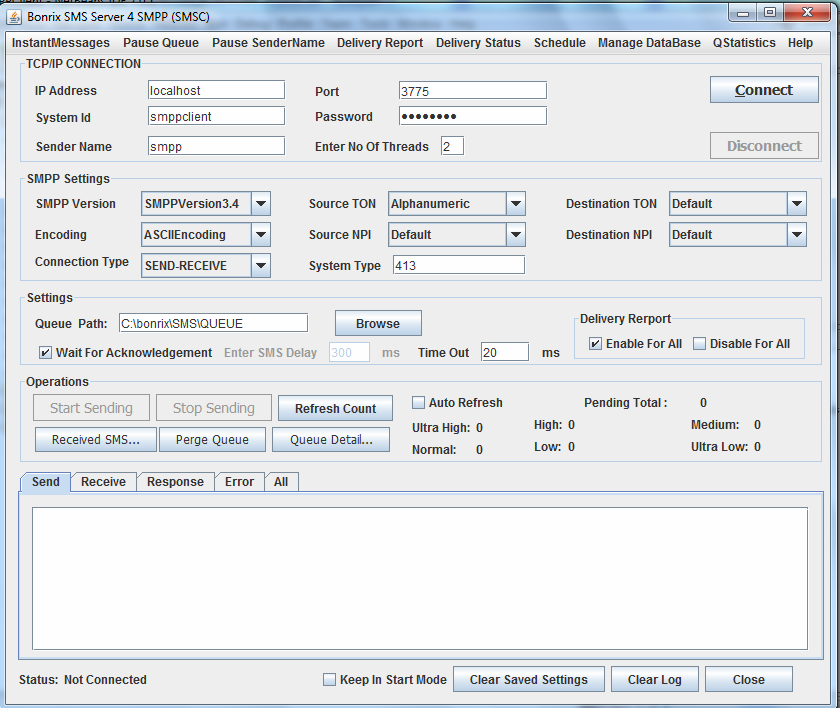 This is a main screen of this application. It will be preset with all the default settings when you first start it. You can set TCP/IP and SMPP settings section parameters according to your SMPP provider. Make sure all the parameters are set correctly, otherwise it may not function as expected.
[Speaker Notes: Animated SmartArt horizontal bullet list
(Intermediate)


To reproduce the SmartArt effects on this slide, do the following:
On the Home tab, in the Slides group, click Layout, and then click Blank. 
On the Insert tab, in the Illustrations group, click SmartArt. In the Choose a SmartArt Graphic dialog box, in the left pane, click List. In the List pane, click Horizontal Bullet List, and then click OK to insert the graphic into the slide.
On the slide, in the graphic, select the third “topic” rectangle from the left. Under SmartArt Tools, on the Design tab, in the Create Graphic group, click the arrow next to Add Shape, and then click Add Shape After.
Select the graphic, and then click one of the arrows on the left border. In the Type your text here dialog box, enter text for the topic headings and bullet points. (Note: To create a bulleted list below the new, fourth “topic” rectangle, select the topic heading text box in the Type your text here dialog box, and then under SmartArt Tools, on the Design tab, in the Create Graphic group, click Add Bullet. Enter text into the new bullet text box. Repeat the process to add a second bullet.)
Select the graphic. Under SmartArt Tools, on the Format tab, click Size, and then do the following:
In the Height box, enter 4.44”.
In the Width box, enter 9.47”.
Under SmartArt Tools, on the Format tab, click Arrange, click Align, and then do the following:
Click Align to Slide.
Click Align Middle. 
Click Align Center. 
On the slide, select the graphic. On the Design tab, in the Themes group, click Colors, and then under Built-in click Technic. (Note: if this action is taken in a PowerPoint presentation containing more than one slide, the color scheme will be applied to all of the slides.)
Under SmartArt Tools, on the Design tab, in the SmartArt Styles group, do the following:
Click Change Colors and then under Colorful click Colorful Range – Accent Colors 5 to 6 (fifth option from the left).
Click More, and then under Best Match for Document click Intense Effect (fifth option from the left).
Press and hold SHIFT, and then select all four “topic” rectangles. 
Under SmartArt Tools, on the Format tab, in the Shapes group, click Change Shape, and then under Rectangles click Round Single Corner Rectangle (seventh option from the left).
On the Home tab, in the Font group, select Gill Sans MT Condensed from the Font list.
On the Home tab, in the Paragraph group, click Align Text Left. 
On the Home tab, in the bottom right corner of the Drawing group, click the Format Shape dialog box launcher. In the Format Shape dialog box, in the left pane, click Text Box. In the Text Box pane, under Text layout, in the Vertical alignment list, select Bottom. 
Press and hold SHIFT, and then select all four bulleted-list rectangles. On the Home tab, in the Font group, select Gill Sans MT Condensed from the Font list, and then enter 22 in the Font Size box.
On the Home tab, in the bottom right corner of the Drawing group, click the Format Shape dialog box launcher. In the Format Shape dialog box, in the left pane, click Text Box. In the Text Box pane, under Internal margin, do the following:
In the Left box, enter 0.1”.
In the Top box, enter 0.2”.
In the Right box, enter 0.1”.
In the Bottom box, enter 0.1”.
Select the first bulleted-list rectangle from the left. Under SmartArt Tools, on the Format tab, in the Shape Styles group, click the arrow next to Shape Fill, point to Gradient, and then click More Gradients. In the Format Shape dialog box, in the left pane, click Fill, select Gradient fill in the Fill pane, and then do the following:
In the Type list, select Linear. 
Click the button next to Direction, and then click Linear Down (first row, second option from the left).
Under Gradient stops, click Add gradient stop or Remove gradient stop until two stops appear in the slider.
Also under Gradient stops, customize the gradient stops as follows:
Select the first stop in the slider, and then do the following:
In the Position box, enter 0%.
Click the button next to Color, click More Colors, and then in the Colors dialog box, on the Custom tab, enter values for Red: 225, Green: 222, Blue: 215.
In the Transparency box, enter 0%.
Select the last stop in the slider, and then do the following: 
In the Position box, enter 100%.
Click the button next to Color, click More Colors, and then in the Colors dialog box, on the Custom tab, enter values for Red: 225, Green: 222, Blue: 215.
In the Transparency box, enter 100%.
Select the second bulleted-list rectangle from the left. Under SmartArt Tools, on the Format tab, in the Shape Styles group, click the arrow next to Shape Fill, point to Gradient, and then click More Gradients. In the Format Shape dialog box, in the left pane, click Fill, select Gradient fill in the Fill pane, and then do the following:
In the Type list, select Linear. 
Click the button next to Direction, and then click Linear Down (first row, second option from the left).
Under Gradient stops, click Add gradient stop or Remove gradient stop until two stops appear in the slider.
Also under Gradient stops, customize the gradient stops as follows:
Select the first stop in the slider, and then do the following:
In the Position box, enter 0%.
Click the button next to Color, click More Colors, and then in the Colors dialog box, on the Custom tab, enter values for Red: 222, Green: 225, Blue: 219.
In the Transparency box, enter 0%.
Select the last stop in the slider, and then do the following: 
In the Position box, enter 100%.
Click the button next to Color, click More Colors, and then in the Colors dialog box, on the Custom tab, enter values for Red: 222, Green: 225, Blue: 219.
In the Transparency box, enter 100%.
Select the third bulleted-list rectangle from the left. Under SmartArt Tools, on the Format tab, in the Shape Styles group, click the arrow next to Shape Fill, point to Gradient, and then click More Gradients. In the Format Shape dialog box, in the left pane, click Fill, select Gradient fill in the Fill pane, and then do the following:
In the Type list, select Linear. 
Click the button next to Direction, and then click Linear Down (first row, second option from the left).
Under Gradient stops, click Add gradient stop or Remove gradient stop until two stops appear in the slider.
Also under Gradient stops, customize the gradient stops as follows:
Select the first stop in the slider, and then do the following:
In the Position box, enter 0%.
Click the button next to Color, click More Colors, and then in the Colors dialog box, on the Custom tab, enter values for Red: 214, Green: 220, Blue: 218.
In the Transparency box, enter 0%.
Select the last stop in the slider, and then do the following: 
In the Position box, enter 100%.
Click the button next to Color, click More Colors, and then in the Colors dialog box, on the Custom tab, enter values for Red: 214, Green: 220, Blue: 218.
In the Transparency box, enter 100%.
Select the fourth bulleted-list rectangle from the left. Under SmartArt Tools, on the Format tab, in the Shape Styles group, click the arrow next to Shape Fill, point to Gradient, and then click More Gradients. In the Format Shape dialog box, in the left pane, click Fill, select Gradient fill in the Fill pane, and then do the following:
In the Type list, select Linear. 
Click the button next to Direction, and then click Linear Down (first row, second option from the left).
Under Gradient stops, click Add gradient stop or Remove gradient stop until two stops appear in the slider.
Also under Gradient stops, customize the gradient stops as follows:
Select the first stop in the slider, and then do the following:
In the Position box, enter 0%.
Click the button next to Color, click More Colors, and then in the Colors dialog box, on the Custom tab, enter values for Red: 216, Green: 217, Blue: 218.
In the Transparency box, enter 0%.
Select the last stop in the slider, and then do the following: 
In the Position box, enter 100%.
Click the button next to Color, click More Colors, and then in the Colors dialog box, on the Custom tab, enter values for Red: 216, Green: 217, Blue: 218.
In the Transparency box, enter 100%.


To reproduce the animation effects on this slide, do the following:
On the slide, select the graphic. On the Animations tab, in the Advanced Animation group, click add Animation,  and then click More Entrance Effects. In the Add Entrance Effect dialog box, under Basic, click Peek In, and then click OK.
Also on the Animations tab, in the Timing group, in the Duration box, enter 1.00 seconds.
Also on the Animations tab, in the Animation group, click Effect Options, and then do the following:
Under Direction, select From Bottom.
Under Sequence, select One by One.
Also on the Animations tab, in the Advanced Animation group, click Animation Pane. In the Animation Pane, click the double arrow under the animation effect to expand the contents of the list of effects.
In the Animation Pane, select the first animation effect. On the Animations tab, in the Timing group, in the Start list, select With Previous.
In the Animation Pane, press and hold CTRL, select the second, fourth, sixth, and eighth animation effects (peek-in effects for the bulleted lists). On the Animations tab, in the Timing group, in the Start list, select With Previous.
Also on the Animations tab, in the Animation group, click Effect Options, and then under Direction click From Top. 


To reproduce the background effects on this slide, do the following:
Right-click the slide background area, and then click Format Background. In the Format Background dialog box, click Fill in the left pane, select Gradient fill in the Fill pane, and then do the following:
In the Type list, select Radial.
Click the button next to Direction, and then click From Center (third option from the left).
Under Gradient stops, click Add gradient stop or Remove gradient stop until two stops appear in the slider
Also under Gradient stops, customize the gradient stops that you added as follows:
Select the first stop in the slider, and then do the following:
In the Position box, enter 0%.
Click the button next to Color, and then under Theme Colors click White, Background 1 (first row, first option from the left). 
Select the last stop in the slider, and then do the following: 
In the Position box, enter 100%.
Click the button next to Color, and then under Theme Colors click White, Background 1, Darker 35% (fifth row, first option from the left).]
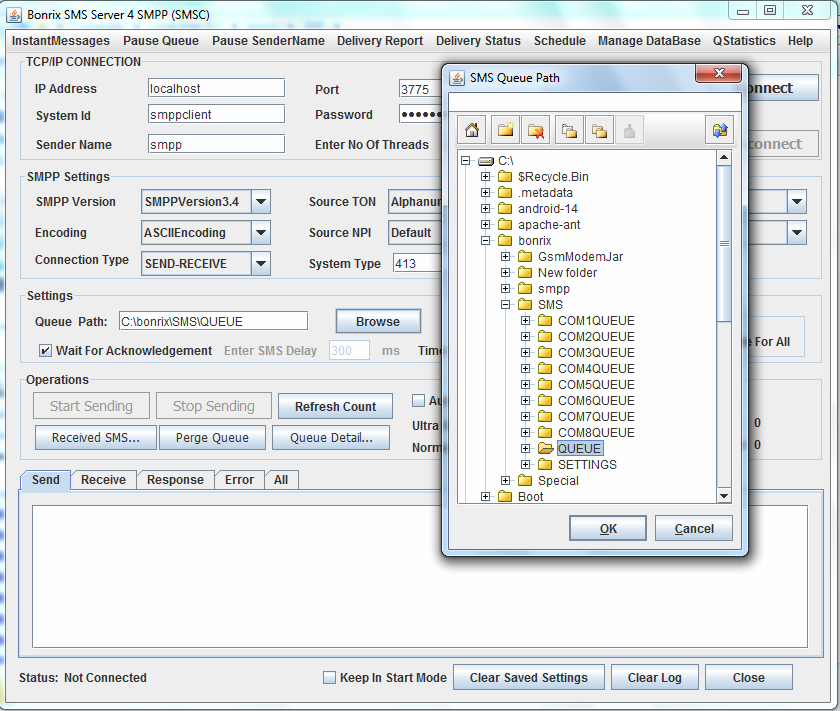 Set this path to Bonrix  directory structure from which it will pick up SMS and send. It can be in any drive or any directory but make sure folders inside all the Queue directories remain as it is.
[Speaker Notes: Animated SmartArt horizontal bullet list
(Intermediate)


To reproduce the SmartArt effects on this slide, do the following:
On the Home tab, in the Slides group, click Layout, and then click Blank. 
On the Insert tab, in the Illustrations group, click SmartArt. In the Choose a SmartArt Graphic dialog box, in the left pane, click List. In the List pane, click Horizontal Bullet List, and then click OK to insert the graphic into the slide.
On the slide, in the graphic, select the third “topic” rectangle from the left. Under SmartArt Tools, on the Design tab, in the Create Graphic group, click the arrow next to Add Shape, and then click Add Shape After.
Select the graphic, and then click one of the arrows on the left border. In the Type your text here dialog box, enter text for the topic headings and bullet points. (Note: To create a bulleted list below the new, fourth “topic” rectangle, select the topic heading text box in the Type your text here dialog box, and then under SmartArt Tools, on the Design tab, in the Create Graphic group, click Add Bullet. Enter text into the new bullet text box. Repeat the process to add a second bullet.)
Select the graphic. Under SmartArt Tools, on the Format tab, click Size, and then do the following:
In the Height box, enter 4.44”.
In the Width box, enter 9.47”.
Under SmartArt Tools, on the Format tab, click Arrange, click Align, and then do the following:
Click Align to Slide.
Click Align Middle. 
Click Align Center. 
On the slide, select the graphic. On the Design tab, in the Themes group, click Colors, and then under Built-in click Technic. (Note: if this action is taken in a PowerPoint presentation containing more than one slide, the color scheme will be applied to all of the slides.)
Under SmartArt Tools, on the Design tab, in the SmartArt Styles group, do the following:
Click Change Colors and then under Colorful click Colorful Range – Accent Colors 5 to 6 (fifth option from the left).
Click More, and then under Best Match for Document click Intense Effect (fifth option from the left).
Press and hold SHIFT, and then select all four “topic” rectangles. 
Under SmartArt Tools, on the Format tab, in the Shapes group, click Change Shape, and then under Rectangles click Round Single Corner Rectangle (seventh option from the left).
On the Home tab, in the Font group, select Gill Sans MT Condensed from the Font list.
On the Home tab, in the Paragraph group, click Align Text Left. 
On the Home tab, in the bottom right corner of the Drawing group, click the Format Shape dialog box launcher. In the Format Shape dialog box, in the left pane, click Text Box. In the Text Box pane, under Text layout, in the Vertical alignment list, select Bottom. 
Press and hold SHIFT, and then select all four bulleted-list rectangles. On the Home tab, in the Font group, select Gill Sans MT Condensed from the Font list, and then enter 22 in the Font Size box.
On the Home tab, in the bottom right corner of the Drawing group, click the Format Shape dialog box launcher. In the Format Shape dialog box, in the left pane, click Text Box. In the Text Box pane, under Internal margin, do the following:
In the Left box, enter 0.1”.
In the Top box, enter 0.2”.
In the Right box, enter 0.1”.
In the Bottom box, enter 0.1”.
Select the first bulleted-list rectangle from the left. Under SmartArt Tools, on the Format tab, in the Shape Styles group, click the arrow next to Shape Fill, point to Gradient, and then click More Gradients. In the Format Shape dialog box, in the left pane, click Fill, select Gradient fill in the Fill pane, and then do the following:
In the Type list, select Linear. 
Click the button next to Direction, and then click Linear Down (first row, second option from the left).
Under Gradient stops, click Add gradient stop or Remove gradient stop until two stops appear in the slider.
Also under Gradient stops, customize the gradient stops as follows:
Select the first stop in the slider, and then do the following:
In the Position box, enter 0%.
Click the button next to Color, click More Colors, and then in the Colors dialog box, on the Custom tab, enter values for Red: 225, Green: 222, Blue: 215.
In the Transparency box, enter 0%.
Select the last stop in the slider, and then do the following: 
In the Position box, enter 100%.
Click the button next to Color, click More Colors, and then in the Colors dialog box, on the Custom tab, enter values for Red: 225, Green: 222, Blue: 215.
In the Transparency box, enter 100%.
Select the second bulleted-list rectangle from the left. Under SmartArt Tools, on the Format tab, in the Shape Styles group, click the arrow next to Shape Fill, point to Gradient, and then click More Gradients. In the Format Shape dialog box, in the left pane, click Fill, select Gradient fill in the Fill pane, and then do the following:
In the Type list, select Linear. 
Click the button next to Direction, and then click Linear Down (first row, second option from the left).
Under Gradient stops, click Add gradient stop or Remove gradient stop until two stops appear in the slider.
Also under Gradient stops, customize the gradient stops as follows:
Select the first stop in the slider, and then do the following:
In the Position box, enter 0%.
Click the button next to Color, click More Colors, and then in the Colors dialog box, on the Custom tab, enter values for Red: 222, Green: 225, Blue: 219.
In the Transparency box, enter 0%.
Select the last stop in the slider, and then do the following: 
In the Position box, enter 100%.
Click the button next to Color, click More Colors, and then in the Colors dialog box, on the Custom tab, enter values for Red: 222, Green: 225, Blue: 219.
In the Transparency box, enter 100%.
Select the third bulleted-list rectangle from the left. Under SmartArt Tools, on the Format tab, in the Shape Styles group, click the arrow next to Shape Fill, point to Gradient, and then click More Gradients. In the Format Shape dialog box, in the left pane, click Fill, select Gradient fill in the Fill pane, and then do the following:
In the Type list, select Linear. 
Click the button next to Direction, and then click Linear Down (first row, second option from the left).
Under Gradient stops, click Add gradient stop or Remove gradient stop until two stops appear in the slider.
Also under Gradient stops, customize the gradient stops as follows:
Select the first stop in the slider, and then do the following:
In the Position box, enter 0%.
Click the button next to Color, click More Colors, and then in the Colors dialog box, on the Custom tab, enter values for Red: 214, Green: 220, Blue: 218.
In the Transparency box, enter 0%.
Select the last stop in the slider, and then do the following: 
In the Position box, enter 100%.
Click the button next to Color, click More Colors, and then in the Colors dialog box, on the Custom tab, enter values for Red: 214, Green: 220, Blue: 218.
In the Transparency box, enter 100%.
Select the fourth bulleted-list rectangle from the left. Under SmartArt Tools, on the Format tab, in the Shape Styles group, click the arrow next to Shape Fill, point to Gradient, and then click More Gradients. In the Format Shape dialog box, in the left pane, click Fill, select Gradient fill in the Fill pane, and then do the following:
In the Type list, select Linear. 
Click the button next to Direction, and then click Linear Down (first row, second option from the left).
Under Gradient stops, click Add gradient stop or Remove gradient stop until two stops appear in the slider.
Also under Gradient stops, customize the gradient stops as follows:
Select the first stop in the slider, and then do the following:
In the Position box, enter 0%.
Click the button next to Color, click More Colors, and then in the Colors dialog box, on the Custom tab, enter values for Red: 216, Green: 217, Blue: 218.
In the Transparency box, enter 0%.
Select the last stop in the slider, and then do the following: 
In the Position box, enter 100%.
Click the button next to Color, click More Colors, and then in the Colors dialog box, on the Custom tab, enter values for Red: 216, Green: 217, Blue: 218.
In the Transparency box, enter 100%.


To reproduce the animation effects on this slide, do the following:
On the slide, select the graphic. On the Animations tab, in the Advanced Animation group, click add Animation,  and then click More Entrance Effects. In the Add Entrance Effect dialog box, under Basic, click Peek In, and then click OK.
Also on the Animations tab, in the Timing group, in the Duration box, enter 1.00 seconds.
Also on the Animations tab, in the Animation group, click Effect Options, and then do the following:
Under Direction, select From Bottom.
Under Sequence, select One by One.
Also on the Animations tab, in the Advanced Animation group, click Animation Pane. In the Animation Pane, click the double arrow under the animation effect to expand the contents of the list of effects.
In the Animation Pane, select the first animation effect. On the Animations tab, in the Timing group, in the Start list, select With Previous.
In the Animation Pane, press and hold CTRL, select the second, fourth, sixth, and eighth animation effects (peek-in effects for the bulleted lists). On the Animations tab, in the Timing group, in the Start list, select With Previous.
Also on the Animations tab, in the Animation group, click Effect Options, and then under Direction click From Top. 


To reproduce the background effects on this slide, do the following:
Right-click the slide background area, and then click Format Background. In the Format Background dialog box, click Fill in the left pane, select Gradient fill in the Fill pane, and then do the following:
In the Type list, select Radial.
Click the button next to Direction, and then click From Center (third option from the left).
Under Gradient stops, click Add gradient stop or Remove gradient stop until two stops appear in the slider
Also under Gradient stops, customize the gradient stops that you added as follows:
Select the first stop in the slider, and then do the following:
In the Position box, enter 0%.
Click the button next to Color, and then under Theme Colors click White, Background 1 (first row, first option from the left). 
Select the last stop in the slider, and then do the following: 
In the Position box, enter 100%.
Click the button next to Color, and then under Theme Colors click White, Background 1, Darker 35% (fifth row, first option from the left).]
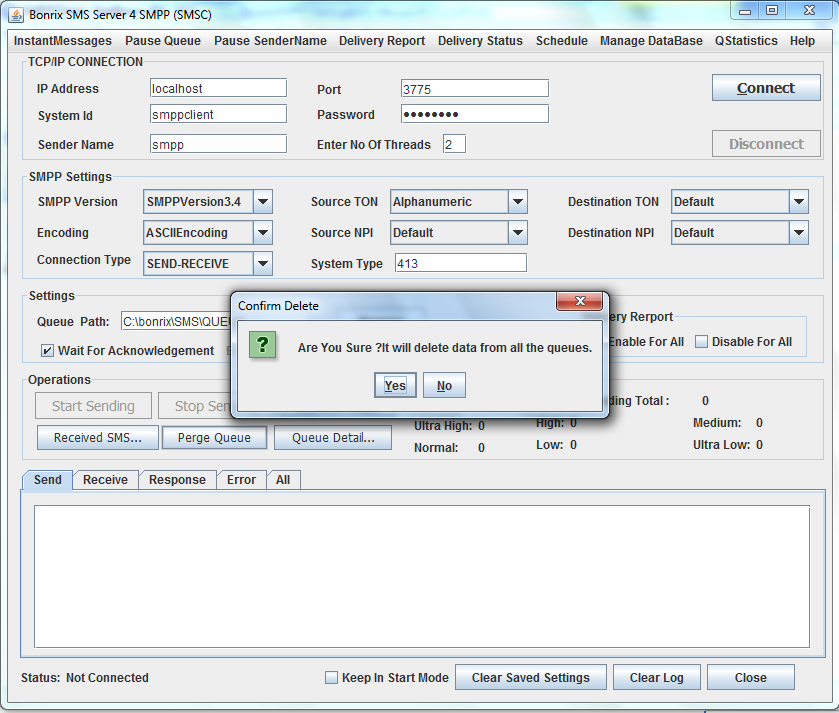 If you want to delete all the SMS from currently selected queue then click on Purge Queue Button. It will delete all the messages from folders like high, low, medium etc.
[Speaker Notes: Animated SmartArt horizontal bullet list
(Intermediate)


To reproduce the SmartArt effects on this slide, do the following:
On the Home tab, in the Slides group, click Layout, and then click Blank. 
On the Insert tab, in the Illustrations group, click SmartArt. In the Choose a SmartArt Graphic dialog box, in the left pane, click List. In the List pane, click Horizontal Bullet List, and then click OK to insert the graphic into the slide.
On the slide, in the graphic, select the third “topic” rectangle from the left. Under SmartArt Tools, on the Design tab, in the Create Graphic group, click the arrow next to Add Shape, and then click Add Shape After.
Select the graphic, and then click one of the arrows on the left border. In the Type your text here dialog box, enter text for the topic headings and bullet points. (Note: To create a bulleted list below the new, fourth “topic” rectangle, select the topic heading text box in the Type your text here dialog box, and then under SmartArt Tools, on the Design tab, in the Create Graphic group, click Add Bullet. Enter text into the new bullet text box. Repeat the process to add a second bullet.)
Select the graphic. Under SmartArt Tools, on the Format tab, click Size, and then do the following:
In the Height box, enter 4.44”.
In the Width box, enter 9.47”.
Under SmartArt Tools, on the Format tab, click Arrange, click Align, and then do the following:
Click Align to Slide.
Click Align Middle. 
Click Align Center. 
On the slide, select the graphic. On the Design tab, in the Themes group, click Colors, and then under Built-in click Technic. (Note: if this action is taken in a PowerPoint presentation containing more than one slide, the color scheme will be applied to all of the slides.)
Under SmartArt Tools, on the Design tab, in the SmartArt Styles group, do the following:
Click Change Colors and then under Colorful click Colorful Range – Accent Colors 5 to 6 (fifth option from the left).
Click More, and then under Best Match for Document click Intense Effect (fifth option from the left).
Press and hold SHIFT, and then select all four “topic” rectangles. 
Under SmartArt Tools, on the Format tab, in the Shapes group, click Change Shape, and then under Rectangles click Round Single Corner Rectangle (seventh option from the left).
On the Home tab, in the Font group, select Gill Sans MT Condensed from the Font list.
On the Home tab, in the Paragraph group, click Align Text Left. 
On the Home tab, in the bottom right corner of the Drawing group, click the Format Shape dialog box launcher. In the Format Shape dialog box, in the left pane, click Text Box. In the Text Box pane, under Text layout, in the Vertical alignment list, select Bottom. 
Press and hold SHIFT, and then select all four bulleted-list rectangles. On the Home tab, in the Font group, select Gill Sans MT Condensed from the Font list, and then enter 22 in the Font Size box.
On the Home tab, in the bottom right corner of the Drawing group, click the Format Shape dialog box launcher. In the Format Shape dialog box, in the left pane, click Text Box. In the Text Box pane, under Internal margin, do the following:
In the Left box, enter 0.1”.
In the Top box, enter 0.2”.
In the Right box, enter 0.1”.
In the Bottom box, enter 0.1”.
Select the first bulleted-list rectangle from the left. Under SmartArt Tools, on the Format tab, in the Shape Styles group, click the arrow next to Shape Fill, point to Gradient, and then click More Gradients. In the Format Shape dialog box, in the left pane, click Fill, select Gradient fill in the Fill pane, and then do the following:
In the Type list, select Linear. 
Click the button next to Direction, and then click Linear Down (first row, second option from the left).
Under Gradient stops, click Add gradient stop or Remove gradient stop until two stops appear in the slider.
Also under Gradient stops, customize the gradient stops as follows:
Select the first stop in the slider, and then do the following:
In the Position box, enter 0%.
Click the button next to Color, click More Colors, and then in the Colors dialog box, on the Custom tab, enter values for Red: 225, Green: 222, Blue: 215.
In the Transparency box, enter 0%.
Select the last stop in the slider, and then do the following: 
In the Position box, enter 100%.
Click the button next to Color, click More Colors, and then in the Colors dialog box, on the Custom tab, enter values for Red: 225, Green: 222, Blue: 215.
In the Transparency box, enter 100%.
Select the second bulleted-list rectangle from the left. Under SmartArt Tools, on the Format tab, in the Shape Styles group, click the arrow next to Shape Fill, point to Gradient, and then click More Gradients. In the Format Shape dialog box, in the left pane, click Fill, select Gradient fill in the Fill pane, and then do the following:
In the Type list, select Linear. 
Click the button next to Direction, and then click Linear Down (first row, second option from the left).
Under Gradient stops, click Add gradient stop or Remove gradient stop until two stops appear in the slider.
Also under Gradient stops, customize the gradient stops as follows:
Select the first stop in the slider, and then do the following:
In the Position box, enter 0%.
Click the button next to Color, click More Colors, and then in the Colors dialog box, on the Custom tab, enter values for Red: 222, Green: 225, Blue: 219.
In the Transparency box, enter 0%.
Select the last stop in the slider, and then do the following: 
In the Position box, enter 100%.
Click the button next to Color, click More Colors, and then in the Colors dialog box, on the Custom tab, enter values for Red: 222, Green: 225, Blue: 219.
In the Transparency box, enter 100%.
Select the third bulleted-list rectangle from the left. Under SmartArt Tools, on the Format tab, in the Shape Styles group, click the arrow next to Shape Fill, point to Gradient, and then click More Gradients. In the Format Shape dialog box, in the left pane, click Fill, select Gradient fill in the Fill pane, and then do the following:
In the Type list, select Linear. 
Click the button next to Direction, and then click Linear Down (first row, second option from the left).
Under Gradient stops, click Add gradient stop or Remove gradient stop until two stops appear in the slider.
Also under Gradient stops, customize the gradient stops as follows:
Select the first stop in the slider, and then do the following:
In the Position box, enter 0%.
Click the button next to Color, click More Colors, and then in the Colors dialog box, on the Custom tab, enter values for Red: 214, Green: 220, Blue: 218.
In the Transparency box, enter 0%.
Select the last stop in the slider, and then do the following: 
In the Position box, enter 100%.
Click the button next to Color, click More Colors, and then in the Colors dialog box, on the Custom tab, enter values for Red: 214, Green: 220, Blue: 218.
In the Transparency box, enter 100%.
Select the fourth bulleted-list rectangle from the left. Under SmartArt Tools, on the Format tab, in the Shape Styles group, click the arrow next to Shape Fill, point to Gradient, and then click More Gradients. In the Format Shape dialog box, in the left pane, click Fill, select Gradient fill in the Fill pane, and then do the following:
In the Type list, select Linear. 
Click the button next to Direction, and then click Linear Down (first row, second option from the left).
Under Gradient stops, click Add gradient stop or Remove gradient stop until two stops appear in the slider.
Also under Gradient stops, customize the gradient stops as follows:
Select the first stop in the slider, and then do the following:
In the Position box, enter 0%.
Click the button next to Color, click More Colors, and then in the Colors dialog box, on the Custom tab, enter values for Red: 216, Green: 217, Blue: 218.
In the Transparency box, enter 0%.
Select the last stop in the slider, and then do the following: 
In the Position box, enter 100%.
Click the button next to Color, click More Colors, and then in the Colors dialog box, on the Custom tab, enter values for Red: 216, Green: 217, Blue: 218.
In the Transparency box, enter 100%.


To reproduce the animation effects on this slide, do the following:
On the slide, select the graphic. On the Animations tab, in the Advanced Animation group, click add Animation,  and then click More Entrance Effects. In the Add Entrance Effect dialog box, under Basic, click Peek In, and then click OK.
Also on the Animations tab, in the Timing group, in the Duration box, enter 1.00 seconds.
Also on the Animations tab, in the Animation group, click Effect Options, and then do the following:
Under Direction, select From Bottom.
Under Sequence, select One by One.
Also on the Animations tab, in the Advanced Animation group, click Animation Pane. In the Animation Pane, click the double arrow under the animation effect to expand the contents of the list of effects.
In the Animation Pane, select the first animation effect. On the Animations tab, in the Timing group, in the Start list, select With Previous.
In the Animation Pane, press and hold CTRL, select the second, fourth, sixth, and eighth animation effects (peek-in effects for the bulleted lists). On the Animations tab, in the Timing group, in the Start list, select With Previous.
Also on the Animations tab, in the Animation group, click Effect Options, and then under Direction click From Top. 


To reproduce the background effects on this slide, do the following:
Right-click the slide background area, and then click Format Background. In the Format Background dialog box, click Fill in the left pane, select Gradient fill in the Fill pane, and then do the following:
In the Type list, select Radial.
Click the button next to Direction, and then click From Center (third option from the left).
Under Gradient stops, click Add gradient stop or Remove gradient stop until two stops appear in the slider
Also under Gradient stops, customize the gradient stops that you added as follows:
Select the first stop in the slider, and then do the following:
In the Position box, enter 0%.
Click the button next to Color, and then under Theme Colors click White, Background 1 (first row, first option from the left). 
Select the last stop in the slider, and then do the following: 
In the Position box, enter 100%.
Click the button next to Color, and then under Theme Colors click White, Background 1, Darker 35% (fifth row, first option from the left).]
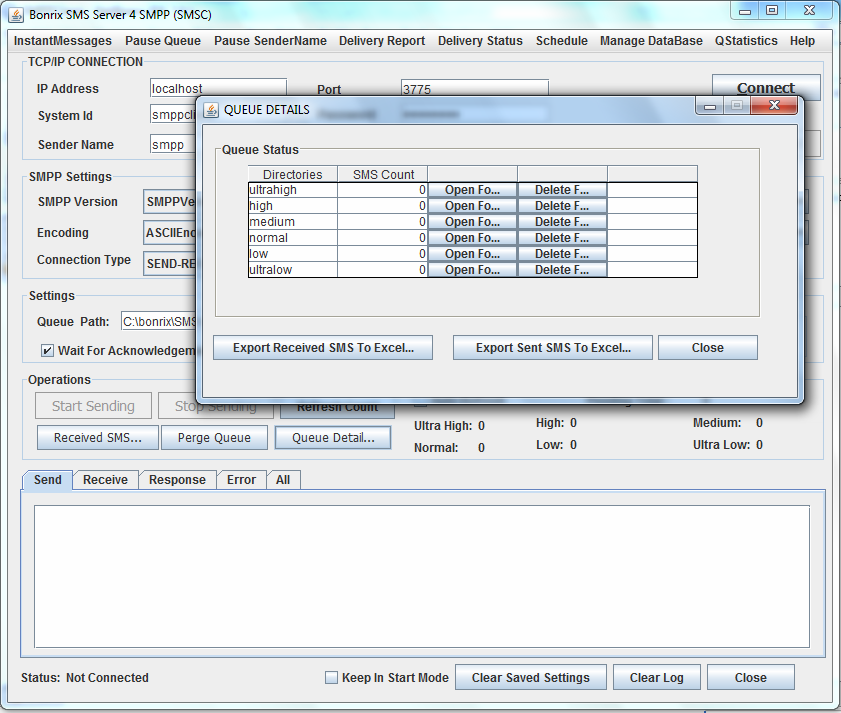 If you want to see Total no of SMS or Delete  SMS from any particular folder like ultrahigh, high etc. Then click on Queue Detail button.
[Speaker Notes: Animated SmartArt horizontal bullet list
(Intermediate)


To reproduce the SmartArt effects on this slide, do the following:
On the Home tab, in the Slides group, click Layout, and then click Blank. 
On the Insert tab, in the Illustrations group, click SmartArt. In the Choose a SmartArt Graphic dialog box, in the left pane, click List. In the List pane, click Horizontal Bullet List, and then click OK to insert the graphic into the slide.
On the slide, in the graphic, select the third “topic” rectangle from the left. Under SmartArt Tools, on the Design tab, in the Create Graphic group, click the arrow next to Add Shape, and then click Add Shape After.
Select the graphic, and then click one of the arrows on the left border. In the Type your text here dialog box, enter text for the topic headings and bullet points. (Note: To create a bulleted list below the new, fourth “topic” rectangle, select the topic heading text box in the Type your text here dialog box, and then under SmartArt Tools, on the Design tab, in the Create Graphic group, click Add Bullet. Enter text into the new bullet text box. Repeat the process to add a second bullet.)
Select the graphic. Under SmartArt Tools, on the Format tab, click Size, and then do the following:
In the Height box, enter 4.44”.
In the Width box, enter 9.47”.
Under SmartArt Tools, on the Format tab, click Arrange, click Align, and then do the following:
Click Align to Slide.
Click Align Middle. 
Click Align Center. 
On the slide, select the graphic. On the Design tab, in the Themes group, click Colors, and then under Built-in click Technic. (Note: if this action is taken in a PowerPoint presentation containing more than one slide, the color scheme will be applied to all of the slides.)
Under SmartArt Tools, on the Design tab, in the SmartArt Styles group, do the following:
Click Change Colors and then under Colorful click Colorful Range – Accent Colors 5 to 6 (fifth option from the left).
Click More, and then under Best Match for Document click Intense Effect (fifth option from the left).
Press and hold SHIFT, and then select all four “topic” rectangles. 
Under SmartArt Tools, on the Format tab, in the Shapes group, click Change Shape, and then under Rectangles click Round Single Corner Rectangle (seventh option from the left).
On the Home tab, in the Font group, select Gill Sans MT Condensed from the Font list.
On the Home tab, in the Paragraph group, click Align Text Left. 
On the Home tab, in the bottom right corner of the Drawing group, click the Format Shape dialog box launcher. In the Format Shape dialog box, in the left pane, click Text Box. In the Text Box pane, under Text layout, in the Vertical alignment list, select Bottom. 
Press and hold SHIFT, and then select all four bulleted-list rectangles. On the Home tab, in the Font group, select Gill Sans MT Condensed from the Font list, and then enter 22 in the Font Size box.
On the Home tab, in the bottom right corner of the Drawing group, click the Format Shape dialog box launcher. In the Format Shape dialog box, in the left pane, click Text Box. In the Text Box pane, under Internal margin, do the following:
In the Left box, enter 0.1”.
In the Top box, enter 0.2”.
In the Right box, enter 0.1”.
In the Bottom box, enter 0.1”.
Select the first bulleted-list rectangle from the left. Under SmartArt Tools, on the Format tab, in the Shape Styles group, click the arrow next to Shape Fill, point to Gradient, and then click More Gradients. In the Format Shape dialog box, in the left pane, click Fill, select Gradient fill in the Fill pane, and then do the following:
In the Type list, select Linear. 
Click the button next to Direction, and then click Linear Down (first row, second option from the left).
Under Gradient stops, click Add gradient stop or Remove gradient stop until two stops appear in the slider.
Also under Gradient stops, customize the gradient stops as follows:
Select the first stop in the slider, and then do the following:
In the Position box, enter 0%.
Click the button next to Color, click More Colors, and then in the Colors dialog box, on the Custom tab, enter values for Red: 225, Green: 222, Blue: 215.
In the Transparency box, enter 0%.
Select the last stop in the slider, and then do the following: 
In the Position box, enter 100%.
Click the button next to Color, click More Colors, and then in the Colors dialog box, on the Custom tab, enter values for Red: 225, Green: 222, Blue: 215.
In the Transparency box, enter 100%.
Select the second bulleted-list rectangle from the left. Under SmartArt Tools, on the Format tab, in the Shape Styles group, click the arrow next to Shape Fill, point to Gradient, and then click More Gradients. In the Format Shape dialog box, in the left pane, click Fill, select Gradient fill in the Fill pane, and then do the following:
In the Type list, select Linear. 
Click the button next to Direction, and then click Linear Down (first row, second option from the left).
Under Gradient stops, click Add gradient stop or Remove gradient stop until two stops appear in the slider.
Also under Gradient stops, customize the gradient stops as follows:
Select the first stop in the slider, and then do the following:
In the Position box, enter 0%.
Click the button next to Color, click More Colors, and then in the Colors dialog box, on the Custom tab, enter values for Red: 222, Green: 225, Blue: 219.
In the Transparency box, enter 0%.
Select the last stop in the slider, and then do the following: 
In the Position box, enter 100%.
Click the button next to Color, click More Colors, and then in the Colors dialog box, on the Custom tab, enter values for Red: 222, Green: 225, Blue: 219.
In the Transparency box, enter 100%.
Select the third bulleted-list rectangle from the left. Under SmartArt Tools, on the Format tab, in the Shape Styles group, click the arrow next to Shape Fill, point to Gradient, and then click More Gradients. In the Format Shape dialog box, in the left pane, click Fill, select Gradient fill in the Fill pane, and then do the following:
In the Type list, select Linear. 
Click the button next to Direction, and then click Linear Down (first row, second option from the left).
Under Gradient stops, click Add gradient stop or Remove gradient stop until two stops appear in the slider.
Also under Gradient stops, customize the gradient stops as follows:
Select the first stop in the slider, and then do the following:
In the Position box, enter 0%.
Click the button next to Color, click More Colors, and then in the Colors dialog box, on the Custom tab, enter values for Red: 214, Green: 220, Blue: 218.
In the Transparency box, enter 0%.
Select the last stop in the slider, and then do the following: 
In the Position box, enter 100%.
Click the button next to Color, click More Colors, and then in the Colors dialog box, on the Custom tab, enter values for Red: 214, Green: 220, Blue: 218.
In the Transparency box, enter 100%.
Select the fourth bulleted-list rectangle from the left. Under SmartArt Tools, on the Format tab, in the Shape Styles group, click the arrow next to Shape Fill, point to Gradient, and then click More Gradients. In the Format Shape dialog box, in the left pane, click Fill, select Gradient fill in the Fill pane, and then do the following:
In the Type list, select Linear. 
Click the button next to Direction, and then click Linear Down (first row, second option from the left).
Under Gradient stops, click Add gradient stop or Remove gradient stop until two stops appear in the slider.
Also under Gradient stops, customize the gradient stops as follows:
Select the first stop in the slider, and then do the following:
In the Position box, enter 0%.
Click the button next to Color, click More Colors, and then in the Colors dialog box, on the Custom tab, enter values for Red: 216, Green: 217, Blue: 218.
In the Transparency box, enter 0%.
Select the last stop in the slider, and then do the following: 
In the Position box, enter 100%.
Click the button next to Color, click More Colors, and then in the Colors dialog box, on the Custom tab, enter values for Red: 216, Green: 217, Blue: 218.
In the Transparency box, enter 100%.


To reproduce the animation effects on this slide, do the following:
On the slide, select the graphic. On the Animations tab, in the Advanced Animation group, click add Animation,  and then click More Entrance Effects. In the Add Entrance Effect dialog box, under Basic, click Peek In, and then click OK.
Also on the Animations tab, in the Timing group, in the Duration box, enter 1.00 seconds.
Also on the Animations tab, in the Animation group, click Effect Options, and then do the following:
Under Direction, select From Bottom.
Under Sequence, select One by One.
Also on the Animations tab, in the Advanced Animation group, click Animation Pane. In the Animation Pane, click the double arrow under the animation effect to expand the contents of the list of effects.
In the Animation Pane, select the first animation effect. On the Animations tab, in the Timing group, in the Start list, select With Previous.
In the Animation Pane, press and hold CTRL, select the second, fourth, sixth, and eighth animation effects (peek-in effects for the bulleted lists). On the Animations tab, in the Timing group, in the Start list, select With Previous.
Also on the Animations tab, in the Animation group, click Effect Options, and then under Direction click From Top. 


To reproduce the background effects on this slide, do the following:
Right-click the slide background area, and then click Format Background. In the Format Background dialog box, click Fill in the left pane, select Gradient fill in the Fill pane, and then do the following:
In the Type list, select Radial.
Click the button next to Direction, and then click From Center (third option from the left).
Under Gradient stops, click Add gradient stop or Remove gradient stop until two stops appear in the slider
Also under Gradient stops, customize the gradient stops that you added as follows:
Select the first stop in the slider, and then do the following:
In the Position box, enter 0%.
Click the button next to Color, and then under Theme Colors click White, Background 1 (first row, first option from the left). 
Select the last stop in the slider, and then do the following: 
In the Position box, enter 100%.
Click the button next to Color, and then under Theme Colors click White, Background 1, Darker 35% (fifth row, first option from the left).]
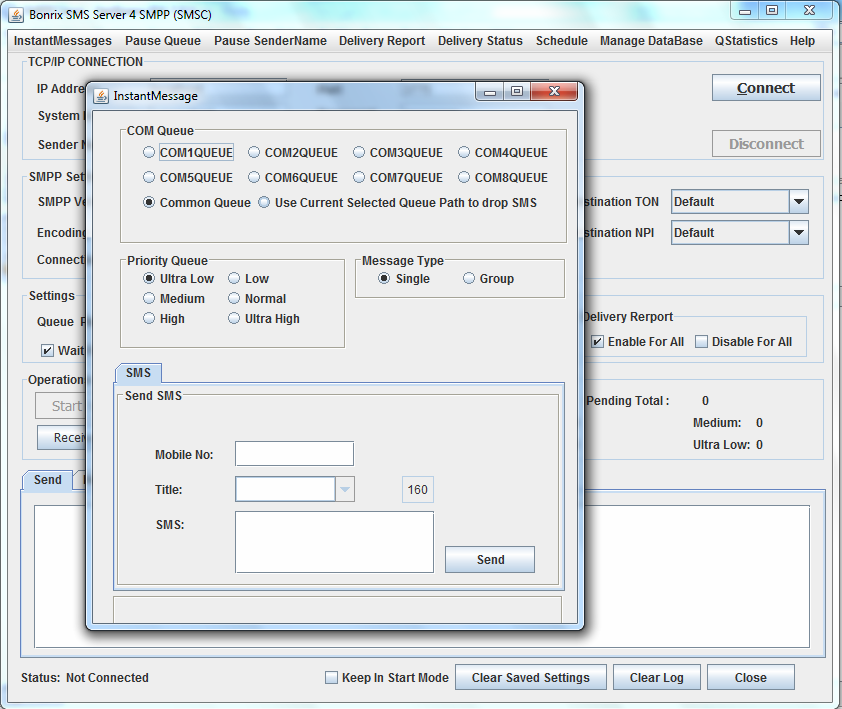 This is a instant message edit window. Here you can select Com Queue and priority Queue and message type is SINGLE.
[Speaker Notes: Animated SmartArt horizontal bullet list
(Intermediate)


To reproduce the SmartArt effects on this slide, do the following:
On the Home tab, in the Slides group, click Layout, and then click Blank. 
On the Insert tab, in the Illustrations group, click SmartArt. In the Choose a SmartArt Graphic dialog box, in the left pane, click List. In the List pane, click Horizontal Bullet List, and then click OK to insert the graphic into the slide.
On the slide, in the graphic, select the third “topic” rectangle from the left. Under SmartArt Tools, on the Design tab, in the Create Graphic group, click the arrow next to Add Shape, and then click Add Shape After.
Select the graphic, and then click one of the arrows on the left border. In the Type your text here dialog box, enter text for the topic headings and bullet points. (Note: To create a bulleted list below the new, fourth “topic” rectangle, select the topic heading text box in the Type your text here dialog box, and then under SmartArt Tools, on the Design tab, in the Create Graphic group, click Add Bullet. Enter text into the new bullet text box. Repeat the process to add a second bullet.)
Select the graphic. Under SmartArt Tools, on the Format tab, click Size, and then do the following:
In the Height box, enter 4.44”.
In the Width box, enter 9.47”.
Under SmartArt Tools, on the Format tab, click Arrange, click Align, and then do the following:
Click Align to Slide.
Click Align Middle. 
Click Align Center. 
On the slide, select the graphic. On the Design tab, in the Themes group, click Colors, and then under Built-in click Technic. (Note: if this action is taken in a PowerPoint presentation containing more than one slide, the color scheme will be applied to all of the slides.)
Under SmartArt Tools, on the Design tab, in the SmartArt Styles group, do the following:
Click Change Colors and then under Colorful click Colorful Range – Accent Colors 5 to 6 (fifth option from the left).
Click More, and then under Best Match for Document click Intense Effect (fifth option from the left).
Press and hold SHIFT, and then select all four “topic” rectangles. 
Under SmartArt Tools, on the Format tab, in the Shapes group, click Change Shape, and then under Rectangles click Round Single Corner Rectangle (seventh option from the left).
On the Home tab, in the Font group, select Gill Sans MT Condensed from the Font list.
On the Home tab, in the Paragraph group, click Align Text Left. 
On the Home tab, in the bottom right corner of the Drawing group, click the Format Shape dialog box launcher. In the Format Shape dialog box, in the left pane, click Text Box. In the Text Box pane, under Text layout, in the Vertical alignment list, select Bottom. 
Press and hold SHIFT, and then select all four bulleted-list rectangles. On the Home tab, in the Font group, select Gill Sans MT Condensed from the Font list, and then enter 22 in the Font Size box.
On the Home tab, in the bottom right corner of the Drawing group, click the Format Shape dialog box launcher. In the Format Shape dialog box, in the left pane, click Text Box. In the Text Box pane, under Internal margin, do the following:
In the Left box, enter 0.1”.
In the Top box, enter 0.2”.
In the Right box, enter 0.1”.
In the Bottom box, enter 0.1”.
Select the first bulleted-list rectangle from the left. Under SmartArt Tools, on the Format tab, in the Shape Styles group, click the arrow next to Shape Fill, point to Gradient, and then click More Gradients. In the Format Shape dialog box, in the left pane, click Fill, select Gradient fill in the Fill pane, and then do the following:
In the Type list, select Linear. 
Click the button next to Direction, and then click Linear Down (first row, second option from the left).
Under Gradient stops, click Add gradient stop or Remove gradient stop until two stops appear in the slider.
Also under Gradient stops, customize the gradient stops as follows:
Select the first stop in the slider, and then do the following:
In the Position box, enter 0%.
Click the button next to Color, click More Colors, and then in the Colors dialog box, on the Custom tab, enter values for Red: 225, Green: 222, Blue: 215.
In the Transparency box, enter 0%.
Select the last stop in the slider, and then do the following: 
In the Position box, enter 100%.
Click the button next to Color, click More Colors, and then in the Colors dialog box, on the Custom tab, enter values for Red: 225, Green: 222, Blue: 215.
In the Transparency box, enter 100%.
Select the second bulleted-list rectangle from the left. Under SmartArt Tools, on the Format tab, in the Shape Styles group, click the arrow next to Shape Fill, point to Gradient, and then click More Gradients. In the Format Shape dialog box, in the left pane, click Fill, select Gradient fill in the Fill pane, and then do the following:
In the Type list, select Linear. 
Click the button next to Direction, and then click Linear Down (first row, second option from the left).
Under Gradient stops, click Add gradient stop or Remove gradient stop until two stops appear in the slider.
Also under Gradient stops, customize the gradient stops as follows:
Select the first stop in the slider, and then do the following:
In the Position box, enter 0%.
Click the button next to Color, click More Colors, and then in the Colors dialog box, on the Custom tab, enter values for Red: 222, Green: 225, Blue: 219.
In the Transparency box, enter 0%.
Select the last stop in the slider, and then do the following: 
In the Position box, enter 100%.
Click the button next to Color, click More Colors, and then in the Colors dialog box, on the Custom tab, enter values for Red: 222, Green: 225, Blue: 219.
In the Transparency box, enter 100%.
Select the third bulleted-list rectangle from the left. Under SmartArt Tools, on the Format tab, in the Shape Styles group, click the arrow next to Shape Fill, point to Gradient, and then click More Gradients. In the Format Shape dialog box, in the left pane, click Fill, select Gradient fill in the Fill pane, and then do the following:
In the Type list, select Linear. 
Click the button next to Direction, and then click Linear Down (first row, second option from the left).
Under Gradient stops, click Add gradient stop or Remove gradient stop until two stops appear in the slider.
Also under Gradient stops, customize the gradient stops as follows:
Select the first stop in the slider, and then do the following:
In the Position box, enter 0%.
Click the button next to Color, click More Colors, and then in the Colors dialog box, on the Custom tab, enter values for Red: 214, Green: 220, Blue: 218.
In the Transparency box, enter 0%.
Select the last stop in the slider, and then do the following: 
In the Position box, enter 100%.
Click the button next to Color, click More Colors, and then in the Colors dialog box, on the Custom tab, enter values for Red: 214, Green: 220, Blue: 218.
In the Transparency box, enter 100%.
Select the fourth bulleted-list rectangle from the left. Under SmartArt Tools, on the Format tab, in the Shape Styles group, click the arrow next to Shape Fill, point to Gradient, and then click More Gradients. In the Format Shape dialog box, in the left pane, click Fill, select Gradient fill in the Fill pane, and then do the following:
In the Type list, select Linear. 
Click the button next to Direction, and then click Linear Down (first row, second option from the left).
Under Gradient stops, click Add gradient stop or Remove gradient stop until two stops appear in the slider.
Also under Gradient stops, customize the gradient stops as follows:
Select the first stop in the slider, and then do the following:
In the Position box, enter 0%.
Click the button next to Color, click More Colors, and then in the Colors dialog box, on the Custom tab, enter values for Red: 216, Green: 217, Blue: 218.
In the Transparency box, enter 0%.
Select the last stop in the slider, and then do the following: 
In the Position box, enter 100%.
Click the button next to Color, click More Colors, and then in the Colors dialog box, on the Custom tab, enter values for Red: 216, Green: 217, Blue: 218.
In the Transparency box, enter 100%.


To reproduce the animation effects on this slide, do the following:
On the slide, select the graphic. On the Animations tab, in the Advanced Animation group, click add Animation,  and then click More Entrance Effects. In the Add Entrance Effect dialog box, under Basic, click Peek In, and then click OK.
Also on the Animations tab, in the Timing group, in the Duration box, enter 1.00 seconds.
Also on the Animations tab, in the Animation group, click Effect Options, and then do the following:
Under Direction, select From Bottom.
Under Sequence, select One by One.
Also on the Animations tab, in the Advanced Animation group, click Animation Pane. In the Animation Pane, click the double arrow under the animation effect to expand the contents of the list of effects.
In the Animation Pane, select the first animation effect. On the Animations tab, in the Timing group, in the Start list, select With Previous.
In the Animation Pane, press and hold CTRL, select the second, fourth, sixth, and eighth animation effects (peek-in effects for the bulleted lists). On the Animations tab, in the Timing group, in the Start list, select With Previous.
Also on the Animations tab, in the Animation group, click Effect Options, and then under Direction click From Top. 


To reproduce the background effects on this slide, do the following:
Right-click the slide background area, and then click Format Background. In the Format Background dialog box, click Fill in the left pane, select Gradient fill in the Fill pane, and then do the following:
In the Type list, select Radial.
Click the button next to Direction, and then click From Center (third option from the left).
Under Gradient stops, click Add gradient stop or Remove gradient stop until two stops appear in the slider
Also under Gradient stops, customize the gradient stops that you added as follows:
Select the first stop in the slider, and then do the following:
In the Position box, enter 0%.
Click the button next to Color, and then under Theme Colors click White, Background 1 (first row, first option from the left). 
Select the last stop in the slider, and then do the following: 
In the Position box, enter 100%.
Click the button next to Color, and then under Theme Colors click White, Background 1, Darker 35% (fifth row, first option from the left).]
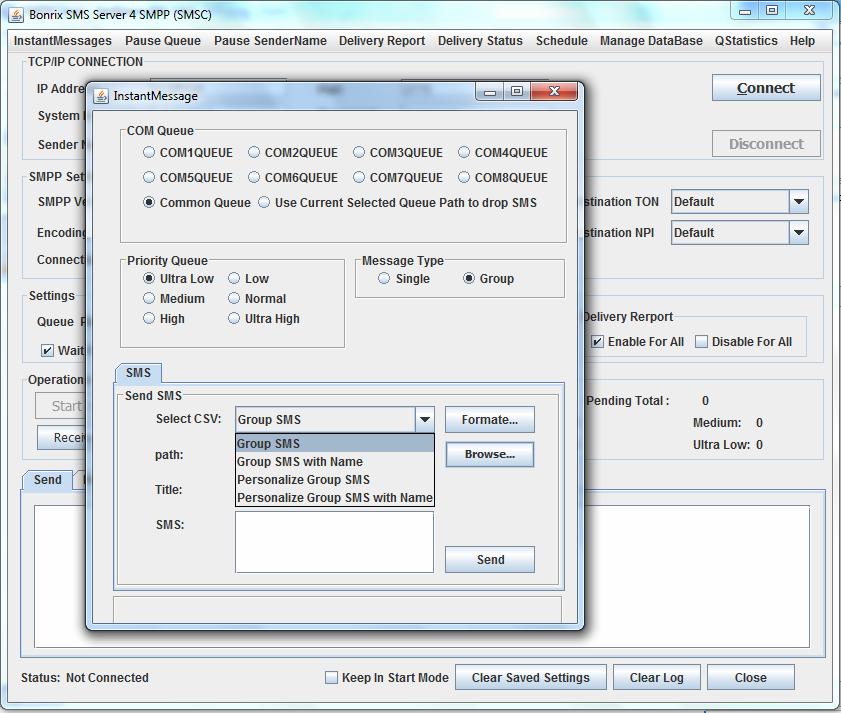 This is a GROUP message compose screen. Here you can browse files according to selected file type. You can have a look at specific format according to file selection type.
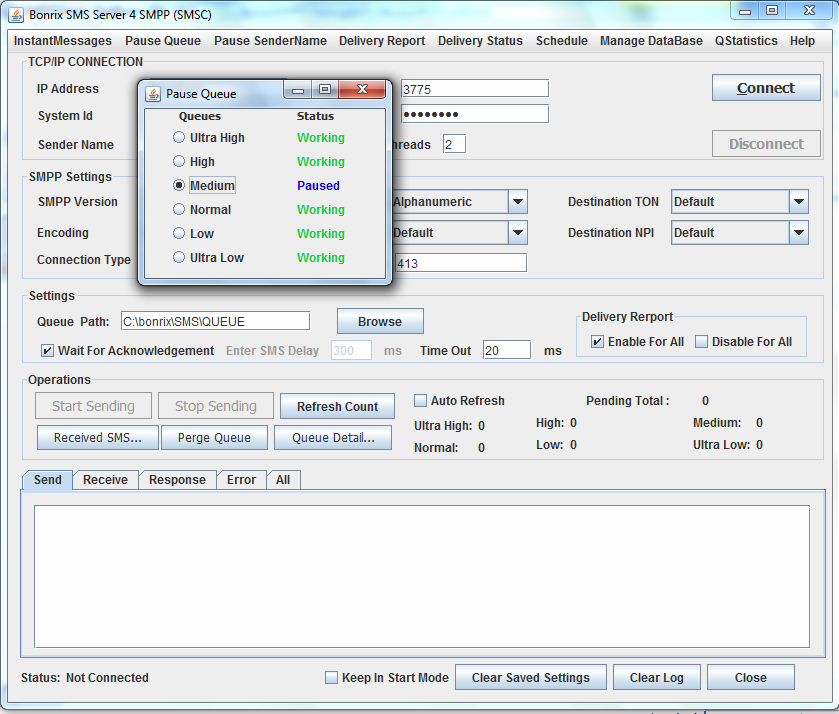 This is a Pause Queue window from which you can start-stop sending of SMS from particular Queue..
[Speaker Notes: Animated SmartArt horizontal bullet list
(Intermediate)


To reproduce the SmartArt effects on this slide, do the following:
On the Home tab, in the Slides group, click Layout, and then click Blank. 
On the Insert tab, in the Illustrations group, click SmartArt. In the Choose a SmartArt Graphic dialog box, in the left pane, click List. In the List pane, click Horizontal Bullet List, and then click OK to insert the graphic into the slide.
On the slide, in the graphic, select the third “topic” rectangle from the left. Under SmartArt Tools, on the Design tab, in the Create Graphic group, click the arrow next to Add Shape, and then click Add Shape After.
Select the graphic, and then click one of the arrows on the left border. In the Type your text here dialog box, enter text for the topic headings and bullet points. (Note: To create a bulleted list below the new, fourth “topic” rectangle, select the topic heading text box in the Type your text here dialog box, and then under SmartArt Tools, on the Design tab, in the Create Graphic group, click Add Bullet. Enter text into the new bullet text box. Repeat the process to add a second bullet.)
Select the graphic. Under SmartArt Tools, on the Format tab, click Size, and then do the following:
In the Height box, enter 4.44”.
In the Width box, enter 9.47”.
Under SmartArt Tools, on the Format tab, click Arrange, click Align, and then do the following:
Click Align to Slide.
Click Align Middle. 
Click Align Center. 
On the slide, select the graphic. On the Design tab, in the Themes group, click Colors, and then under Built-in click Technic. (Note: if this action is taken in a PowerPoint presentation containing more than one slide, the color scheme will be applied to all of the slides.)
Under SmartArt Tools, on the Design tab, in the SmartArt Styles group, do the following:
Click Change Colors and then under Colorful click Colorful Range – Accent Colors 5 to 6 (fifth option from the left).
Click More, and then under Best Match for Document click Intense Effect (fifth option from the left).
Press and hold SHIFT, and then select all four “topic” rectangles. 
Under SmartArt Tools, on the Format tab, in the Shapes group, click Change Shape, and then under Rectangles click Round Single Corner Rectangle (seventh option from the left).
On the Home tab, in the Font group, select Gill Sans MT Condensed from the Font list.
On the Home tab, in the Paragraph group, click Align Text Left. 
On the Home tab, in the bottom right corner of the Drawing group, click the Format Shape dialog box launcher. In the Format Shape dialog box, in the left pane, click Text Box. In the Text Box pane, under Text layout, in the Vertical alignment list, select Bottom. 
Press and hold SHIFT, and then select all four bulleted-list rectangles. On the Home tab, in the Font group, select Gill Sans MT Condensed from the Font list, and then enter 22 in the Font Size box.
On the Home tab, in the bottom right corner of the Drawing group, click the Format Shape dialog box launcher. In the Format Shape dialog box, in the left pane, click Text Box. In the Text Box pane, under Internal margin, do the following:
In the Left box, enter 0.1”.
In the Top box, enter 0.2”.
In the Right box, enter 0.1”.
In the Bottom box, enter 0.1”.
Select the first bulleted-list rectangle from the left. Under SmartArt Tools, on the Format tab, in the Shape Styles group, click the arrow next to Shape Fill, point to Gradient, and then click More Gradients. In the Format Shape dialog box, in the left pane, click Fill, select Gradient fill in the Fill pane, and then do the following:
In the Type list, select Linear. 
Click the button next to Direction, and then click Linear Down (first row, second option from the left).
Under Gradient stops, click Add gradient stop or Remove gradient stop until two stops appear in the slider.
Also under Gradient stops, customize the gradient stops as follows:
Select the first stop in the slider, and then do the following:
In the Position box, enter 0%.
Click the button next to Color, click More Colors, and then in the Colors dialog box, on the Custom tab, enter values for Red: 225, Green: 222, Blue: 215.
In the Transparency box, enter 0%.
Select the last stop in the slider, and then do the following: 
In the Position box, enter 100%.
Click the button next to Color, click More Colors, and then in the Colors dialog box, on the Custom tab, enter values for Red: 225, Green: 222, Blue: 215.
In the Transparency box, enter 100%.
Select the second bulleted-list rectangle from the left. Under SmartArt Tools, on the Format tab, in the Shape Styles group, click the arrow next to Shape Fill, point to Gradient, and then click More Gradients. In the Format Shape dialog box, in the left pane, click Fill, select Gradient fill in the Fill pane, and then do the following:
In the Type list, select Linear. 
Click the button next to Direction, and then click Linear Down (first row, second option from the left).
Under Gradient stops, click Add gradient stop or Remove gradient stop until two stops appear in the slider.
Also under Gradient stops, customize the gradient stops as follows:
Select the first stop in the slider, and then do the following:
In the Position box, enter 0%.
Click the button next to Color, click More Colors, and then in the Colors dialog box, on the Custom tab, enter values for Red: 222, Green: 225, Blue: 219.
In the Transparency box, enter 0%.
Select the last stop in the slider, and then do the following: 
In the Position box, enter 100%.
Click the button next to Color, click More Colors, and then in the Colors dialog box, on the Custom tab, enter values for Red: 222, Green: 225, Blue: 219.
In the Transparency box, enter 100%.
Select the third bulleted-list rectangle from the left. Under SmartArt Tools, on the Format tab, in the Shape Styles group, click the arrow next to Shape Fill, point to Gradient, and then click More Gradients. In the Format Shape dialog box, in the left pane, click Fill, select Gradient fill in the Fill pane, and then do the following:
In the Type list, select Linear. 
Click the button next to Direction, and then click Linear Down (first row, second option from the left).
Under Gradient stops, click Add gradient stop or Remove gradient stop until two stops appear in the slider.
Also under Gradient stops, customize the gradient stops as follows:
Select the first stop in the slider, and then do the following:
In the Position box, enter 0%.
Click the button next to Color, click More Colors, and then in the Colors dialog box, on the Custom tab, enter values for Red: 214, Green: 220, Blue: 218.
In the Transparency box, enter 0%.
Select the last stop in the slider, and then do the following: 
In the Position box, enter 100%.
Click the button next to Color, click More Colors, and then in the Colors dialog box, on the Custom tab, enter values for Red: 214, Green: 220, Blue: 218.
In the Transparency box, enter 100%.
Select the fourth bulleted-list rectangle from the left. Under SmartArt Tools, on the Format tab, in the Shape Styles group, click the arrow next to Shape Fill, point to Gradient, and then click More Gradients. In the Format Shape dialog box, in the left pane, click Fill, select Gradient fill in the Fill pane, and then do the following:
In the Type list, select Linear. 
Click the button next to Direction, and then click Linear Down (first row, second option from the left).
Under Gradient stops, click Add gradient stop or Remove gradient stop until two stops appear in the slider.
Also under Gradient stops, customize the gradient stops as follows:
Select the first stop in the slider, and then do the following:
In the Position box, enter 0%.
Click the button next to Color, click More Colors, and then in the Colors dialog box, on the Custom tab, enter values for Red: 216, Green: 217, Blue: 218.
In the Transparency box, enter 0%.
Select the last stop in the slider, and then do the following: 
In the Position box, enter 100%.
Click the button next to Color, click More Colors, and then in the Colors dialog box, on the Custom tab, enter values for Red: 216, Green: 217, Blue: 218.
In the Transparency box, enter 100%.


To reproduce the animation effects on this slide, do the following:
On the slide, select the graphic. On the Animations tab, in the Advanced Animation group, click add Animation,  and then click More Entrance Effects. In the Add Entrance Effect dialog box, under Basic, click Peek In, and then click OK.
Also on the Animations tab, in the Timing group, in the Duration box, enter 1.00 seconds.
Also on the Animations tab, in the Animation group, click Effect Options, and then do the following:
Under Direction, select From Bottom.
Under Sequence, select One by One.
Also on the Animations tab, in the Advanced Animation group, click Animation Pane. In the Animation Pane, click the double arrow under the animation effect to expand the contents of the list of effects.
In the Animation Pane, select the first animation effect. On the Animations tab, in the Timing group, in the Start list, select With Previous.
In the Animation Pane, press and hold CTRL, select the second, fourth, sixth, and eighth animation effects (peek-in effects for the bulleted lists). On the Animations tab, in the Timing group, in the Start list, select With Previous.
Also on the Animations tab, in the Animation group, click Effect Options, and then under Direction click From Top. 


To reproduce the background effects on this slide, do the following:
Right-click the slide background area, and then click Format Background. In the Format Background dialog box, click Fill in the left pane, select Gradient fill in the Fill pane, and then do the following:
In the Type list, select Radial.
Click the button next to Direction, and then click From Center (third option from the left).
Under Gradient stops, click Add gradient stop or Remove gradient stop until two stops appear in the slider
Also under Gradient stops, customize the gradient stops that you added as follows:
Select the first stop in the slider, and then do the following:
In the Position box, enter 0%.
Click the button next to Color, and then under Theme Colors click White, Background 1 (first row, first option from the left). 
Select the last stop in the slider, and then do the following: 
In the Position box, enter 100%.
Click the button next to Color, and then under Theme Colors click White, Background 1, Darker 35% (fifth row, first option from the left).]
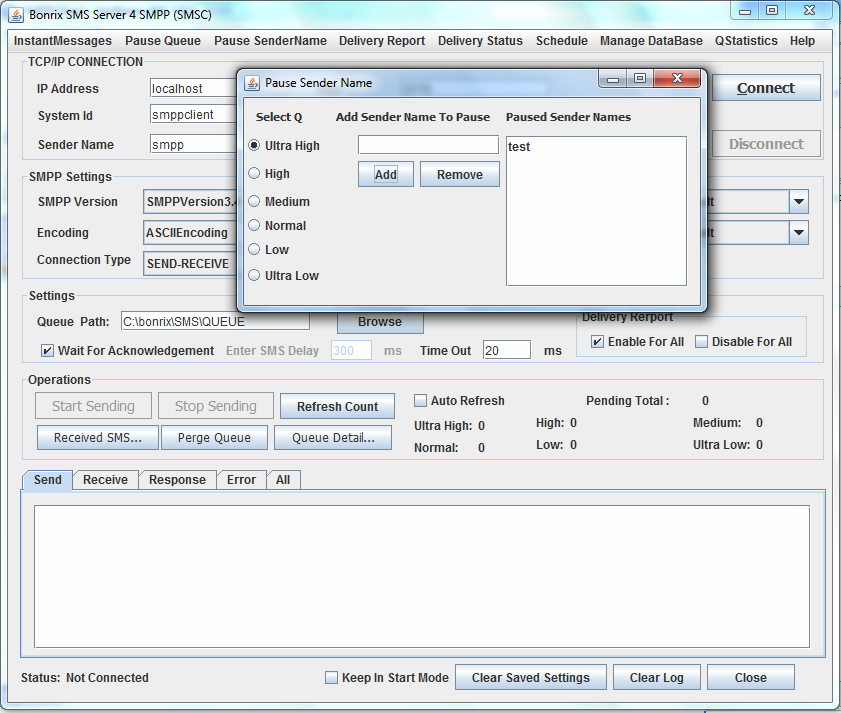 This is a Pause Sender Name selection window in which you can stop or block SMS sending of message with particular sender name from selected Queue
[Speaker Notes: Animated SmartArt horizontal bullet list
(Intermediate)


To reproduce the SmartArt effects on this slide, do the following:
On the Home tab, in the Slides group, click Layout, and then click Blank. 
On the Insert tab, in the Illustrations group, click SmartArt. In the Choose a SmartArt Graphic dialog box, in the left pane, click List. In the List pane, click Horizontal Bullet List, and then click OK to insert the graphic into the slide.
On the slide, in the graphic, select the third “topic” rectangle from the left. Under SmartArt Tools, on the Design tab, in the Create Graphic group, click the arrow next to Add Shape, and then click Add Shape After.
Select the graphic, and then click one of the arrows on the left border. In the Type your text here dialog box, enter text for the topic headings and bullet points. (Note: To create a bulleted list below the new, fourth “topic” rectangle, select the topic heading text box in the Type your text here dialog box, and then under SmartArt Tools, on the Design tab, in the Create Graphic group, click Add Bullet. Enter text into the new bullet text box. Repeat the process to add a second bullet.)
Select the graphic. Under SmartArt Tools, on the Format tab, click Size, and then do the following:
In the Height box, enter 4.44”.
In the Width box, enter 9.47”.
Under SmartArt Tools, on the Format tab, click Arrange, click Align, and then do the following:
Click Align to Slide.
Click Align Middle. 
Click Align Center. 
On the slide, select the graphic. On the Design tab, in the Themes group, click Colors, and then under Built-in click Technic. (Note: if this action is taken in a PowerPoint presentation containing more than one slide, the color scheme will be applied to all of the slides.)
Under SmartArt Tools, on the Design tab, in the SmartArt Styles group, do the following:
Click Change Colors and then under Colorful click Colorful Range – Accent Colors 5 to 6 (fifth option from the left).
Click More, and then under Best Match for Document click Intense Effect (fifth option from the left).
Press and hold SHIFT, and then select all four “topic” rectangles. 
Under SmartArt Tools, on the Format tab, in the Shapes group, click Change Shape, and then under Rectangles click Round Single Corner Rectangle (seventh option from the left).
On the Home tab, in the Font group, select Gill Sans MT Condensed from the Font list.
On the Home tab, in the Paragraph group, click Align Text Left. 
On the Home tab, in the bottom right corner of the Drawing group, click the Format Shape dialog box launcher. In the Format Shape dialog box, in the left pane, click Text Box. In the Text Box pane, under Text layout, in the Vertical alignment list, select Bottom. 
Press and hold SHIFT, and then select all four bulleted-list rectangles. On the Home tab, in the Font group, select Gill Sans MT Condensed from the Font list, and then enter 22 in the Font Size box.
On the Home tab, in the bottom right corner of the Drawing group, click the Format Shape dialog box launcher. In the Format Shape dialog box, in the left pane, click Text Box. In the Text Box pane, under Internal margin, do the following:
In the Left box, enter 0.1”.
In the Top box, enter 0.2”.
In the Right box, enter 0.1”.
In the Bottom box, enter 0.1”.
Select the first bulleted-list rectangle from the left. Under SmartArt Tools, on the Format tab, in the Shape Styles group, click the arrow next to Shape Fill, point to Gradient, and then click More Gradients. In the Format Shape dialog box, in the left pane, click Fill, select Gradient fill in the Fill pane, and then do the following:
In the Type list, select Linear. 
Click the button next to Direction, and then click Linear Down (first row, second option from the left).
Under Gradient stops, click Add gradient stop or Remove gradient stop until two stops appear in the slider.
Also under Gradient stops, customize the gradient stops as follows:
Select the first stop in the slider, and then do the following:
In the Position box, enter 0%.
Click the button next to Color, click More Colors, and then in the Colors dialog box, on the Custom tab, enter values for Red: 225, Green: 222, Blue: 215.
In the Transparency box, enter 0%.
Select the last stop in the slider, and then do the following: 
In the Position box, enter 100%.
Click the button next to Color, click More Colors, and then in the Colors dialog box, on the Custom tab, enter values for Red: 225, Green: 222, Blue: 215.
In the Transparency box, enter 100%.
Select the second bulleted-list rectangle from the left. Under SmartArt Tools, on the Format tab, in the Shape Styles group, click the arrow next to Shape Fill, point to Gradient, and then click More Gradients. In the Format Shape dialog box, in the left pane, click Fill, select Gradient fill in the Fill pane, and then do the following:
In the Type list, select Linear. 
Click the button next to Direction, and then click Linear Down (first row, second option from the left).
Under Gradient stops, click Add gradient stop or Remove gradient stop until two stops appear in the slider.
Also under Gradient stops, customize the gradient stops as follows:
Select the first stop in the slider, and then do the following:
In the Position box, enter 0%.
Click the button next to Color, click More Colors, and then in the Colors dialog box, on the Custom tab, enter values for Red: 222, Green: 225, Blue: 219.
In the Transparency box, enter 0%.
Select the last stop in the slider, and then do the following: 
In the Position box, enter 100%.
Click the button next to Color, click More Colors, and then in the Colors dialog box, on the Custom tab, enter values for Red: 222, Green: 225, Blue: 219.
In the Transparency box, enter 100%.
Select the third bulleted-list rectangle from the left. Under SmartArt Tools, on the Format tab, in the Shape Styles group, click the arrow next to Shape Fill, point to Gradient, and then click More Gradients. In the Format Shape dialog box, in the left pane, click Fill, select Gradient fill in the Fill pane, and then do the following:
In the Type list, select Linear. 
Click the button next to Direction, and then click Linear Down (first row, second option from the left).
Under Gradient stops, click Add gradient stop or Remove gradient stop until two stops appear in the slider.
Also under Gradient stops, customize the gradient stops as follows:
Select the first stop in the slider, and then do the following:
In the Position box, enter 0%.
Click the button next to Color, click More Colors, and then in the Colors dialog box, on the Custom tab, enter values for Red: 214, Green: 220, Blue: 218.
In the Transparency box, enter 0%.
Select the last stop in the slider, and then do the following: 
In the Position box, enter 100%.
Click the button next to Color, click More Colors, and then in the Colors dialog box, on the Custom tab, enter values for Red: 214, Green: 220, Blue: 218.
In the Transparency box, enter 100%.
Select the fourth bulleted-list rectangle from the left. Under SmartArt Tools, on the Format tab, in the Shape Styles group, click the arrow next to Shape Fill, point to Gradient, and then click More Gradients. In the Format Shape dialog box, in the left pane, click Fill, select Gradient fill in the Fill pane, and then do the following:
In the Type list, select Linear. 
Click the button next to Direction, and then click Linear Down (first row, second option from the left).
Under Gradient stops, click Add gradient stop or Remove gradient stop until two stops appear in the slider.
Also under Gradient stops, customize the gradient stops as follows:
Select the first stop in the slider, and then do the following:
In the Position box, enter 0%.
Click the button next to Color, click More Colors, and then in the Colors dialog box, on the Custom tab, enter values for Red: 216, Green: 217, Blue: 218.
In the Transparency box, enter 0%.
Select the last stop in the slider, and then do the following: 
In the Position box, enter 100%.
Click the button next to Color, click More Colors, and then in the Colors dialog box, on the Custom tab, enter values for Red: 216, Green: 217, Blue: 218.
In the Transparency box, enter 100%.


To reproduce the animation effects on this slide, do the following:
On the slide, select the graphic. On the Animations tab, in the Advanced Animation group, click add Animation,  and then click More Entrance Effects. In the Add Entrance Effect dialog box, under Basic, click Peek In, and then click OK.
Also on the Animations tab, in the Timing group, in the Duration box, enter 1.00 seconds.
Also on the Animations tab, in the Animation group, click Effect Options, and then do the following:
Under Direction, select From Bottom.
Under Sequence, select One by One.
Also on the Animations tab, in the Advanced Animation group, click Animation Pane. In the Animation Pane, click the double arrow under the animation effect to expand the contents of the list of effects.
In the Animation Pane, select the first animation effect. On the Animations tab, in the Timing group, in the Start list, select With Previous.
In the Animation Pane, press and hold CTRL, select the second, fourth, sixth, and eighth animation effects (peek-in effects for the bulleted lists). On the Animations tab, in the Timing group, in the Start list, select With Previous.
Also on the Animations tab, in the Animation group, click Effect Options, and then under Direction click From Top. 


To reproduce the background effects on this slide, do the following:
Right-click the slide background area, and then click Format Background. In the Format Background dialog box, click Fill in the left pane, select Gradient fill in the Fill pane, and then do the following:
In the Type list, select Radial.
Click the button next to Direction, and then click From Center (third option from the left).
Under Gradient stops, click Add gradient stop or Remove gradient stop until two stops appear in the slider
Also under Gradient stops, customize the gradient stops that you added as follows:
Select the first stop in the slider, and then do the following:
In the Position box, enter 0%.
Click the button next to Color, and then under Theme Colors click White, Background 1 (first row, first option from the left). 
Select the last stop in the slider, and then do the following: 
In the Position box, enter 100%.
Click the button next to Color, and then under Theme Colors click White, Background 1, Darker 35% (fifth row, first option from the left).]
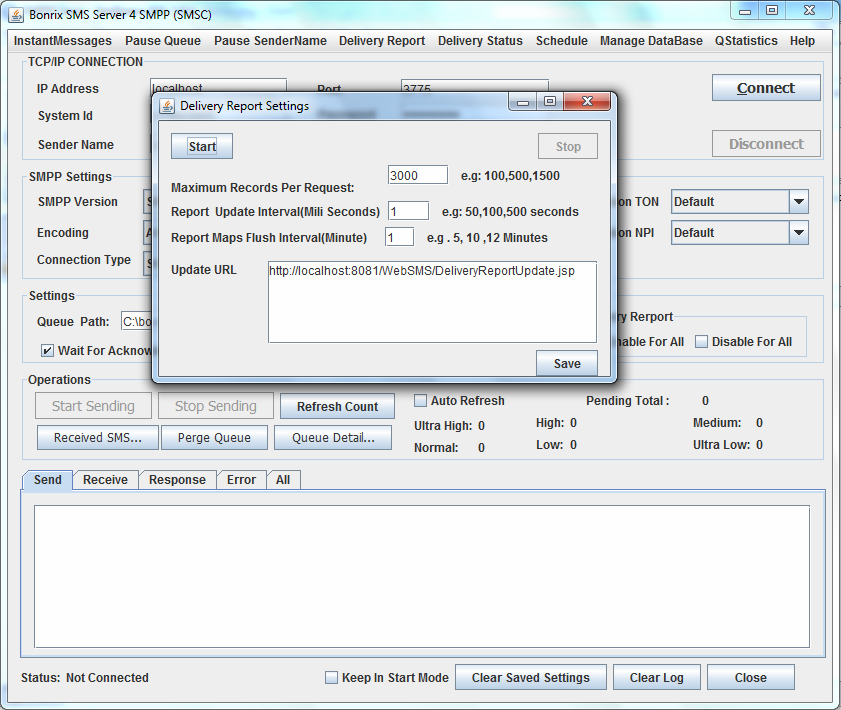 It’s a Delivery report upload window, in which you can give your delivery report upload API path on which all the received delivery reports will be uploaded.
[Speaker Notes: Animated SmartArt horizontal bullet list
(Intermediate)


To reproduce the SmartArt effects on this slide, do the following:
On the Home tab, in the Slides group, click Layout, and then click Blank. 
On the Insert tab, in the Illustrations group, click SmartArt. In the Choose a SmartArt Graphic dialog box, in the left pane, click List. In the List pane, click Horizontal Bullet List, and then click OK to insert the graphic into the slide.
On the slide, in the graphic, select the third “topic” rectangle from the left. Under SmartArt Tools, on the Design tab, in the Create Graphic group, click the arrow next to Add Shape, and then click Add Shape After.
Select the graphic, and then click one of the arrows on the left border. In the Type your text here dialog box, enter text for the topic headings and bullet points. (Note: To create a bulleted list below the new, fourth “topic” rectangle, select the topic heading text box in the Type your text here dialog box, and then under SmartArt Tools, on the Design tab, in the Create Graphic group, click Add Bullet. Enter text into the new bullet text box. Repeat the process to add a second bullet.)
Select the graphic. Under SmartArt Tools, on the Format tab, click Size, and then do the following:
In the Height box, enter 4.44”.
In the Width box, enter 9.47”.
Under SmartArt Tools, on the Format tab, click Arrange, click Align, and then do the following:
Click Align to Slide.
Click Align Middle. 
Click Align Center. 
On the slide, select the graphic. On the Design tab, in the Themes group, click Colors, and then under Built-in click Technic. (Note: if this action is taken in a PowerPoint presentation containing more than one slide, the color scheme will be applied to all of the slides.)
Under SmartArt Tools, on the Design tab, in the SmartArt Styles group, do the following:
Click Change Colors and then under Colorful click Colorful Range – Accent Colors 5 to 6 (fifth option from the left).
Click More, and then under Best Match for Document click Intense Effect (fifth option from the left).
Press and hold SHIFT, and then select all four “topic” rectangles. 
Under SmartArt Tools, on the Format tab, in the Shapes group, click Change Shape, and then under Rectangles click Round Single Corner Rectangle (seventh option from the left).
On the Home tab, in the Font group, select Gill Sans MT Condensed from the Font list.
On the Home tab, in the Paragraph group, click Align Text Left. 
On the Home tab, in the bottom right corner of the Drawing group, click the Format Shape dialog box launcher. In the Format Shape dialog box, in the left pane, click Text Box. In the Text Box pane, under Text layout, in the Vertical alignment list, select Bottom. 
Press and hold SHIFT, and then select all four bulleted-list rectangles. On the Home tab, in the Font group, select Gill Sans MT Condensed from the Font list, and then enter 22 in the Font Size box.
On the Home tab, in the bottom right corner of the Drawing group, click the Format Shape dialog box launcher. In the Format Shape dialog box, in the left pane, click Text Box. In the Text Box pane, under Internal margin, do the following:
In the Left box, enter 0.1”.
In the Top box, enter 0.2”.
In the Right box, enter 0.1”.
In the Bottom box, enter 0.1”.
Select the first bulleted-list rectangle from the left. Under SmartArt Tools, on the Format tab, in the Shape Styles group, click the arrow next to Shape Fill, point to Gradient, and then click More Gradients. In the Format Shape dialog box, in the left pane, click Fill, select Gradient fill in the Fill pane, and then do the following:
In the Type list, select Linear. 
Click the button next to Direction, and then click Linear Down (first row, second option from the left).
Under Gradient stops, click Add gradient stop or Remove gradient stop until two stops appear in the slider.
Also under Gradient stops, customize the gradient stops as follows:
Select the first stop in the slider, and then do the following:
In the Position box, enter 0%.
Click the button next to Color, click More Colors, and then in the Colors dialog box, on the Custom tab, enter values for Red: 225, Green: 222, Blue: 215.
In the Transparency box, enter 0%.
Select the last stop in the slider, and then do the following: 
In the Position box, enter 100%.
Click the button next to Color, click More Colors, and then in the Colors dialog box, on the Custom tab, enter values for Red: 225, Green: 222, Blue: 215.
In the Transparency box, enter 100%.
Select the second bulleted-list rectangle from the left. Under SmartArt Tools, on the Format tab, in the Shape Styles group, click the arrow next to Shape Fill, point to Gradient, and then click More Gradients. In the Format Shape dialog box, in the left pane, click Fill, select Gradient fill in the Fill pane, and then do the following:
In the Type list, select Linear. 
Click the button next to Direction, and then click Linear Down (first row, second option from the left).
Under Gradient stops, click Add gradient stop or Remove gradient stop until two stops appear in the slider.
Also under Gradient stops, customize the gradient stops as follows:
Select the first stop in the slider, and then do the following:
In the Position box, enter 0%.
Click the button next to Color, click More Colors, and then in the Colors dialog box, on the Custom tab, enter values for Red: 222, Green: 225, Blue: 219.
In the Transparency box, enter 0%.
Select the last stop in the slider, and then do the following: 
In the Position box, enter 100%.
Click the button next to Color, click More Colors, and then in the Colors dialog box, on the Custom tab, enter values for Red: 222, Green: 225, Blue: 219.
In the Transparency box, enter 100%.
Select the third bulleted-list rectangle from the left. Under SmartArt Tools, on the Format tab, in the Shape Styles group, click the arrow next to Shape Fill, point to Gradient, and then click More Gradients. In the Format Shape dialog box, in the left pane, click Fill, select Gradient fill in the Fill pane, and then do the following:
In the Type list, select Linear. 
Click the button next to Direction, and then click Linear Down (first row, second option from the left).
Under Gradient stops, click Add gradient stop or Remove gradient stop until two stops appear in the slider.
Also under Gradient stops, customize the gradient stops as follows:
Select the first stop in the slider, and then do the following:
In the Position box, enter 0%.
Click the button next to Color, click More Colors, and then in the Colors dialog box, on the Custom tab, enter values for Red: 214, Green: 220, Blue: 218.
In the Transparency box, enter 0%.
Select the last stop in the slider, and then do the following: 
In the Position box, enter 100%.
Click the button next to Color, click More Colors, and then in the Colors dialog box, on the Custom tab, enter values for Red: 214, Green: 220, Blue: 218.
In the Transparency box, enter 100%.
Select the fourth bulleted-list rectangle from the left. Under SmartArt Tools, on the Format tab, in the Shape Styles group, click the arrow next to Shape Fill, point to Gradient, and then click More Gradients. In the Format Shape dialog box, in the left pane, click Fill, select Gradient fill in the Fill pane, and then do the following:
In the Type list, select Linear. 
Click the button next to Direction, and then click Linear Down (first row, second option from the left).
Under Gradient stops, click Add gradient stop or Remove gradient stop until two stops appear in the slider.
Also under Gradient stops, customize the gradient stops as follows:
Select the first stop in the slider, and then do the following:
In the Position box, enter 0%.
Click the button next to Color, click More Colors, and then in the Colors dialog box, on the Custom tab, enter values for Red: 216, Green: 217, Blue: 218.
In the Transparency box, enter 0%.
Select the last stop in the slider, and then do the following: 
In the Position box, enter 100%.
Click the button next to Color, click More Colors, and then in the Colors dialog box, on the Custom tab, enter values for Red: 216, Green: 217, Blue: 218.
In the Transparency box, enter 100%.


To reproduce the animation effects on this slide, do the following:
On the slide, select the graphic. On the Animations tab, in the Advanced Animation group, click add Animation,  and then click More Entrance Effects. In the Add Entrance Effect dialog box, under Basic, click Peek In, and then click OK.
Also on the Animations tab, in the Timing group, in the Duration box, enter 1.00 seconds.
Also on the Animations tab, in the Animation group, click Effect Options, and then do the following:
Under Direction, select From Bottom.
Under Sequence, select One by One.
Also on the Animations tab, in the Advanced Animation group, click Animation Pane. In the Animation Pane, click the double arrow under the animation effect to expand the contents of the list of effects.
In the Animation Pane, select the first animation effect. On the Animations tab, in the Timing group, in the Start list, select With Previous.
In the Animation Pane, press and hold CTRL, select the second, fourth, sixth, and eighth animation effects (peek-in effects for the bulleted lists). On the Animations tab, in the Timing group, in the Start list, select With Previous.
Also on the Animations tab, in the Animation group, click Effect Options, and then under Direction click From Top. 


To reproduce the background effects on this slide, do the following:
Right-click the slide background area, and then click Format Background. In the Format Background dialog box, click Fill in the left pane, select Gradient fill in the Fill pane, and then do the following:
In the Type list, select Radial.
Click the button next to Direction, and then click From Center (third option from the left).
Under Gradient stops, click Add gradient stop or Remove gradient stop until two stops appear in the slider
Also under Gradient stops, customize the gradient stops that you added as follows:
Select the first stop in the slider, and then do the following:
In the Position box, enter 0%.
Click the button next to Color, and then under Theme Colors click White, Background 1 (first row, first option from the left). 
Select the last stop in the slider, and then do the following: 
In the Position box, enter 100%.
Click the button next to Color, and then under Theme Colors click White, Background 1, Darker 35% (fifth row, first option from the left).]
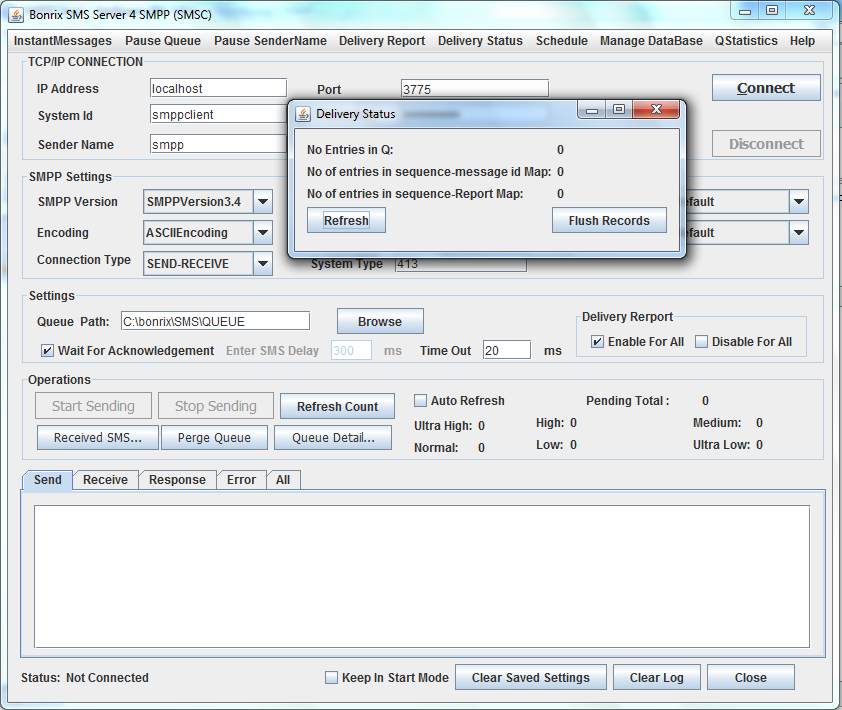 Delivery Status window is useful to view current delivery report collection status. Like how many delivery reports awaited in queue etc. You can forcefully save in complete delivery report by clicking flush button in database, which will be later on updated  once the delivery report arrives.
[Speaker Notes: Animated SmartArt horizontal bullet list
(Intermediate)


To reproduce the SmartArt effects on this slide, do the following:
On the Home tab, in the Slides group, click Layout, and then click Blank. 
On the Insert tab, in the Illustrations group, click SmartArt. In the Choose a SmartArt Graphic dialog box, in the left pane, click List. In the List pane, click Horizontal Bullet List, and then click OK to insert the graphic into the slide.
On the slide, in the graphic, select the third “topic” rectangle from the left. Under SmartArt Tools, on the Design tab, in the Create Graphic group, click the arrow next to Add Shape, and then click Add Shape After.
Select the graphic, and then click one of the arrows on the left border. In the Type your text here dialog box, enter text for the topic headings and bullet points. (Note: To create a bulleted list below the new, fourth “topic” rectangle, select the topic heading text box in the Type your text here dialog box, and then under SmartArt Tools, on the Design tab, in the Create Graphic group, click Add Bullet. Enter text into the new bullet text box. Repeat the process to add a second bullet.)
Select the graphic. Under SmartArt Tools, on the Format tab, click Size, and then do the following:
In the Height box, enter 4.44”.
In the Width box, enter 9.47”.
Under SmartArt Tools, on the Format tab, click Arrange, click Align, and then do the following:
Click Align to Slide.
Click Align Middle. 
Click Align Center. 
On the slide, select the graphic. On the Design tab, in the Themes group, click Colors, and then under Built-in click Technic. (Note: if this action is taken in a PowerPoint presentation containing more than one slide, the color scheme will be applied to all of the slides.)
Under SmartArt Tools, on the Design tab, in the SmartArt Styles group, do the following:
Click Change Colors and then under Colorful click Colorful Range – Accent Colors 5 to 6 (fifth option from the left).
Click More, and then under Best Match for Document click Intense Effect (fifth option from the left).
Press and hold SHIFT, and then select all four “topic” rectangles. 
Under SmartArt Tools, on the Format tab, in the Shapes group, click Change Shape, and then under Rectangles click Round Single Corner Rectangle (seventh option from the left).
On the Home tab, in the Font group, select Gill Sans MT Condensed from the Font list.
On the Home tab, in the Paragraph group, click Align Text Left. 
On the Home tab, in the bottom right corner of the Drawing group, click the Format Shape dialog box launcher. In the Format Shape dialog box, in the left pane, click Text Box. In the Text Box pane, under Text layout, in the Vertical alignment list, select Bottom. 
Press and hold SHIFT, and then select all four bulleted-list rectangles. On the Home tab, in the Font group, select Gill Sans MT Condensed from the Font list, and then enter 22 in the Font Size box.
On the Home tab, in the bottom right corner of the Drawing group, click the Format Shape dialog box launcher. In the Format Shape dialog box, in the left pane, click Text Box. In the Text Box pane, under Internal margin, do the following:
In the Left box, enter 0.1”.
In the Top box, enter 0.2”.
In the Right box, enter 0.1”.
In the Bottom box, enter 0.1”.
Select the first bulleted-list rectangle from the left. Under SmartArt Tools, on the Format tab, in the Shape Styles group, click the arrow next to Shape Fill, point to Gradient, and then click More Gradients. In the Format Shape dialog box, in the left pane, click Fill, select Gradient fill in the Fill pane, and then do the following:
In the Type list, select Linear. 
Click the button next to Direction, and then click Linear Down (first row, second option from the left).
Under Gradient stops, click Add gradient stop or Remove gradient stop until two stops appear in the slider.
Also under Gradient stops, customize the gradient stops as follows:
Select the first stop in the slider, and then do the following:
In the Position box, enter 0%.
Click the button next to Color, click More Colors, and then in the Colors dialog box, on the Custom tab, enter values for Red: 225, Green: 222, Blue: 215.
In the Transparency box, enter 0%.
Select the last stop in the slider, and then do the following: 
In the Position box, enter 100%.
Click the button next to Color, click More Colors, and then in the Colors dialog box, on the Custom tab, enter values for Red: 225, Green: 222, Blue: 215.
In the Transparency box, enter 100%.
Select the second bulleted-list rectangle from the left. Under SmartArt Tools, on the Format tab, in the Shape Styles group, click the arrow next to Shape Fill, point to Gradient, and then click More Gradients. In the Format Shape dialog box, in the left pane, click Fill, select Gradient fill in the Fill pane, and then do the following:
In the Type list, select Linear. 
Click the button next to Direction, and then click Linear Down (first row, second option from the left).
Under Gradient stops, click Add gradient stop or Remove gradient stop until two stops appear in the slider.
Also under Gradient stops, customize the gradient stops as follows:
Select the first stop in the slider, and then do the following:
In the Position box, enter 0%.
Click the button next to Color, click More Colors, and then in the Colors dialog box, on the Custom tab, enter values for Red: 222, Green: 225, Blue: 219.
In the Transparency box, enter 0%.
Select the last stop in the slider, and then do the following: 
In the Position box, enter 100%.
Click the button next to Color, click More Colors, and then in the Colors dialog box, on the Custom tab, enter values for Red: 222, Green: 225, Blue: 219.
In the Transparency box, enter 100%.
Select the third bulleted-list rectangle from the left. Under SmartArt Tools, on the Format tab, in the Shape Styles group, click the arrow next to Shape Fill, point to Gradient, and then click More Gradients. In the Format Shape dialog box, in the left pane, click Fill, select Gradient fill in the Fill pane, and then do the following:
In the Type list, select Linear. 
Click the button next to Direction, and then click Linear Down (first row, second option from the left).
Under Gradient stops, click Add gradient stop or Remove gradient stop until two stops appear in the slider.
Also under Gradient stops, customize the gradient stops as follows:
Select the first stop in the slider, and then do the following:
In the Position box, enter 0%.
Click the button next to Color, click More Colors, and then in the Colors dialog box, on the Custom tab, enter values for Red: 214, Green: 220, Blue: 218.
In the Transparency box, enter 0%.
Select the last stop in the slider, and then do the following: 
In the Position box, enter 100%.
Click the button next to Color, click More Colors, and then in the Colors dialog box, on the Custom tab, enter values for Red: 214, Green: 220, Blue: 218.
In the Transparency box, enter 100%.
Select the fourth bulleted-list rectangle from the left. Under SmartArt Tools, on the Format tab, in the Shape Styles group, click the arrow next to Shape Fill, point to Gradient, and then click More Gradients. In the Format Shape dialog box, in the left pane, click Fill, select Gradient fill in the Fill pane, and then do the following:
In the Type list, select Linear. 
Click the button next to Direction, and then click Linear Down (first row, second option from the left).
Under Gradient stops, click Add gradient stop or Remove gradient stop until two stops appear in the slider.
Also under Gradient stops, customize the gradient stops as follows:
Select the first stop in the slider, and then do the following:
In the Position box, enter 0%.
Click the button next to Color, click More Colors, and then in the Colors dialog box, on the Custom tab, enter values for Red: 216, Green: 217, Blue: 218.
In the Transparency box, enter 0%.
Select the last stop in the slider, and then do the following: 
In the Position box, enter 100%.
Click the button next to Color, click More Colors, and then in the Colors dialog box, on the Custom tab, enter values for Red: 216, Green: 217, Blue: 218.
In the Transparency box, enter 100%.


To reproduce the animation effects on this slide, do the following:
On the slide, select the graphic. On the Animations tab, in the Advanced Animation group, click add Animation,  and then click More Entrance Effects. In the Add Entrance Effect dialog box, under Basic, click Peek In, and then click OK.
Also on the Animations tab, in the Timing group, in the Duration box, enter 1.00 seconds.
Also on the Animations tab, in the Animation group, click Effect Options, and then do the following:
Under Direction, select From Bottom.
Under Sequence, select One by One.
Also on the Animations tab, in the Advanced Animation group, click Animation Pane. In the Animation Pane, click the double arrow under the animation effect to expand the contents of the list of effects.
In the Animation Pane, select the first animation effect. On the Animations tab, in the Timing group, in the Start list, select With Previous.
In the Animation Pane, press and hold CTRL, select the second, fourth, sixth, and eighth animation effects (peek-in effects for the bulleted lists). On the Animations tab, in the Timing group, in the Start list, select With Previous.
Also on the Animations tab, in the Animation group, click Effect Options, and then under Direction click From Top. 


To reproduce the background effects on this slide, do the following:
Right-click the slide background area, and then click Format Background. In the Format Background dialog box, click Fill in the left pane, select Gradient fill in the Fill pane, and then do the following:
In the Type list, select Radial.
Click the button next to Direction, and then click From Center (third option from the left).
Under Gradient stops, click Add gradient stop or Remove gradient stop until two stops appear in the slider
Also under Gradient stops, customize the gradient stops that you added as follows:
Select the first stop in the slider, and then do the following:
In the Position box, enter 0%.
Click the button next to Color, and then under Theme Colors click White, Background 1 (first row, first option from the left). 
Select the last stop in the slider, and then do the following: 
In the Position box, enter 100%.
Click the button next to Color, and then under Theme Colors click White, Background 1, Darker 35% (fifth row, first option from the left).]
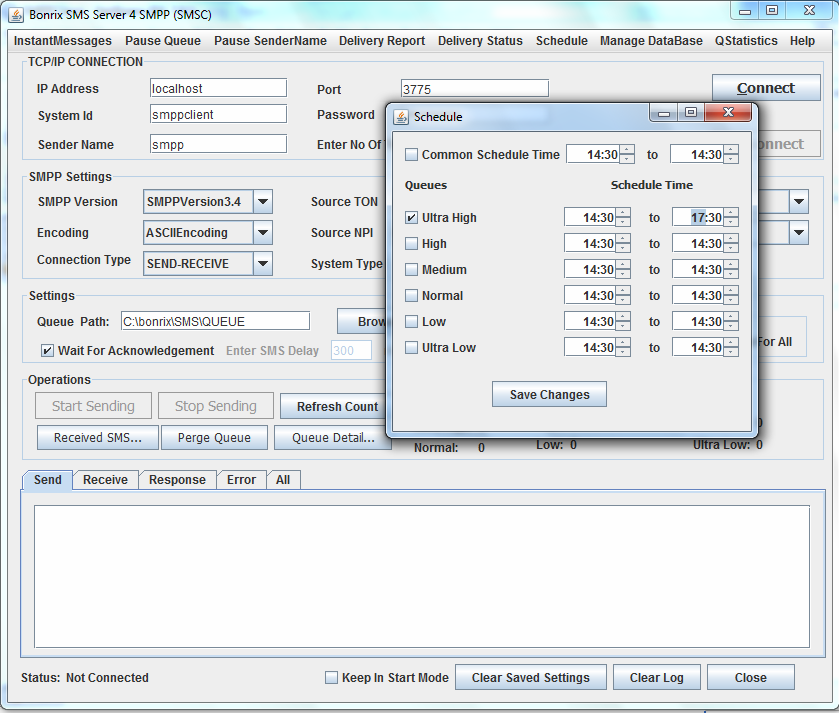 Schedule window is used to schedule sending of SMS from selected Queue or all the Queues between selected start-end time.
[Speaker Notes: Animated SmartArt horizontal bullet list
(Intermediate)


To reproduce the SmartArt effects on this slide, do the following:
On the Home tab, in the Slides group, click Layout, and then click Blank. 
On the Insert tab, in the Illustrations group, click SmartArt. In the Choose a SmartArt Graphic dialog box, in the left pane, click List. In the List pane, click Horizontal Bullet List, and then click OK to insert the graphic into the slide.
On the slide, in the graphic, select the third “topic” rectangle from the left. Under SmartArt Tools, on the Design tab, in the Create Graphic group, click the arrow next to Add Shape, and then click Add Shape After.
Select the graphic, and then click one of the arrows on the left border. In the Type your text here dialog box, enter text for the topic headings and bullet points. (Note: To create a bulleted list below the new, fourth “topic” rectangle, select the topic heading text box in the Type your text here dialog box, and then under SmartArt Tools, on the Design tab, in the Create Graphic group, click Add Bullet. Enter text into the new bullet text box. Repeat the process to add a second bullet.)
Select the graphic. Under SmartArt Tools, on the Format tab, click Size, and then do the following:
In the Height box, enter 4.44”.
In the Width box, enter 9.47”.
Under SmartArt Tools, on the Format tab, click Arrange, click Align, and then do the following:
Click Align to Slide.
Click Align Middle. 
Click Align Center. 
On the slide, select the graphic. On the Design tab, in the Themes group, click Colors, and then under Built-in click Technic. (Note: if this action is taken in a PowerPoint presentation containing more than one slide, the color scheme will be applied to all of the slides.)
Under SmartArt Tools, on the Design tab, in the SmartArt Styles group, do the following:
Click Change Colors and then under Colorful click Colorful Range – Accent Colors 5 to 6 (fifth option from the left).
Click More, and then under Best Match for Document click Intense Effect (fifth option from the left).
Press and hold SHIFT, and then select all four “topic” rectangles. 
Under SmartArt Tools, on the Format tab, in the Shapes group, click Change Shape, and then under Rectangles click Round Single Corner Rectangle (seventh option from the left).
On the Home tab, in the Font group, select Gill Sans MT Condensed from the Font list.
On the Home tab, in the Paragraph group, click Align Text Left. 
On the Home tab, in the bottom right corner of the Drawing group, click the Format Shape dialog box launcher. In the Format Shape dialog box, in the left pane, click Text Box. In the Text Box pane, under Text layout, in the Vertical alignment list, select Bottom. 
Press and hold SHIFT, and then select all four bulleted-list rectangles. On the Home tab, in the Font group, select Gill Sans MT Condensed from the Font list, and then enter 22 in the Font Size box.
On the Home tab, in the bottom right corner of the Drawing group, click the Format Shape dialog box launcher. In the Format Shape dialog box, in the left pane, click Text Box. In the Text Box pane, under Internal margin, do the following:
In the Left box, enter 0.1”.
In the Top box, enter 0.2”.
In the Right box, enter 0.1”.
In the Bottom box, enter 0.1”.
Select the first bulleted-list rectangle from the left. Under SmartArt Tools, on the Format tab, in the Shape Styles group, click the arrow next to Shape Fill, point to Gradient, and then click More Gradients. In the Format Shape dialog box, in the left pane, click Fill, select Gradient fill in the Fill pane, and then do the following:
In the Type list, select Linear. 
Click the button next to Direction, and then click Linear Down (first row, second option from the left).
Under Gradient stops, click Add gradient stop or Remove gradient stop until two stops appear in the slider.
Also under Gradient stops, customize the gradient stops as follows:
Select the first stop in the slider, and then do the following:
In the Position box, enter 0%.
Click the button next to Color, click More Colors, and then in the Colors dialog box, on the Custom tab, enter values for Red: 225, Green: 222, Blue: 215.
In the Transparency box, enter 0%.
Select the last stop in the slider, and then do the following: 
In the Position box, enter 100%.
Click the button next to Color, click More Colors, and then in the Colors dialog box, on the Custom tab, enter values for Red: 225, Green: 222, Blue: 215.
In the Transparency box, enter 100%.
Select the second bulleted-list rectangle from the left. Under SmartArt Tools, on the Format tab, in the Shape Styles group, click the arrow next to Shape Fill, point to Gradient, and then click More Gradients. In the Format Shape dialog box, in the left pane, click Fill, select Gradient fill in the Fill pane, and then do the following:
In the Type list, select Linear. 
Click the button next to Direction, and then click Linear Down (first row, second option from the left).
Under Gradient stops, click Add gradient stop or Remove gradient stop until two stops appear in the slider.
Also under Gradient stops, customize the gradient stops as follows:
Select the first stop in the slider, and then do the following:
In the Position box, enter 0%.
Click the button next to Color, click More Colors, and then in the Colors dialog box, on the Custom tab, enter values for Red: 222, Green: 225, Blue: 219.
In the Transparency box, enter 0%.
Select the last stop in the slider, and then do the following: 
In the Position box, enter 100%.
Click the button next to Color, click More Colors, and then in the Colors dialog box, on the Custom tab, enter values for Red: 222, Green: 225, Blue: 219.
In the Transparency box, enter 100%.
Select the third bulleted-list rectangle from the left. Under SmartArt Tools, on the Format tab, in the Shape Styles group, click the arrow next to Shape Fill, point to Gradient, and then click More Gradients. In the Format Shape dialog box, in the left pane, click Fill, select Gradient fill in the Fill pane, and then do the following:
In the Type list, select Linear. 
Click the button next to Direction, and then click Linear Down (first row, second option from the left).
Under Gradient stops, click Add gradient stop or Remove gradient stop until two stops appear in the slider.
Also under Gradient stops, customize the gradient stops as follows:
Select the first stop in the slider, and then do the following:
In the Position box, enter 0%.
Click the button next to Color, click More Colors, and then in the Colors dialog box, on the Custom tab, enter values for Red: 214, Green: 220, Blue: 218.
In the Transparency box, enter 0%.
Select the last stop in the slider, and then do the following: 
In the Position box, enter 100%.
Click the button next to Color, click More Colors, and then in the Colors dialog box, on the Custom tab, enter values for Red: 214, Green: 220, Blue: 218.
In the Transparency box, enter 100%.
Select the fourth bulleted-list rectangle from the left. Under SmartArt Tools, on the Format tab, in the Shape Styles group, click the arrow next to Shape Fill, point to Gradient, and then click More Gradients. In the Format Shape dialog box, in the left pane, click Fill, select Gradient fill in the Fill pane, and then do the following:
In the Type list, select Linear. 
Click the button next to Direction, and then click Linear Down (first row, second option from the left).
Under Gradient stops, click Add gradient stop or Remove gradient stop until two stops appear in the slider.
Also under Gradient stops, customize the gradient stops as follows:
Select the first stop in the slider, and then do the following:
In the Position box, enter 0%.
Click the button next to Color, click More Colors, and then in the Colors dialog box, on the Custom tab, enter values for Red: 216, Green: 217, Blue: 218.
In the Transparency box, enter 0%.
Select the last stop in the slider, and then do the following: 
In the Position box, enter 100%.
Click the button next to Color, click More Colors, and then in the Colors dialog box, on the Custom tab, enter values for Red: 216, Green: 217, Blue: 218.
In the Transparency box, enter 100%.


To reproduce the animation effects on this slide, do the following:
On the slide, select the graphic. On the Animations tab, in the Advanced Animation group, click add Animation,  and then click More Entrance Effects. In the Add Entrance Effect dialog box, under Basic, click Peek In, and then click OK.
Also on the Animations tab, in the Timing group, in the Duration box, enter 1.00 seconds.
Also on the Animations tab, in the Animation group, click Effect Options, and then do the following:
Under Direction, select From Bottom.
Under Sequence, select One by One.
Also on the Animations tab, in the Advanced Animation group, click Animation Pane. In the Animation Pane, click the double arrow under the animation effect to expand the contents of the list of effects.
In the Animation Pane, select the first animation effect. On the Animations tab, in the Timing group, in the Start list, select With Previous.
In the Animation Pane, press and hold CTRL, select the second, fourth, sixth, and eighth animation effects (peek-in effects for the bulleted lists). On the Animations tab, in the Timing group, in the Start list, select With Previous.
Also on the Animations tab, in the Animation group, click Effect Options, and then under Direction click From Top. 


To reproduce the background effects on this slide, do the following:
Right-click the slide background area, and then click Format Background. In the Format Background dialog box, click Fill in the left pane, select Gradient fill in the Fill pane, and then do the following:
In the Type list, select Radial.
Click the button next to Direction, and then click From Center (third option from the left).
Under Gradient stops, click Add gradient stop or Remove gradient stop until two stops appear in the slider
Also under Gradient stops, customize the gradient stops that you added as follows:
Select the first stop in the slider, and then do the following:
In the Position box, enter 0%.
Click the button next to Color, and then under Theme Colors click White, Background 1 (first row, first option from the left). 
Select the last stop in the slider, and then do the following: 
In the Position box, enter 100%.
Click the button next to Color, and then under Theme Colors click White, Background 1, Darker 35% (fifth row, first option from the left).]
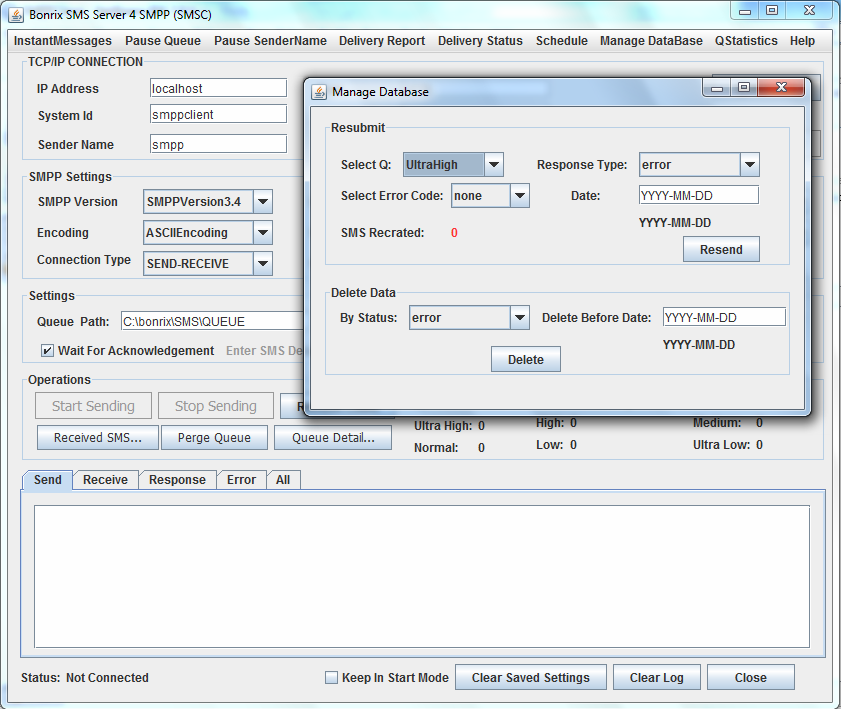 Manage Database window is used to resend messages which earlier failed due to some errors like throttling , validity and other issues. Here you can select Queue in which you want to create SMS, type of error , error code, date etc.
You can also delete delivery reports received before selected date.
[Speaker Notes: Animated SmartArt horizontal bullet list
(Intermediate)


To reproduce the SmartArt effects on this slide, do the following:
On the Home tab, in the Slides group, click Layout, and then click Blank. 
On the Insert tab, in the Illustrations group, click SmartArt. In the Choose a SmartArt Graphic dialog box, in the left pane, click List. In the List pane, click Horizontal Bullet List, and then click OK to insert the graphic into the slide.
On the slide, in the graphic, select the third “topic” rectangle from the left. Under SmartArt Tools, on the Design tab, in the Create Graphic group, click the arrow next to Add Shape, and then click Add Shape After.
Select the graphic, and then click one of the arrows on the left border. In the Type your text here dialog box, enter text for the topic headings and bullet points. (Note: To create a bulleted list below the new, fourth “topic” rectangle, select the topic heading text box in the Type your text here dialog box, and then under SmartArt Tools, on the Design tab, in the Create Graphic group, click Add Bullet. Enter text into the new bullet text box. Repeat the process to add a second bullet.)
Select the graphic. Under SmartArt Tools, on the Format tab, click Size, and then do the following:
In the Height box, enter 4.44”.
In the Width box, enter 9.47”.
Under SmartArt Tools, on the Format tab, click Arrange, click Align, and then do the following:
Click Align to Slide.
Click Align Middle. 
Click Align Center. 
On the slide, select the graphic. On the Design tab, in the Themes group, click Colors, and then under Built-in click Technic. (Note: if this action is taken in a PowerPoint presentation containing more than one slide, the color scheme will be applied to all of the slides.)
Under SmartArt Tools, on the Design tab, in the SmartArt Styles group, do the following:
Click Change Colors and then under Colorful click Colorful Range – Accent Colors 5 to 6 (fifth option from the left).
Click More, and then under Best Match for Document click Intense Effect (fifth option from the left).
Press and hold SHIFT, and then select all four “topic” rectangles. 
Under SmartArt Tools, on the Format tab, in the Shapes group, click Change Shape, and then under Rectangles click Round Single Corner Rectangle (seventh option from the left).
On the Home tab, in the Font group, select Gill Sans MT Condensed from the Font list.
On the Home tab, in the Paragraph group, click Align Text Left. 
On the Home tab, in the bottom right corner of the Drawing group, click the Format Shape dialog box launcher. In the Format Shape dialog box, in the left pane, click Text Box. In the Text Box pane, under Text layout, in the Vertical alignment list, select Bottom. 
Press and hold SHIFT, and then select all four bulleted-list rectangles. On the Home tab, in the Font group, select Gill Sans MT Condensed from the Font list, and then enter 22 in the Font Size box.
On the Home tab, in the bottom right corner of the Drawing group, click the Format Shape dialog box launcher. In the Format Shape dialog box, in the left pane, click Text Box. In the Text Box pane, under Internal margin, do the following:
In the Left box, enter 0.1”.
In the Top box, enter 0.2”.
In the Right box, enter 0.1”.
In the Bottom box, enter 0.1”.
Select the first bulleted-list rectangle from the left. Under SmartArt Tools, on the Format tab, in the Shape Styles group, click the arrow next to Shape Fill, point to Gradient, and then click More Gradients. In the Format Shape dialog box, in the left pane, click Fill, select Gradient fill in the Fill pane, and then do the following:
In the Type list, select Linear. 
Click the button next to Direction, and then click Linear Down (first row, second option from the left).
Under Gradient stops, click Add gradient stop or Remove gradient stop until two stops appear in the slider.
Also under Gradient stops, customize the gradient stops as follows:
Select the first stop in the slider, and then do the following:
In the Position box, enter 0%.
Click the button next to Color, click More Colors, and then in the Colors dialog box, on the Custom tab, enter values for Red: 225, Green: 222, Blue: 215.
In the Transparency box, enter 0%.
Select the last stop in the slider, and then do the following: 
In the Position box, enter 100%.
Click the button next to Color, click More Colors, and then in the Colors dialog box, on the Custom tab, enter values for Red: 225, Green: 222, Blue: 215.
In the Transparency box, enter 100%.
Select the second bulleted-list rectangle from the left. Under SmartArt Tools, on the Format tab, in the Shape Styles group, click the arrow next to Shape Fill, point to Gradient, and then click More Gradients. In the Format Shape dialog box, in the left pane, click Fill, select Gradient fill in the Fill pane, and then do the following:
In the Type list, select Linear. 
Click the button next to Direction, and then click Linear Down (first row, second option from the left).
Under Gradient stops, click Add gradient stop or Remove gradient stop until two stops appear in the slider.
Also under Gradient stops, customize the gradient stops as follows:
Select the first stop in the slider, and then do the following:
In the Position box, enter 0%.
Click the button next to Color, click More Colors, and then in the Colors dialog box, on the Custom tab, enter values for Red: 222, Green: 225, Blue: 219.
In the Transparency box, enter 0%.
Select the last stop in the slider, and then do the following: 
In the Position box, enter 100%.
Click the button next to Color, click More Colors, and then in the Colors dialog box, on the Custom tab, enter values for Red: 222, Green: 225, Blue: 219.
In the Transparency box, enter 100%.
Select the third bulleted-list rectangle from the left. Under SmartArt Tools, on the Format tab, in the Shape Styles group, click the arrow next to Shape Fill, point to Gradient, and then click More Gradients. In the Format Shape dialog box, in the left pane, click Fill, select Gradient fill in the Fill pane, and then do the following:
In the Type list, select Linear. 
Click the button next to Direction, and then click Linear Down (first row, second option from the left).
Under Gradient stops, click Add gradient stop or Remove gradient stop until two stops appear in the slider.
Also under Gradient stops, customize the gradient stops as follows:
Select the first stop in the slider, and then do the following:
In the Position box, enter 0%.
Click the button next to Color, click More Colors, and then in the Colors dialog box, on the Custom tab, enter values for Red: 214, Green: 220, Blue: 218.
In the Transparency box, enter 0%.
Select the last stop in the slider, and then do the following: 
In the Position box, enter 100%.
Click the button next to Color, click More Colors, and then in the Colors dialog box, on the Custom tab, enter values for Red: 214, Green: 220, Blue: 218.
In the Transparency box, enter 100%.
Select the fourth bulleted-list rectangle from the left. Under SmartArt Tools, on the Format tab, in the Shape Styles group, click the arrow next to Shape Fill, point to Gradient, and then click More Gradients. In the Format Shape dialog box, in the left pane, click Fill, select Gradient fill in the Fill pane, and then do the following:
In the Type list, select Linear. 
Click the button next to Direction, and then click Linear Down (first row, second option from the left).
Under Gradient stops, click Add gradient stop or Remove gradient stop until two stops appear in the slider.
Also under Gradient stops, customize the gradient stops as follows:
Select the first stop in the slider, and then do the following:
In the Position box, enter 0%.
Click the button next to Color, click More Colors, and then in the Colors dialog box, on the Custom tab, enter values for Red: 216, Green: 217, Blue: 218.
In the Transparency box, enter 0%.
Select the last stop in the slider, and then do the following: 
In the Position box, enter 100%.
Click the button next to Color, click More Colors, and then in the Colors dialog box, on the Custom tab, enter values for Red: 216, Green: 217, Blue: 218.
In the Transparency box, enter 100%.


To reproduce the animation effects on this slide, do the following:
On the slide, select the graphic. On the Animations tab, in the Advanced Animation group, click add Animation,  and then click More Entrance Effects. In the Add Entrance Effect dialog box, under Basic, click Peek In, and then click OK.
Also on the Animations tab, in the Timing group, in the Duration box, enter 1.00 seconds.
Also on the Animations tab, in the Animation group, click Effect Options, and then do the following:
Under Direction, select From Bottom.
Under Sequence, select One by One.
Also on the Animations tab, in the Advanced Animation group, click Animation Pane. In the Animation Pane, click the double arrow under the animation effect to expand the contents of the list of effects.
In the Animation Pane, select the first animation effect. On the Animations tab, in the Timing group, in the Start list, select With Previous.
In the Animation Pane, press and hold CTRL, select the second, fourth, sixth, and eighth animation effects (peek-in effects for the bulleted lists). On the Animations tab, in the Timing group, in the Start list, select With Previous.
Also on the Animations tab, in the Animation group, click Effect Options, and then under Direction click From Top. 


To reproduce the background effects on this slide, do the following:
Right-click the slide background area, and then click Format Background. In the Format Background dialog box, click Fill in the left pane, select Gradient fill in the Fill pane, and then do the following:
In the Type list, select Radial.
Click the button next to Direction, and then click From Center (third option from the left).
Under Gradient stops, click Add gradient stop or Remove gradient stop until two stops appear in the slider
Also under Gradient stops, customize the gradient stops that you added as follows:
Select the first stop in the slider, and then do the following:
In the Position box, enter 0%.
Click the button next to Color, and then under Theme Colors click White, Background 1 (first row, first option from the left). 
Select the last stop in the slider, and then do the following: 
In the Position box, enter 100%.
Click the button next to Color, and then under Theme Colors click White, Background 1, Darker 35% (fifth row, first option from the left).]
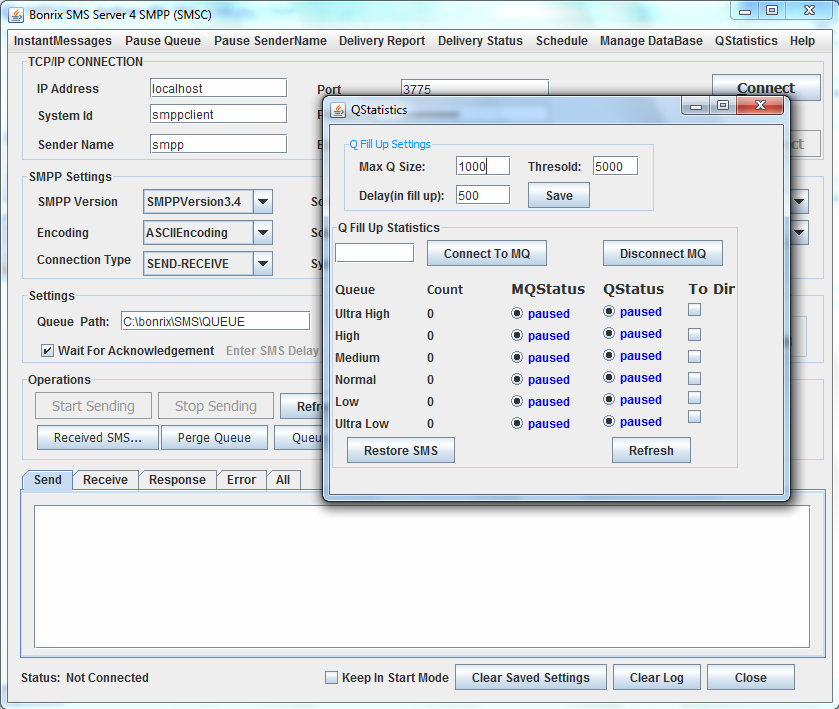 QStatistics  window is used to make connection with Active MQ server.
Here you can make selection whether you want to create SMS file in directory or directly put messages from Active MQ Queue to in memory Queue. You can pause –start receiving messages from Active MQ Queue and also see in memory Queue SMS count.
[Speaker Notes: Animated SmartArt horizontal bullet list
(Intermediate)


To reproduce the SmartArt effects on this slide, do the following:
On the Home tab, in the Slides group, click Layout, and then click Blank. 
On the Insert tab, in the Illustrations group, click SmartArt. In the Choose a SmartArt Graphic dialog box, in the left pane, click List. In the List pane, click Horizontal Bullet List, and then click OK to insert the graphic into the slide.
On the slide, in the graphic, select the third “topic” rectangle from the left. Under SmartArt Tools, on the Design tab, in the Create Graphic group, click the arrow next to Add Shape, and then click Add Shape After.
Select the graphic, and then click one of the arrows on the left border. In the Type your text here dialog box, enter text for the topic headings and bullet points. (Note: To create a bulleted list below the new, fourth “topic” rectangle, select the topic heading text box in the Type your text here dialog box, and then under SmartArt Tools, on the Design tab, in the Create Graphic group, click Add Bullet. Enter text into the new bullet text box. Repeat the process to add a second bullet.)
Select the graphic. Under SmartArt Tools, on the Format tab, click Size, and then do the following:
In the Height box, enter 4.44”.
In the Width box, enter 9.47”.
Under SmartArt Tools, on the Format tab, click Arrange, click Align, and then do the following:
Click Align to Slide.
Click Align Middle. 
Click Align Center. 
On the slide, select the graphic. On the Design tab, in the Themes group, click Colors, and then under Built-in click Technic. (Note: if this action is taken in a PowerPoint presentation containing more than one slide, the color scheme will be applied to all of the slides.)
Under SmartArt Tools, on the Design tab, in the SmartArt Styles group, do the following:
Click Change Colors and then under Colorful click Colorful Range – Accent Colors 5 to 6 (fifth option from the left).
Click More, and then under Best Match for Document click Intense Effect (fifth option from the left).
Press and hold SHIFT, and then select all four “topic” rectangles. 
Under SmartArt Tools, on the Format tab, in the Shapes group, click Change Shape, and then under Rectangles click Round Single Corner Rectangle (seventh option from the left).
On the Home tab, in the Font group, select Gill Sans MT Condensed from the Font list.
On the Home tab, in the Paragraph group, click Align Text Left. 
On the Home tab, in the bottom right corner of the Drawing group, click the Format Shape dialog box launcher. In the Format Shape dialog box, in the left pane, click Text Box. In the Text Box pane, under Text layout, in the Vertical alignment list, select Bottom. 
Press and hold SHIFT, and then select all four bulleted-list rectangles. On the Home tab, in the Font group, select Gill Sans MT Condensed from the Font list, and then enter 22 in the Font Size box.
On the Home tab, in the bottom right corner of the Drawing group, click the Format Shape dialog box launcher. In the Format Shape dialog box, in the left pane, click Text Box. In the Text Box pane, under Internal margin, do the following:
In the Left box, enter 0.1”.
In the Top box, enter 0.2”.
In the Right box, enter 0.1”.
In the Bottom box, enter 0.1”.
Select the first bulleted-list rectangle from the left. Under SmartArt Tools, on the Format tab, in the Shape Styles group, click the arrow next to Shape Fill, point to Gradient, and then click More Gradients. In the Format Shape dialog box, in the left pane, click Fill, select Gradient fill in the Fill pane, and then do the following:
In the Type list, select Linear. 
Click the button next to Direction, and then click Linear Down (first row, second option from the left).
Under Gradient stops, click Add gradient stop or Remove gradient stop until two stops appear in the slider.
Also under Gradient stops, customize the gradient stops as follows:
Select the first stop in the slider, and then do the following:
In the Position box, enter 0%.
Click the button next to Color, click More Colors, and then in the Colors dialog box, on the Custom tab, enter values for Red: 225, Green: 222, Blue: 215.
In the Transparency box, enter 0%.
Select the last stop in the slider, and then do the following: 
In the Position box, enter 100%.
Click the button next to Color, click More Colors, and then in the Colors dialog box, on the Custom tab, enter values for Red: 225, Green: 222, Blue: 215.
In the Transparency box, enter 100%.
Select the second bulleted-list rectangle from the left. Under SmartArt Tools, on the Format tab, in the Shape Styles group, click the arrow next to Shape Fill, point to Gradient, and then click More Gradients. In the Format Shape dialog box, in the left pane, click Fill, select Gradient fill in the Fill pane, and then do the following:
In the Type list, select Linear. 
Click the button next to Direction, and then click Linear Down (first row, second option from the left).
Under Gradient stops, click Add gradient stop or Remove gradient stop until two stops appear in the slider.
Also under Gradient stops, customize the gradient stops as follows:
Select the first stop in the slider, and then do the following:
In the Position box, enter 0%.
Click the button next to Color, click More Colors, and then in the Colors dialog box, on the Custom tab, enter values for Red: 222, Green: 225, Blue: 219.
In the Transparency box, enter 0%.
Select the last stop in the slider, and then do the following: 
In the Position box, enter 100%.
Click the button next to Color, click More Colors, and then in the Colors dialog box, on the Custom tab, enter values for Red: 222, Green: 225, Blue: 219.
In the Transparency box, enter 100%.
Select the third bulleted-list rectangle from the left. Under SmartArt Tools, on the Format tab, in the Shape Styles group, click the arrow next to Shape Fill, point to Gradient, and then click More Gradients. In the Format Shape dialog box, in the left pane, click Fill, select Gradient fill in the Fill pane, and then do the following:
In the Type list, select Linear. 
Click the button next to Direction, and then click Linear Down (first row, second option from the left).
Under Gradient stops, click Add gradient stop or Remove gradient stop until two stops appear in the slider.
Also under Gradient stops, customize the gradient stops as follows:
Select the first stop in the slider, and then do the following:
In the Position box, enter 0%.
Click the button next to Color, click More Colors, and then in the Colors dialog box, on the Custom tab, enter values for Red: 214, Green: 220, Blue: 218.
In the Transparency box, enter 0%.
Select the last stop in the slider, and then do the following: 
In the Position box, enter 100%.
Click the button next to Color, click More Colors, and then in the Colors dialog box, on the Custom tab, enter values for Red: 214, Green: 220, Blue: 218.
In the Transparency box, enter 100%.
Select the fourth bulleted-list rectangle from the left. Under SmartArt Tools, on the Format tab, in the Shape Styles group, click the arrow next to Shape Fill, point to Gradient, and then click More Gradients. In the Format Shape dialog box, in the left pane, click Fill, select Gradient fill in the Fill pane, and then do the following:
In the Type list, select Linear. 
Click the button next to Direction, and then click Linear Down (first row, second option from the left).
Under Gradient stops, click Add gradient stop or Remove gradient stop until two stops appear in the slider.
Also under Gradient stops, customize the gradient stops as follows:
Select the first stop in the slider, and then do the following:
In the Position box, enter 0%.
Click the button next to Color, click More Colors, and then in the Colors dialog box, on the Custom tab, enter values for Red: 216, Green: 217, Blue: 218.
In the Transparency box, enter 0%.
Select the last stop in the slider, and then do the following: 
In the Position box, enter 100%.
Click the button next to Color, click More Colors, and then in the Colors dialog box, on the Custom tab, enter values for Red: 216, Green: 217, Blue: 218.
In the Transparency box, enter 100%.


To reproduce the animation effects on this slide, do the following:
On the slide, select the graphic. On the Animations tab, in the Advanced Animation group, click add Animation,  and then click More Entrance Effects. In the Add Entrance Effect dialog box, under Basic, click Peek In, and then click OK.
Also on the Animations tab, in the Timing group, in the Duration box, enter 1.00 seconds.
Also on the Animations tab, in the Animation group, click Effect Options, and then do the following:
Under Direction, select From Bottom.
Under Sequence, select One by One.
Also on the Animations tab, in the Advanced Animation group, click Animation Pane. In the Animation Pane, click the double arrow under the animation effect to expand the contents of the list of effects.
In the Animation Pane, select the first animation effect. On the Animations tab, in the Timing group, in the Start list, select With Previous.
In the Animation Pane, press and hold CTRL, select the second, fourth, sixth, and eighth animation effects (peek-in effects for the bulleted lists). On the Animations tab, in the Timing group, in the Start list, select With Previous.
Also on the Animations tab, in the Animation group, click Effect Options, and then under Direction click From Top. 


To reproduce the background effects on this slide, do the following:
Right-click the slide background area, and then click Format Background. In the Format Background dialog box, click Fill in the left pane, select Gradient fill in the Fill pane, and then do the following:
In the Type list, select Radial.
Click the button next to Direction, and then click From Center (third option from the left).
Under Gradient stops, click Add gradient stop or Remove gradient stop until two stops appear in the slider
Also under Gradient stops, customize the gradient stops that you added as follows:
Select the first stop in the slider, and then do the following:
In the Position box, enter 0%.
Click the button next to Color, and then under Theme Colors click White, Background 1 (first row, first option from the left). 
Select the last stop in the slider, and then do the following: 
In the Position box, enter 100%.
Click the button next to Color, and then under Theme Colors click White, Background 1, Darker 35% (fifth row, first option from the left).]